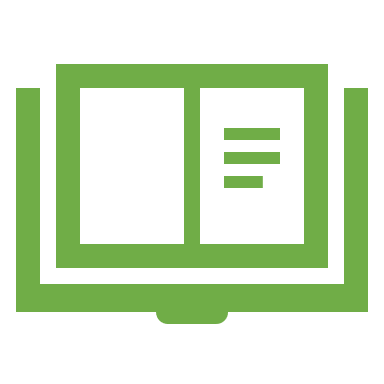 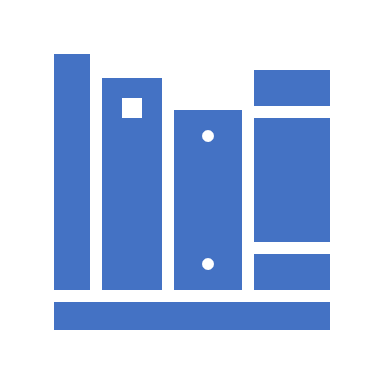 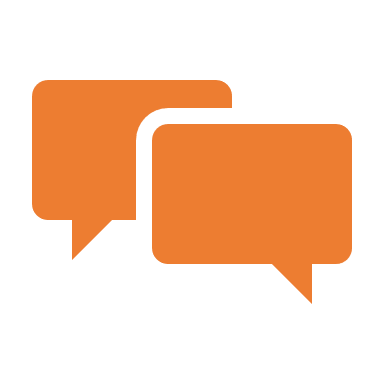 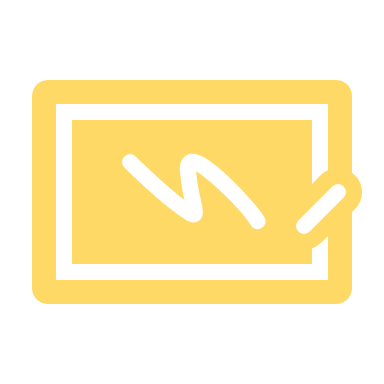 LMS 300 :Reference Management Software (EndNote)
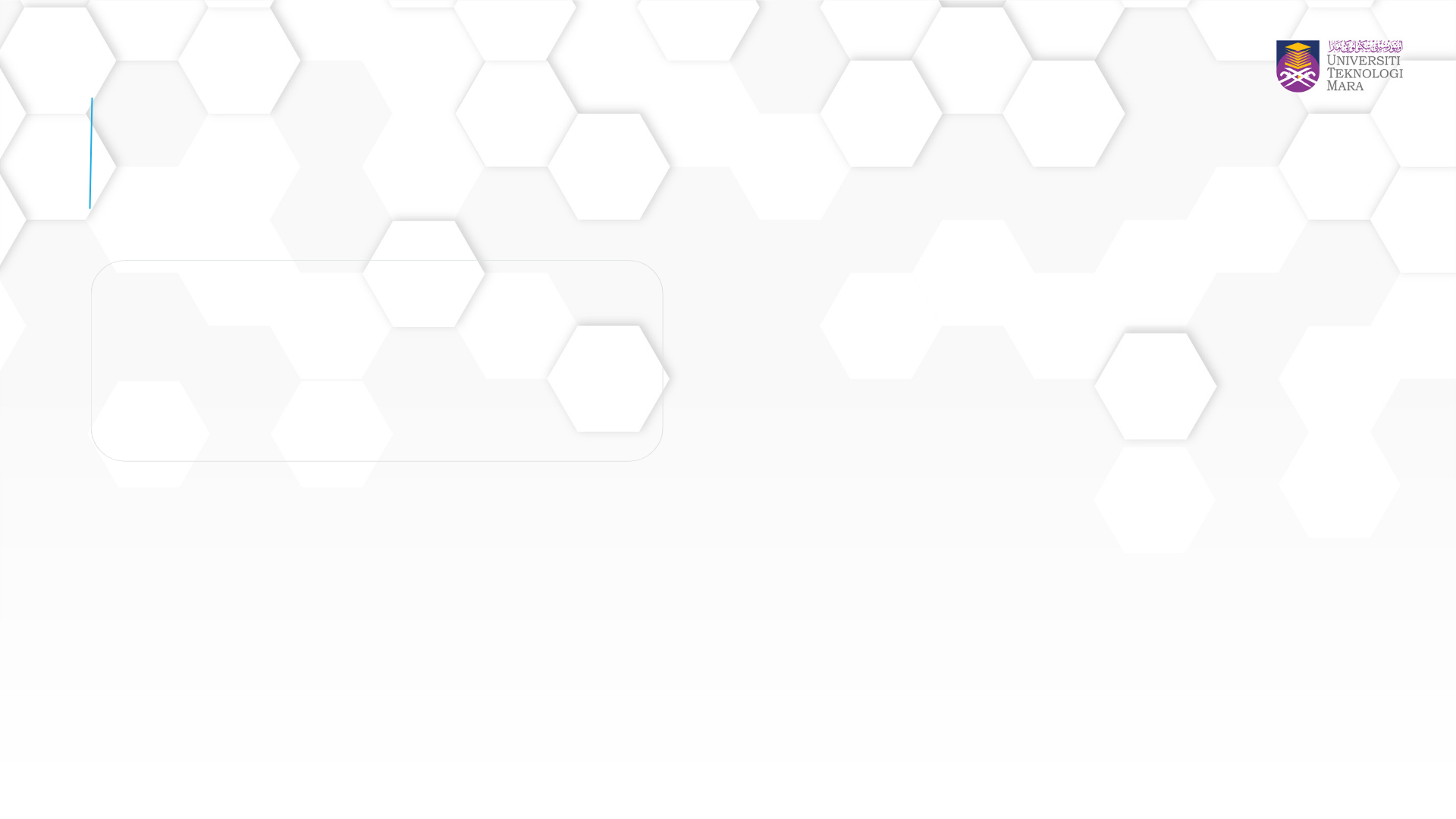 MODULE OVERVIEW / INTRO
2
1
Module highlight :
What is LMS 300 Module?
Access and  searching technique to: 
Introduction to Reference Management Software
Introduction to Endnote
Installation Guide
Adding Reference
Adding References by importing
Inserting Citation from Online Databases
Inserting References into Word Documents
EndNote is a search tool that provides a simple way to search online bibliographic databases and retrieve the references directly into EndNote.
EndNote is a reference and image databases which specializes in storing, managing and searching for bibliographic references in your private reference library (called EndNote Library)
3
4
Duration
Teaching Medium
1 to 2 Hour(s)
Online via Webex, Google Meet, Google Classroom
Face to Face : IT Centre
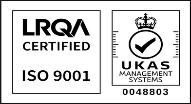 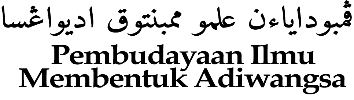 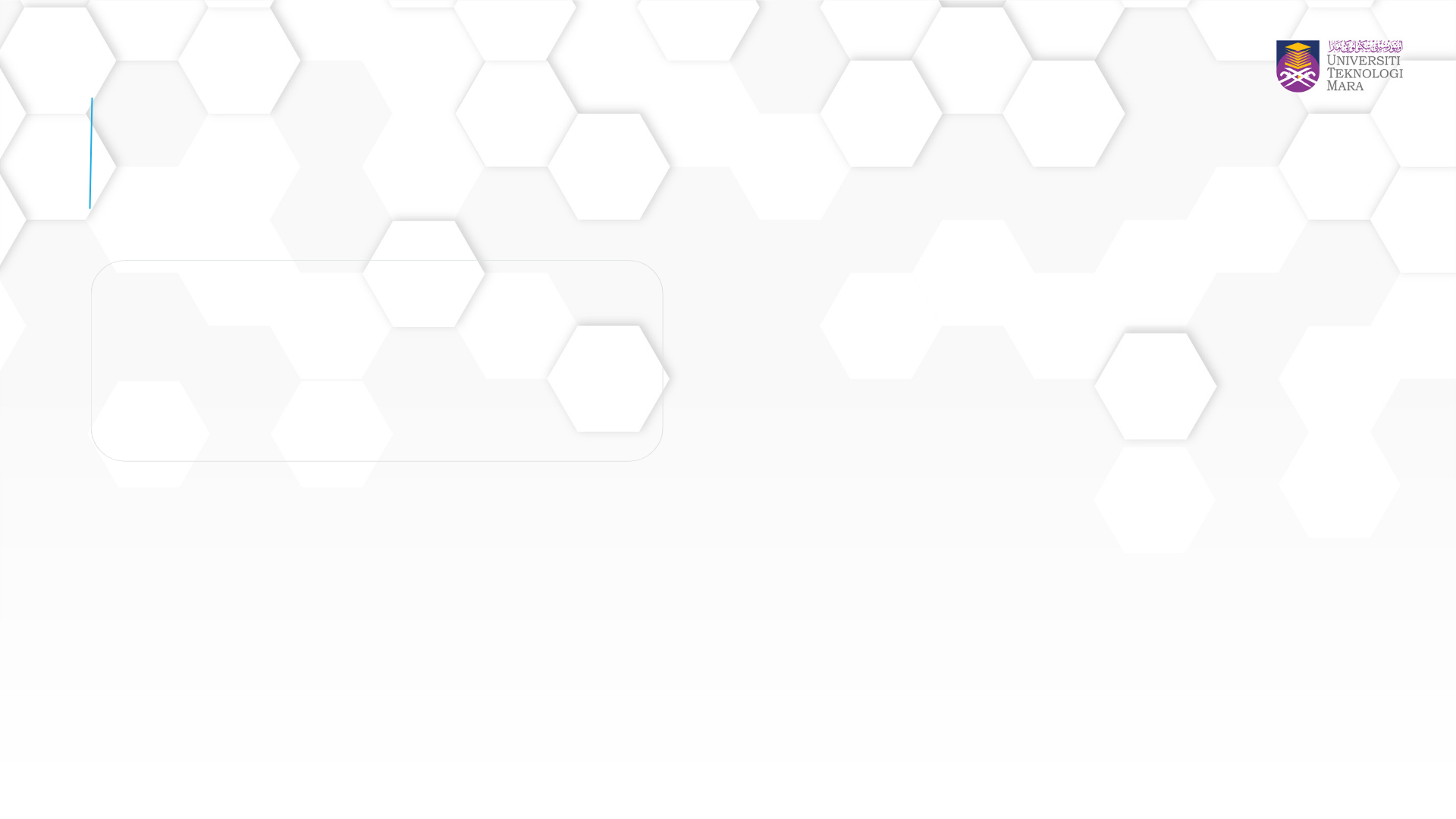 INTRODUCTION TO REFERENCE MANAGEMENT SOFTWARE
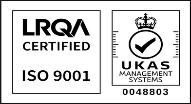 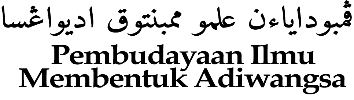 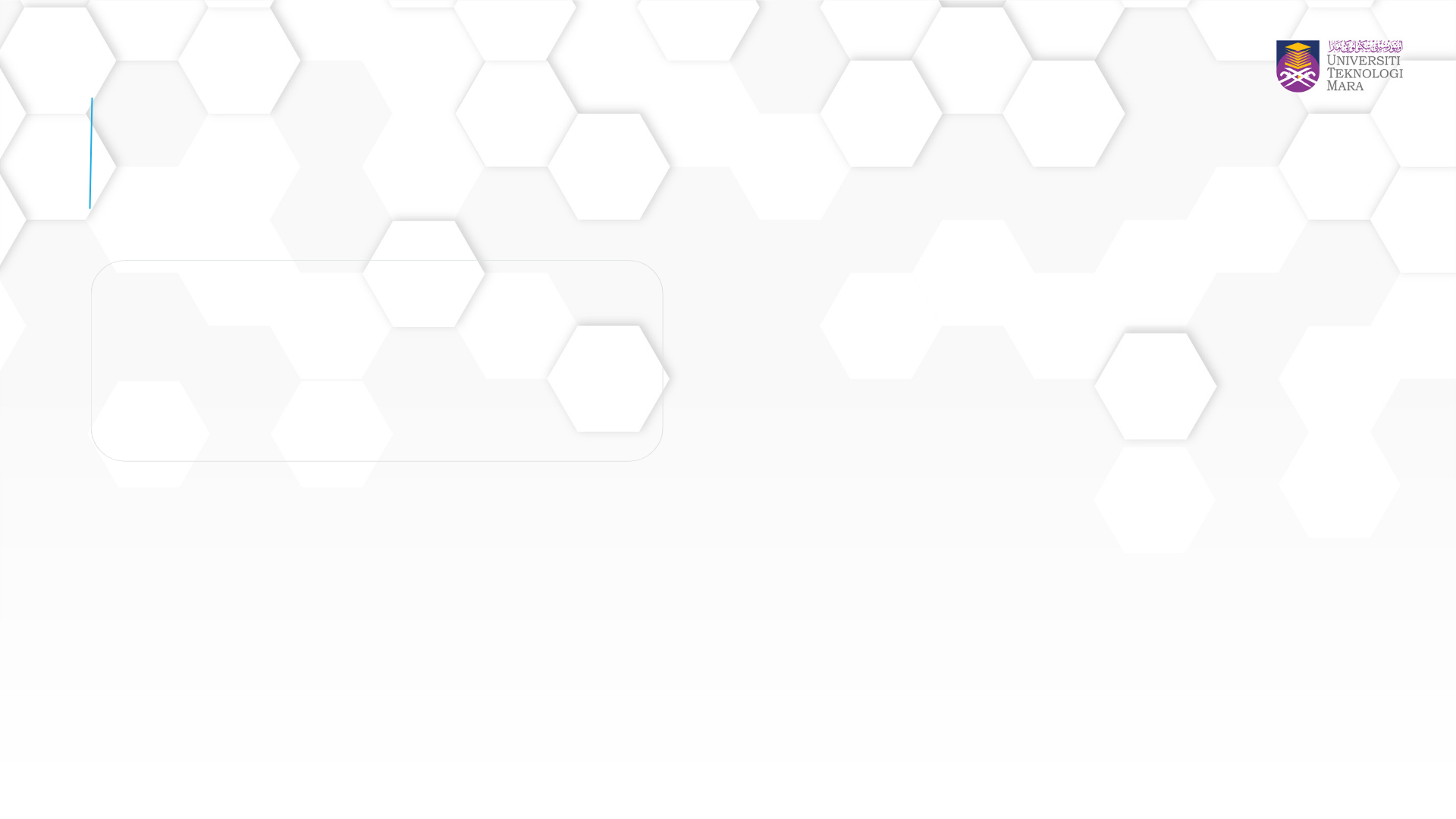 WHAT IS REFERENCING
Referencing means acknowledging someone else’s work or ideas. 
It is sometimes called ‘citing’ or ‘documenting’ another person’s work.
Referencing is a basic university requirement.
Without appropriate referencing students are in effect “stealing” the work of others - this is lead to academic fraud @ Plagiarism
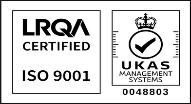 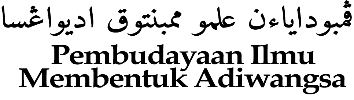 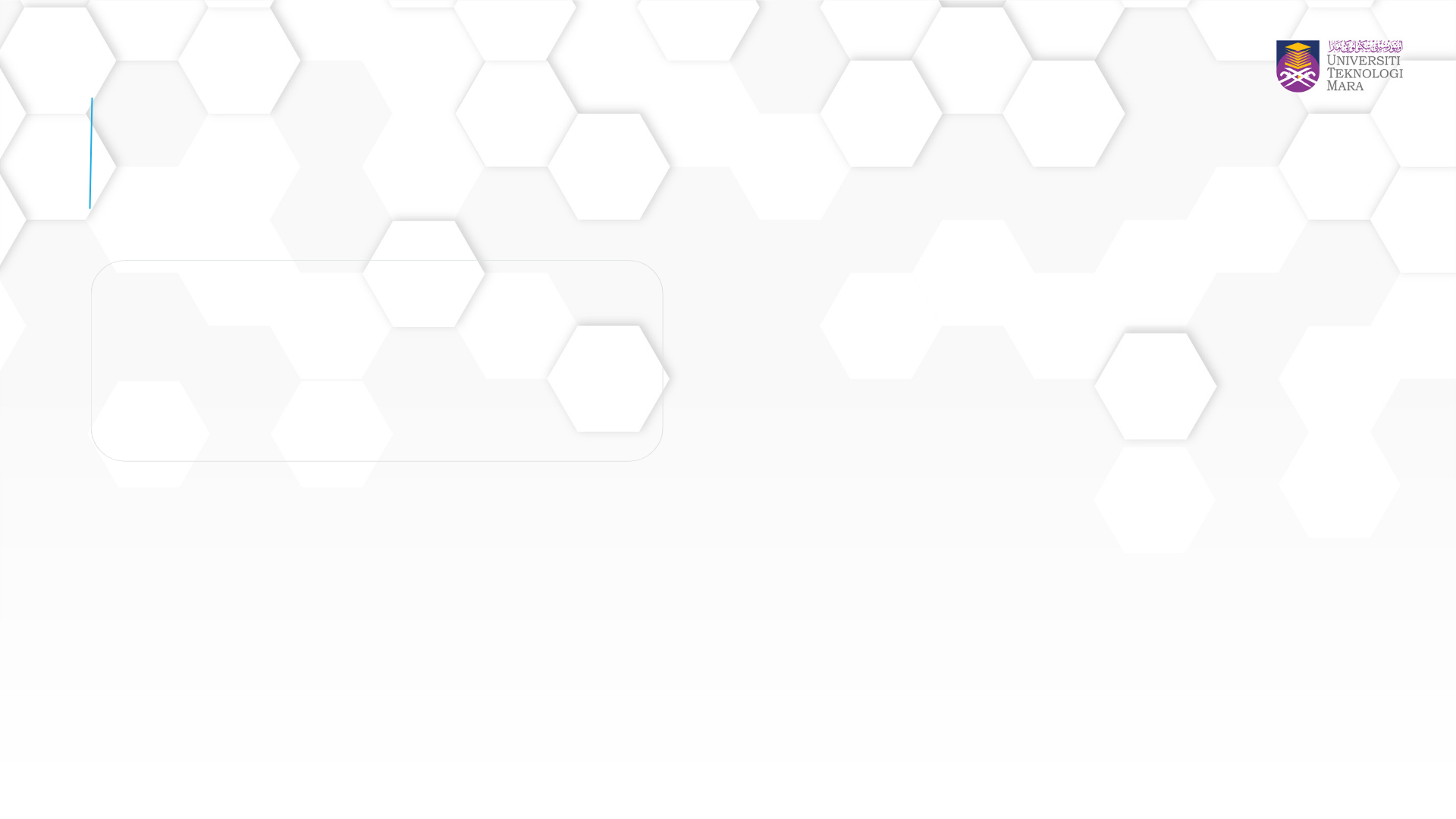 WHAT IS REFERENCING
References are those that are directly included in your actual text. References contain source of material like quotes or texts, which has been cited or when writing an essay or book.

Works Cited is sometimes referred to as References. In Works Cited you only list items you have referred & those that have been referenced in your article or book.

Each is an alphabetical list of works cited or works to which you have referred. The title References is used when citing sources using APA (American Psychological Association) style.

All references are placed in ONE ALPHABETICAL LIST by first words of citations, regardless of where citations come from.
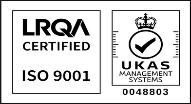 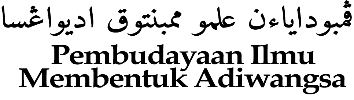 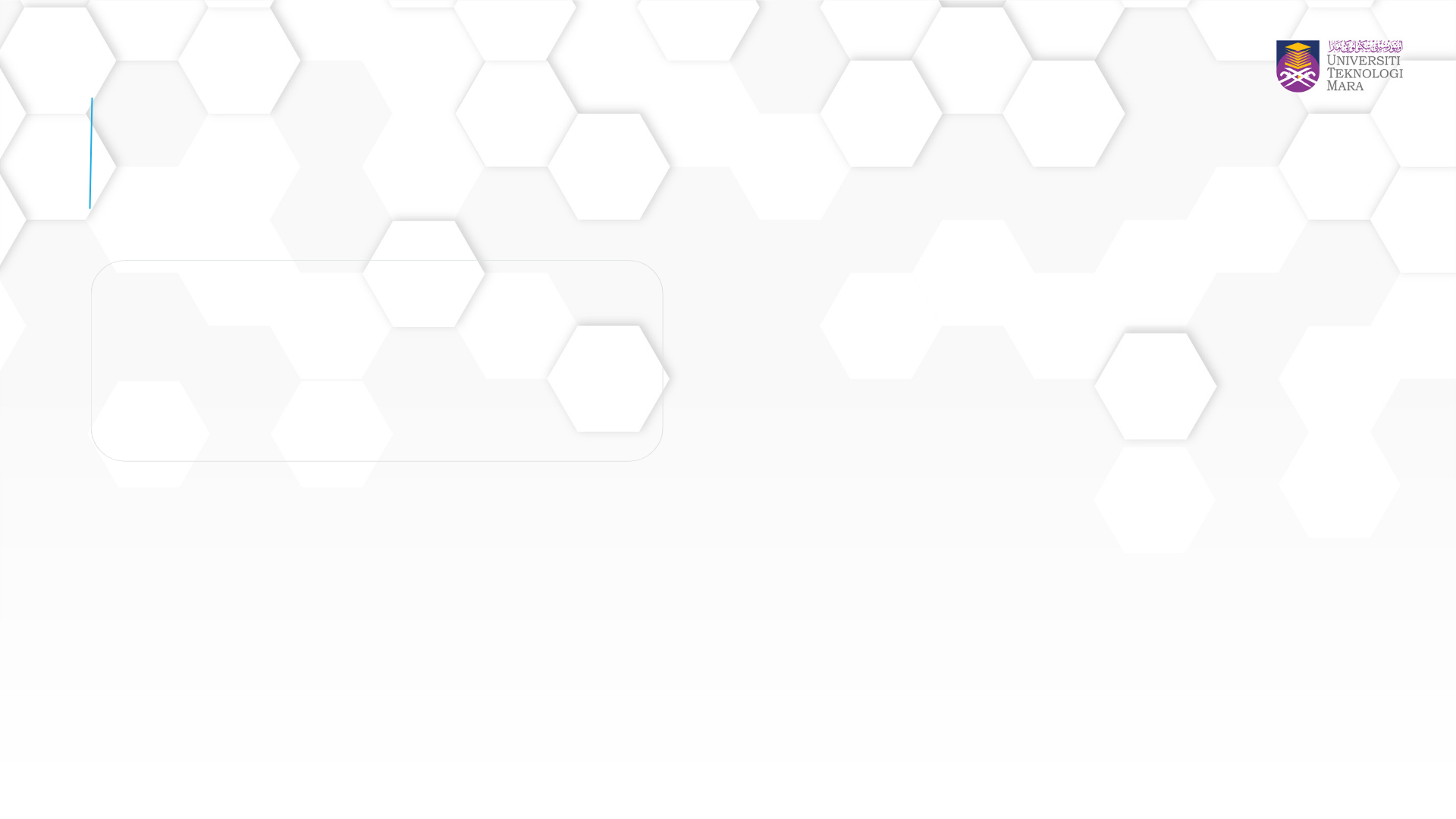 When citing, you need: 

WHO created the work
WHEN it was published, created, or performed
WHERE it was published, created, or performed
WHAT is the format (Book, Report, play, study, proceeding)
When using online resources, you need: The URL (Website) or Database Name, WHEN the URL (Website) or database was visited
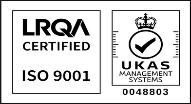 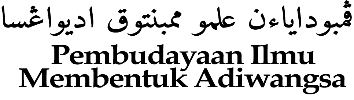 WHEN DO I DO REFERENCE/ CITATION
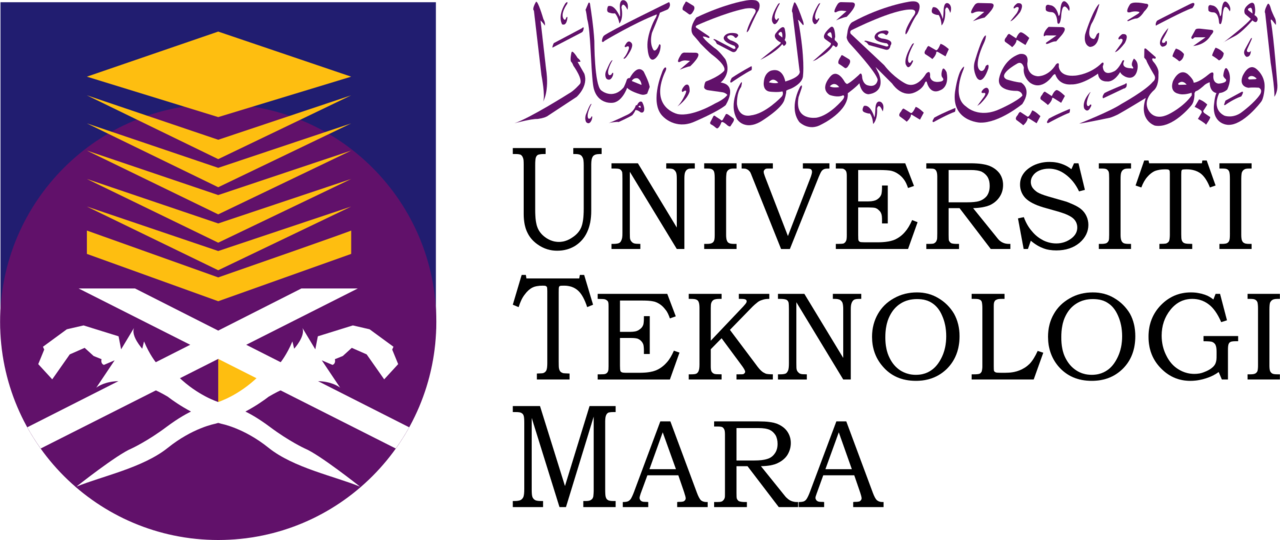 You reference whenever you have used a piece of information that comes from :
Textbooks
Journals
Published papers, (conference or working paper)
Newspapers
Reports
Websites
TV/Radio interviews/Film
Others, etc
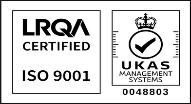 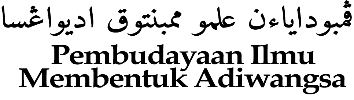 BIBLIOGRAPHY
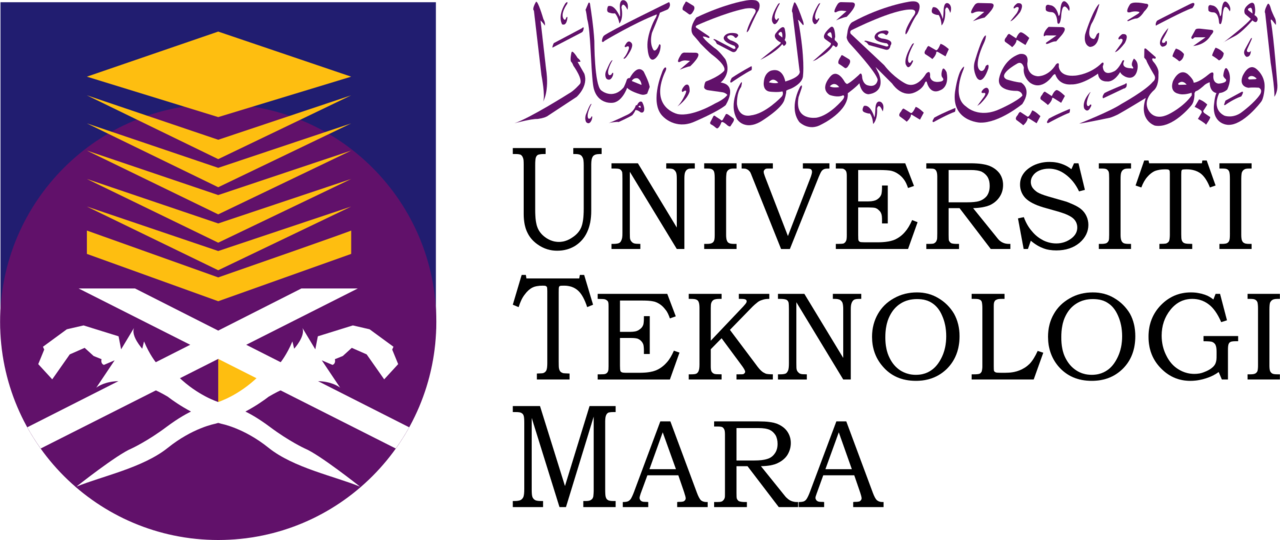 A bibliography is a list contain of all the sources you have used, whether they are directly cited or not. In a Bibliography you list all the material you have consulted in preparing your essay whether you have cited the work.

A bibliography will contain all research materials, including books, magazines, periodicals, websites and scientific papers, which you have used to generate ideas or ‘read around’ a topic, but have not referred to directly in the body of the document.

This means, in addition to listing the sources you cited in-text, you also list resources that you read or referred to generate your ideas about the topic.
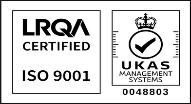 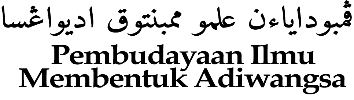 WRITING STYLE
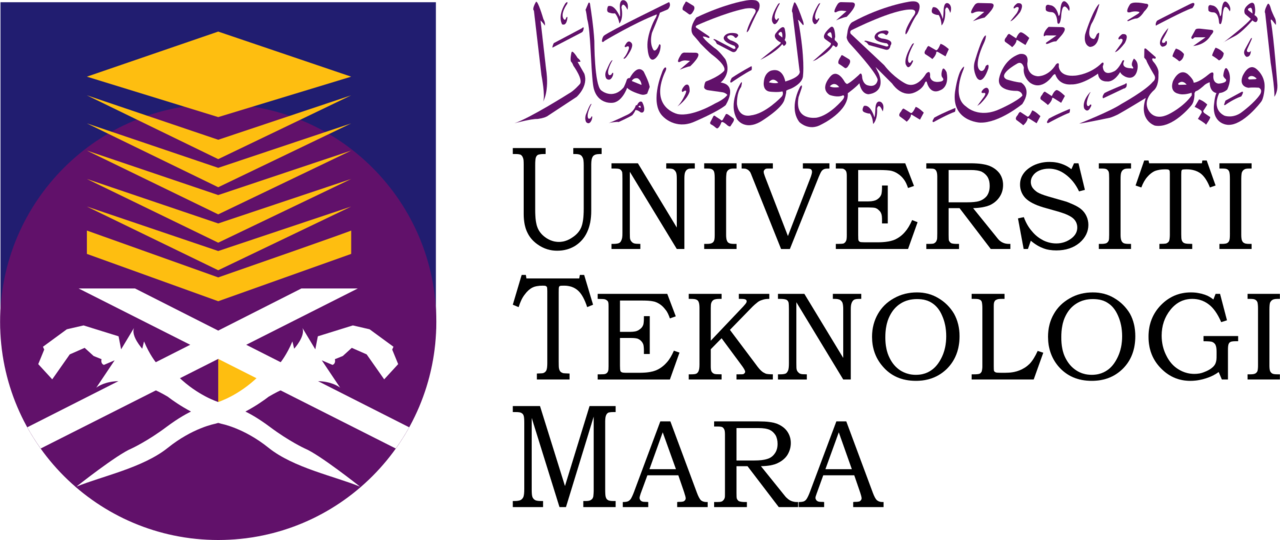 APA reference list
MLA list of works cited
Oxford bibliographies
Harvard reference lists
Chicago bibliographies
 …. Many more ….
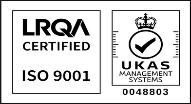 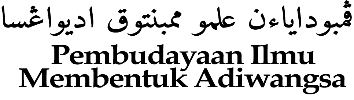 WRITING STYLE
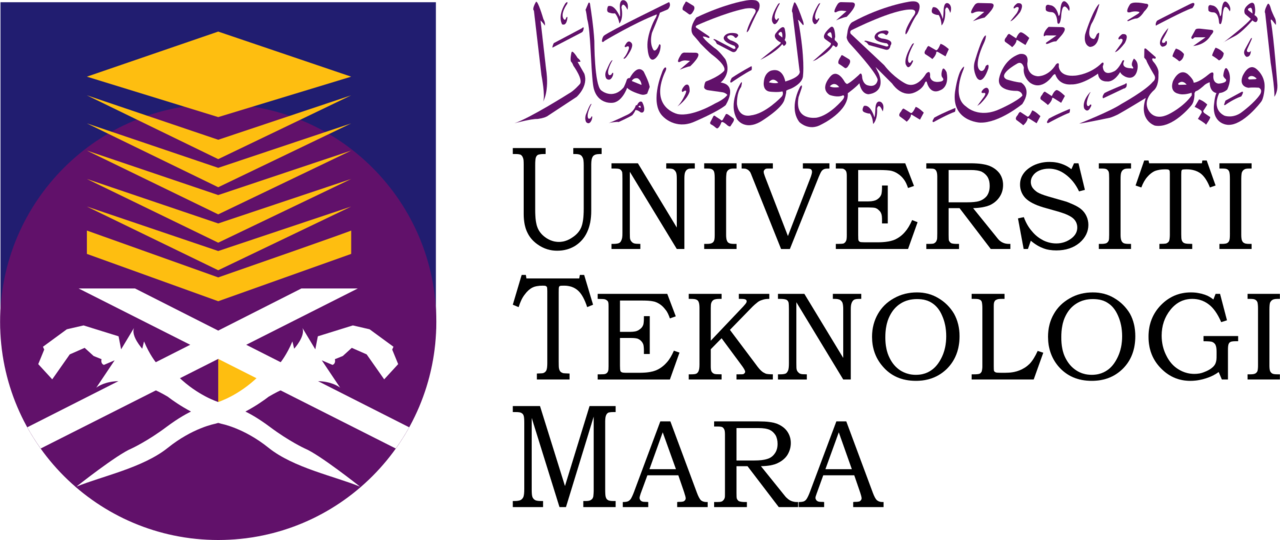 APA (American Psychological Association) style is most frequently used within the social sciences, to cite various sources. 

This style offers examples for the general format of APA research papers, in-text citations, endnotes/footnotes, and the reference page.
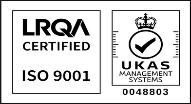 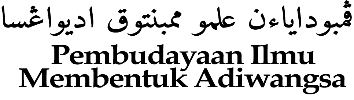 APA REFERENCING
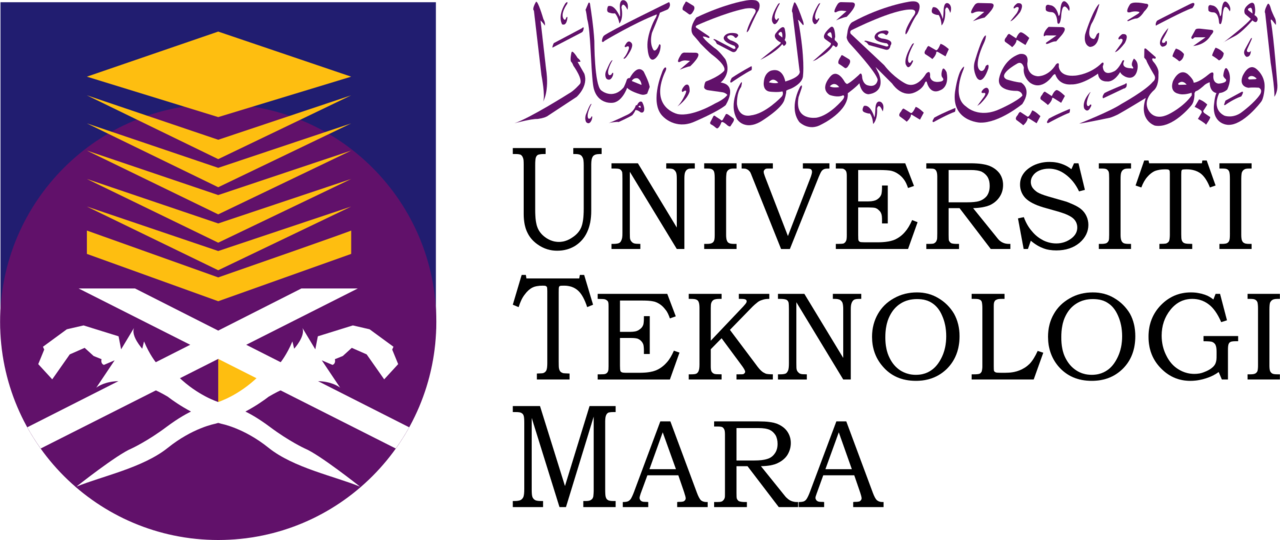 There are 2 parts:-

In-Text Citations (within the body of your paper). 
Each in-text citation gives just enough information on a particular source to “point” the reader to the corresponding, more detailed entry on the reference list. Example: Numerous studies in the field of total quality management (TQM) practices have indicated a positive effect of these practices on the performance of companies (Ahire et al., 1996; Adebanjo and Kehoe, 1999; Kaynak, 2003; Hanson and Eriksson, 2002; Sadikoglu and Zehir, 2010; Al-Dujaili, 2013).

Reference List (on the separate page at the end of your paper)
This is the list of sources you used and cited in your paper. Example:-
Lepist, K., Saunila, M., & Ukko, J. (2020). The impact of certification on the elements of TQM exploring the influence of company size and industry. https://doi.org/10.1108/IJQRM-11-2020-0362
Zhu, M., Bonk, C. J., & Doo, M. Y. (2020). Self-directed learning in MOOCs: exploring the relationships among motivation, self-monitoring, and self-management. Educational Technology Research and Development, 0123456789. https://doi.org/10.1007/s11423-020-09747-8
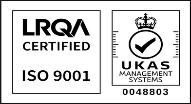 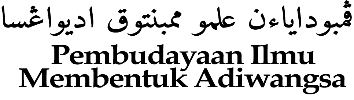 APA STYLE COMMON “RULES”
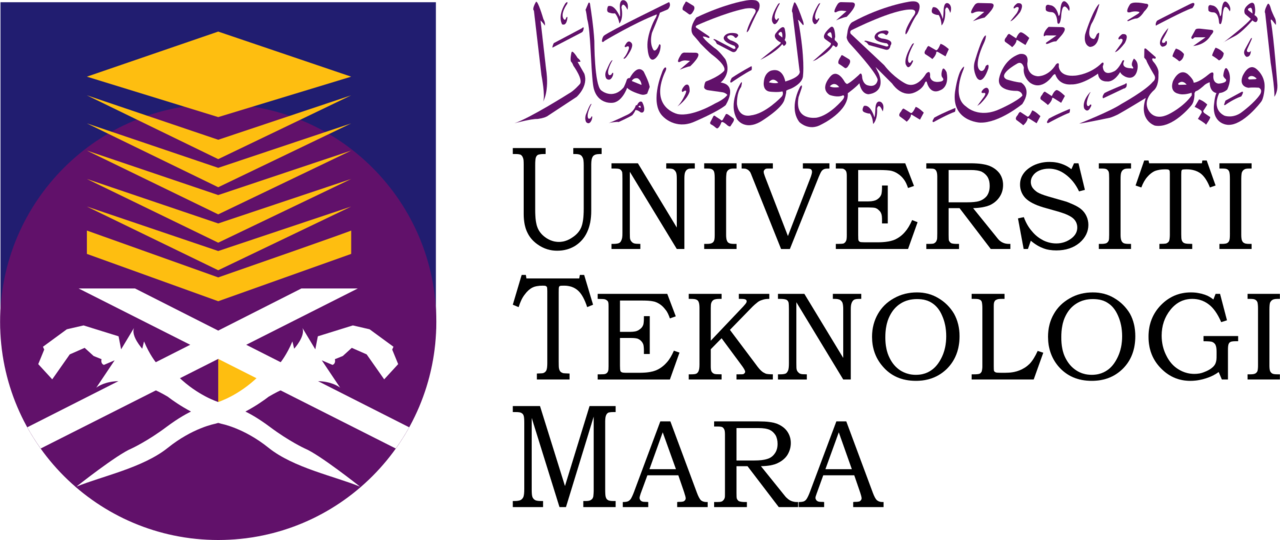 It is important to remember that:-
APA follows the Author, Year format eiher Adam (2012) or (Adam, 2012) 
Only “ Author’s last name or surname is used. For malay name, full name/ first name can be used
In the reference list, the cited sources are listed in alphabetical order (From A to Z)
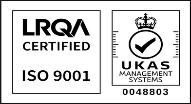 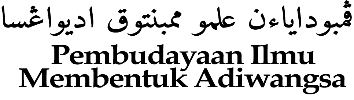 APA STYLE COMMON “RULES”
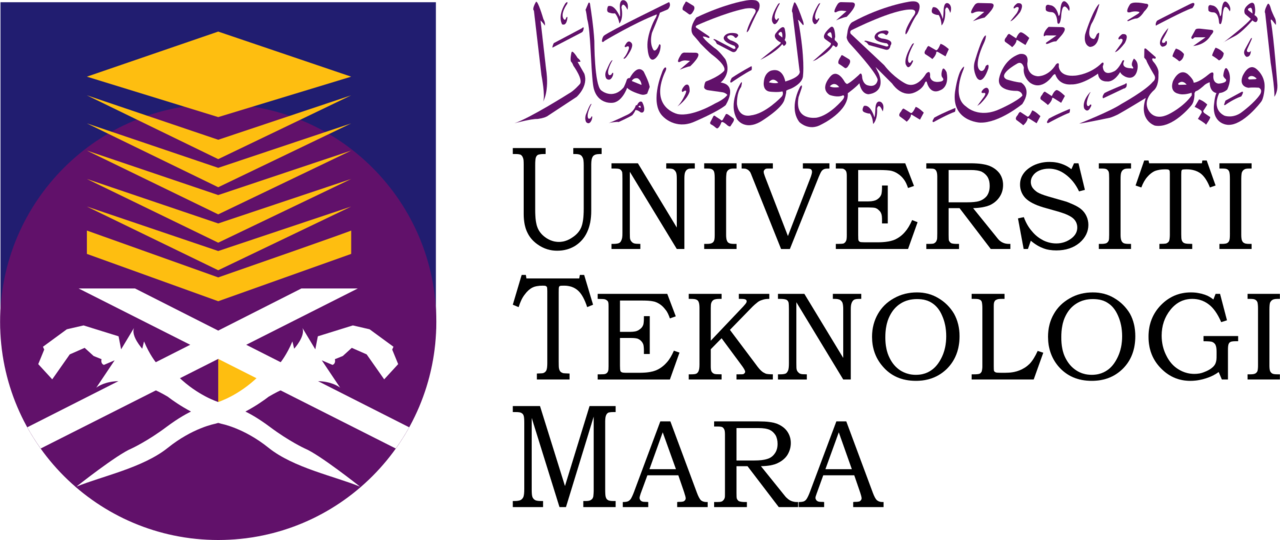 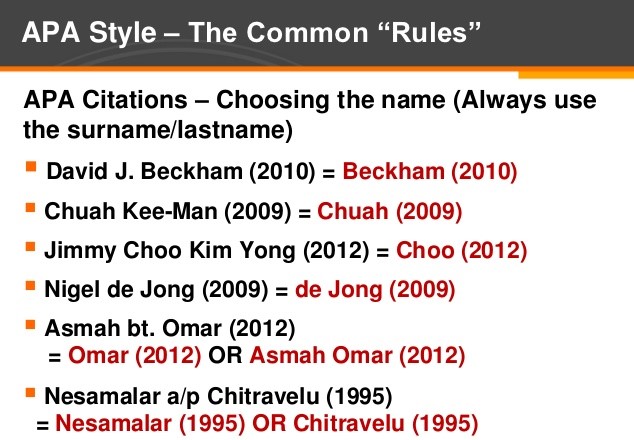 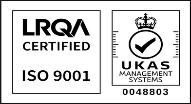 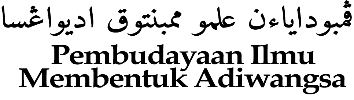 REFERENCE LIST APA STYLE
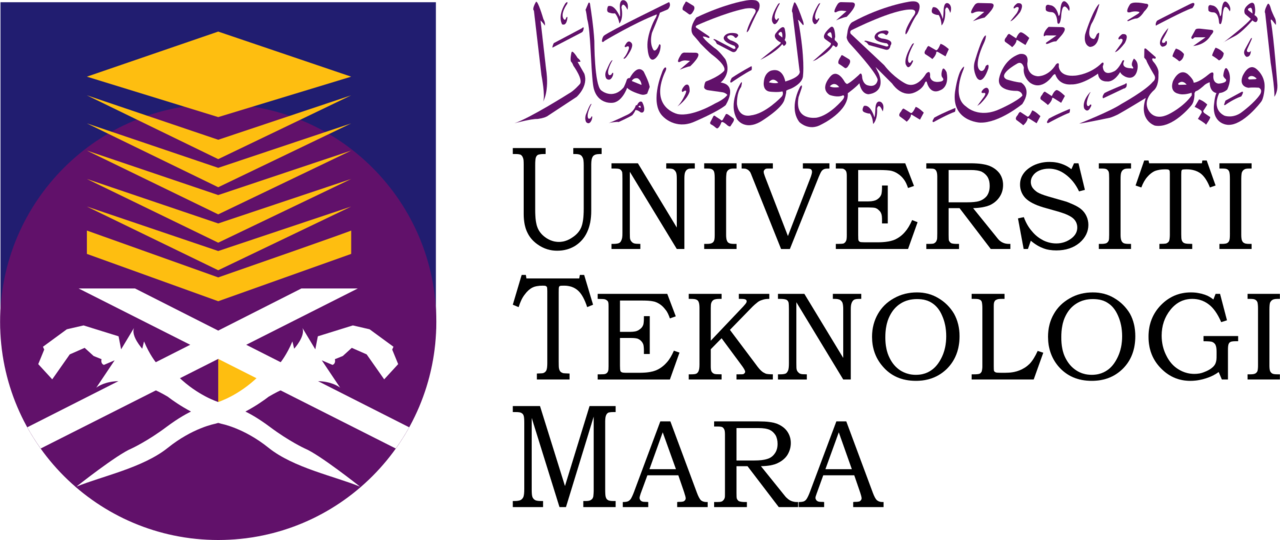 Book
Examples:
References:
Stegenga, J. (2018). Care & cure: An introduction to philosophy of medicine. The University of 
          Chicago Press. https://doi.org/10.7208/chicago/9780226595177.001.0001

In-text Citation (Paraphrase):
(Stegenga, 2018)

In-text Citation (Direct Quote):
(Stegenga, 2018, p. 52)
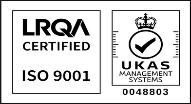 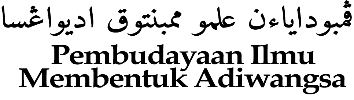 https://libguides.ecu.edu/c.php?g=982594&p=7105378
REFERENCE LIST APA STYLE
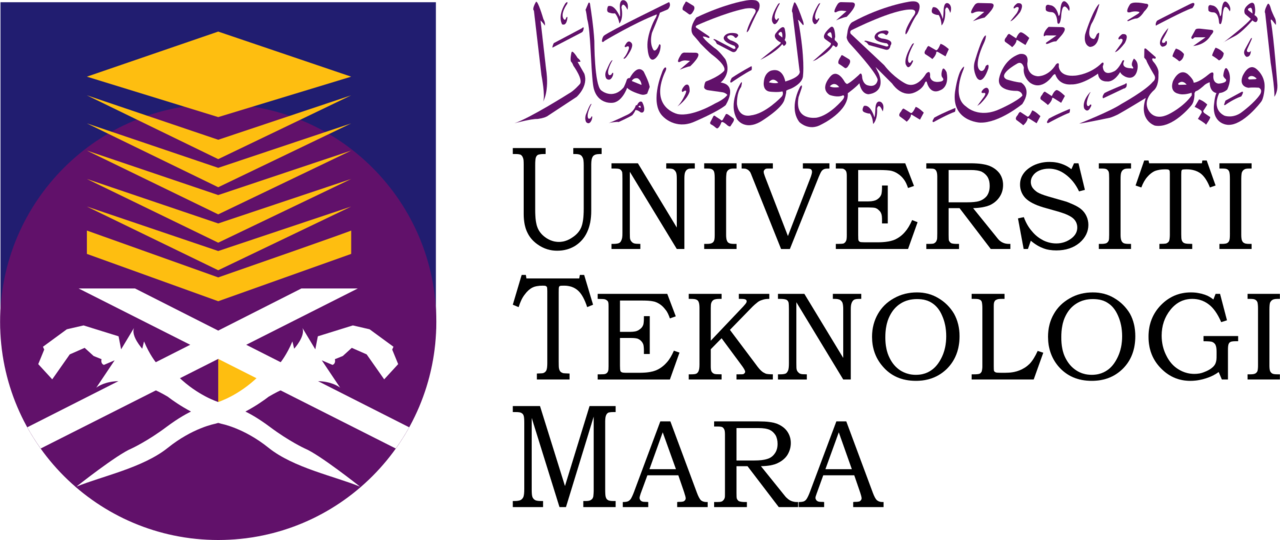 Journal Article-One Author & DOI (Electronic or Print)
Examples:

References:
Milligan, C. K. (2006). Yoga for stress management program as a complementary alternative 
           counseling resource in a university counseling center. Journal of College 
           Counseling, 9(2), 181-187. https://doi.org/10.1002/j.2161-1882.2006.tb00105.x

In-text Citation (Paraphrase):
(Milligan, 2006)

In-text Citation (Direct Quote):
(Milligan, 2006, p. 185)
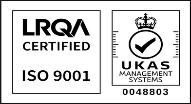 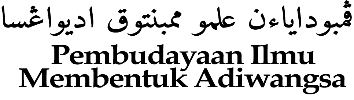 https://libguides.ecu.edu/c.php?g=982594&p=7105378
REFERENCE LIST APA STYLE
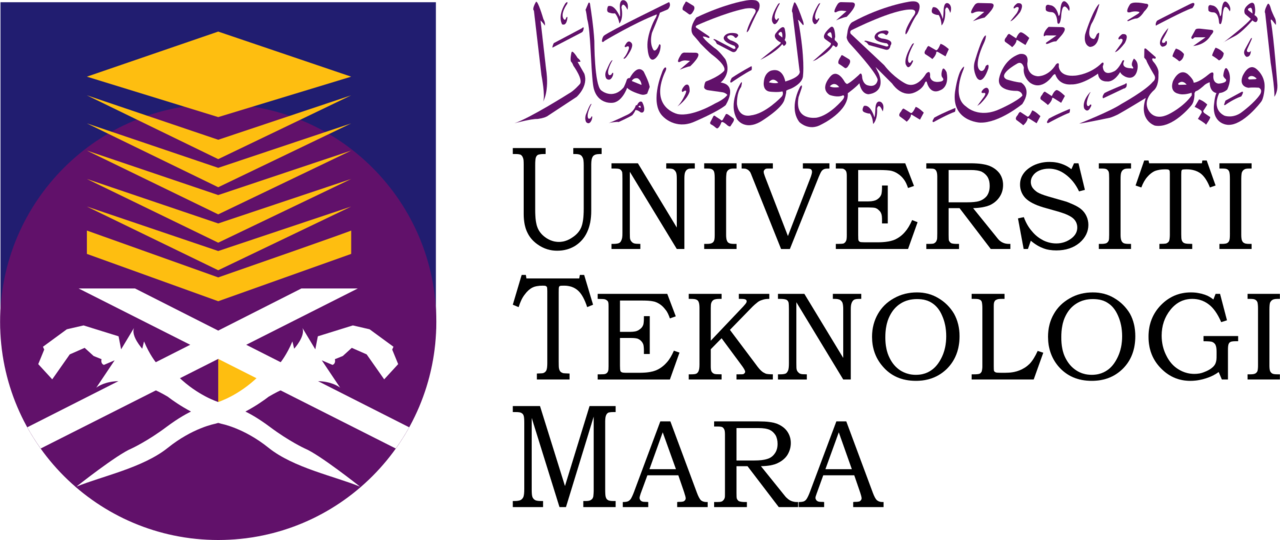 Citing Webpages
Examples:

Reference
Tucker, M. E. (2018, May). An occupational therapist may benefit your care. Diabetes 
          Forecast. Retrieve on 13th July 2024. http://www.diabetesforecast.org/2018/03-may-
          jun/an-occupational-therapist-may.html

In-text Citation (Paraphrase):
(Tucker, 2018)

In-text Citation (Direct Quote):
(Tucker, 2018, para. 1)
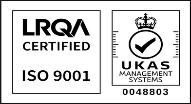 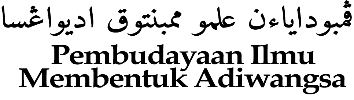 https://libguides.ecu.edu/c.php?g=982594&p=7105378
ETHICS & PLAGIARISM
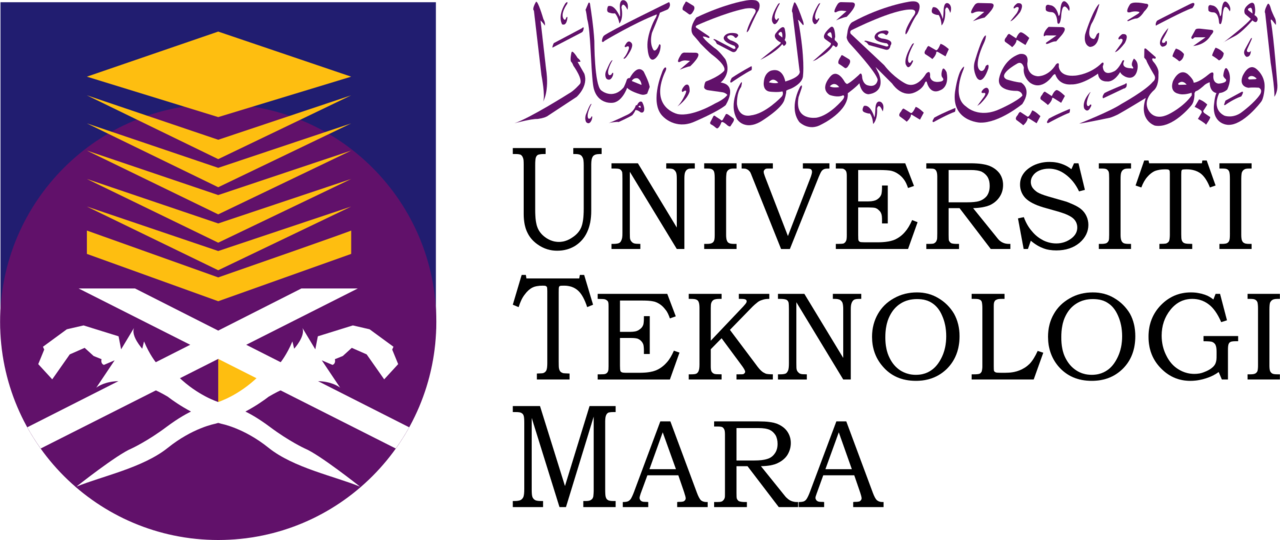 Plagiarism : 

The copying of words, sentences and paragraphs directly from the work of another without paraphrase

The copying of illustrations, figures, photographs, drawings, models, or other visual and nonverbal materials, including recordings, of another without proper credit

The presentation of work prepared by another in final or draft form as one's own without citing the source


Sources: Brian James Baer, Kent State University
29 August 2014
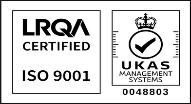 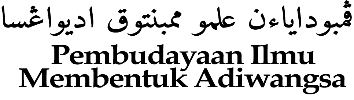 ETHICS & PLAGIARISM
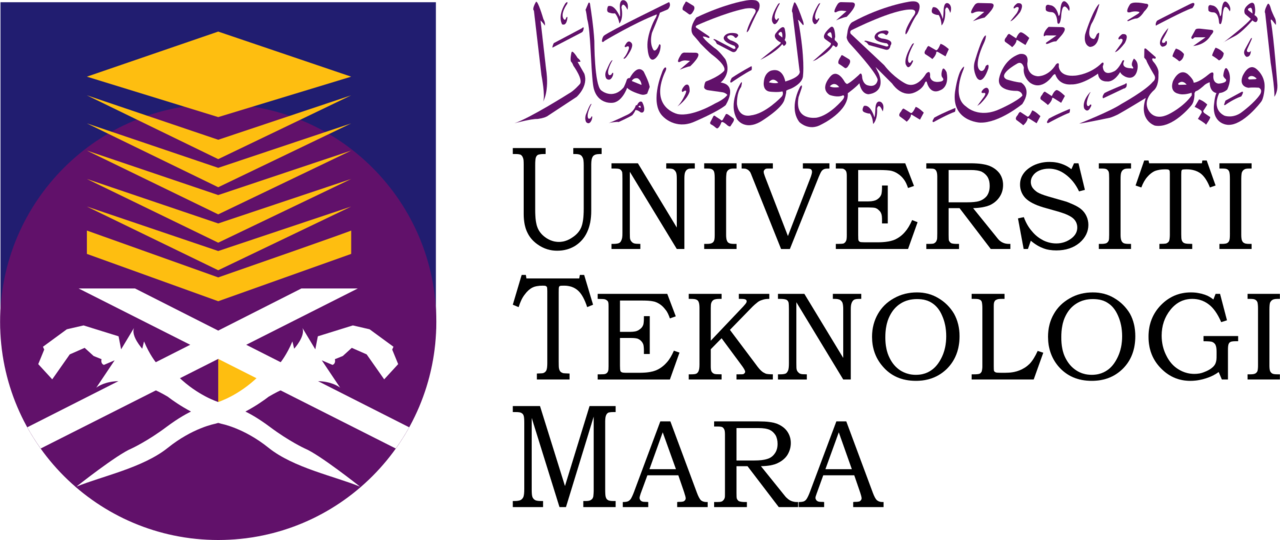 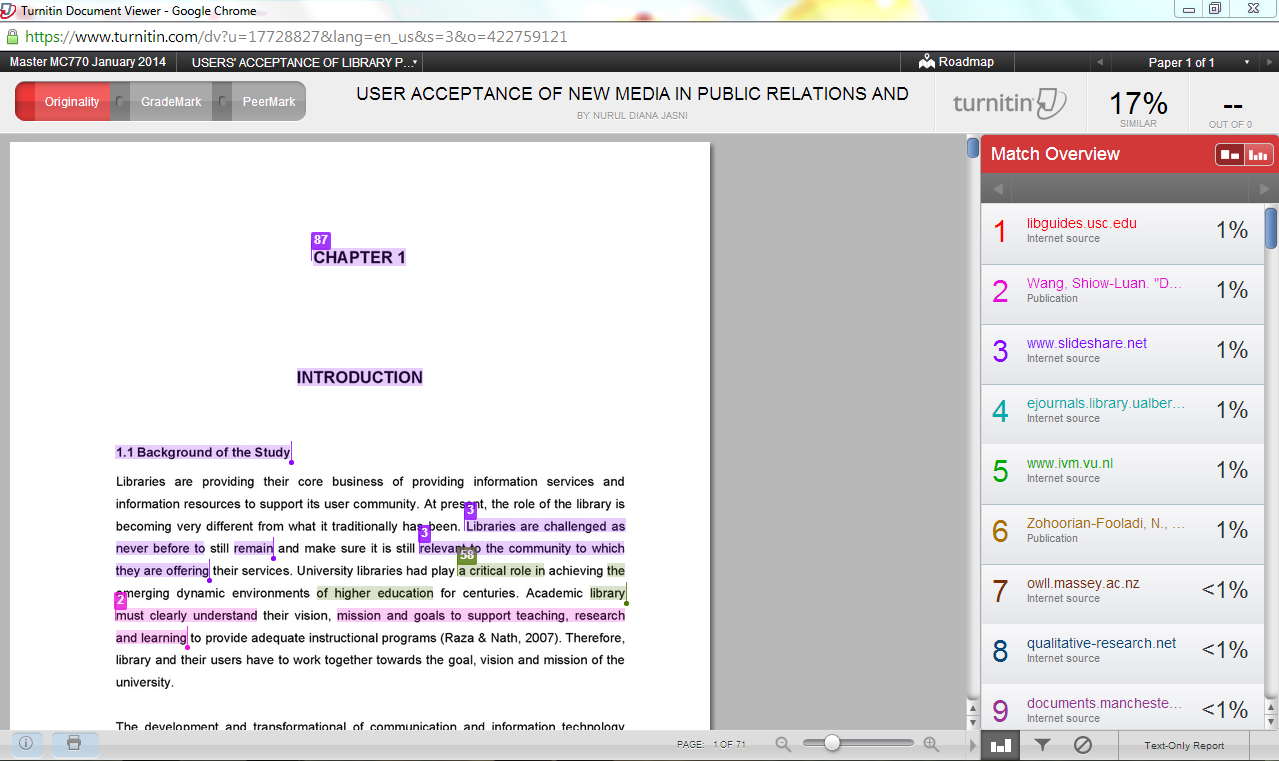 Turnitin is a leading academic plagiarism checker technology for teachers and students. Online plagiarism detection, grammar check, grading tools. 

UiTM:  (30% ) ONLY

Sumber: Maklumat terperinci, sila rujuk dokumen Understanding, Plagiarism a Guide for Lecturers and Avoiding Pagiarism a Guide for student yang diperolehi dari laman web https://hea.uitm.edu.my
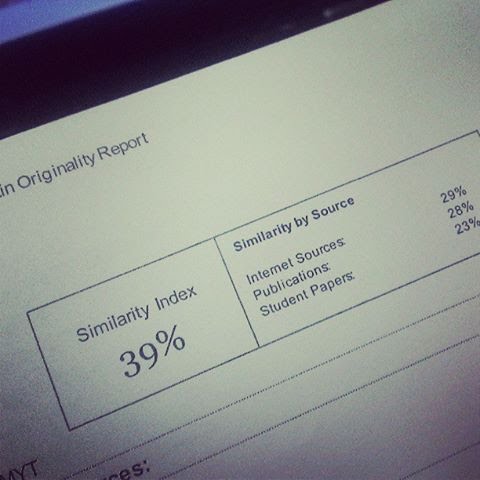 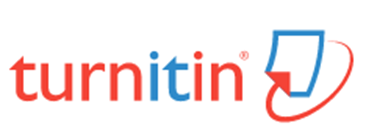 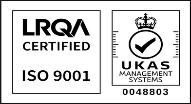 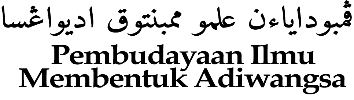 MENDELEY VS ENDNOTE
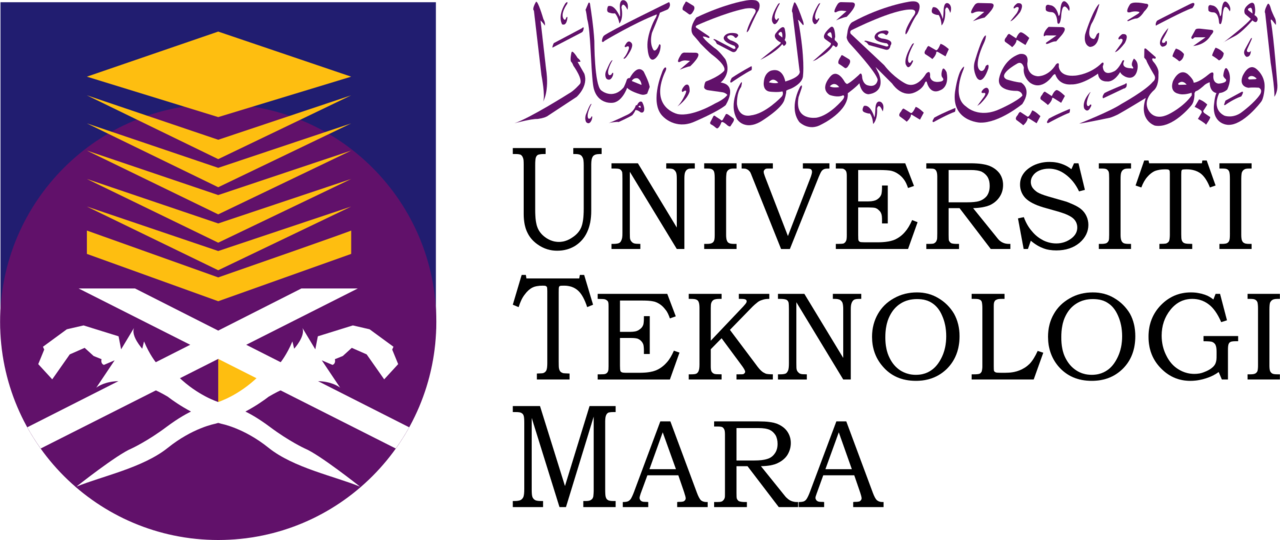 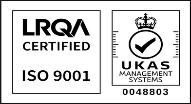 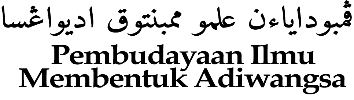 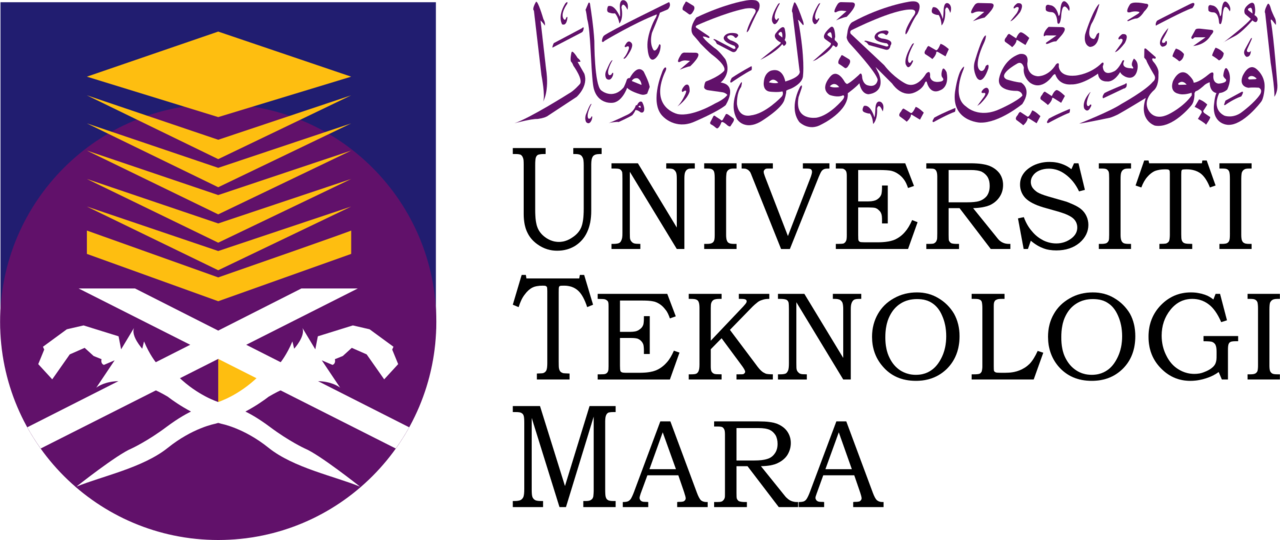 REFERENCE MANAGEMENT SOFTWARE: ENDNOTE 20
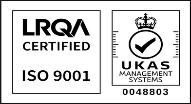 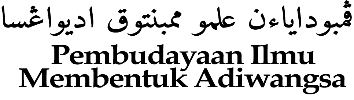 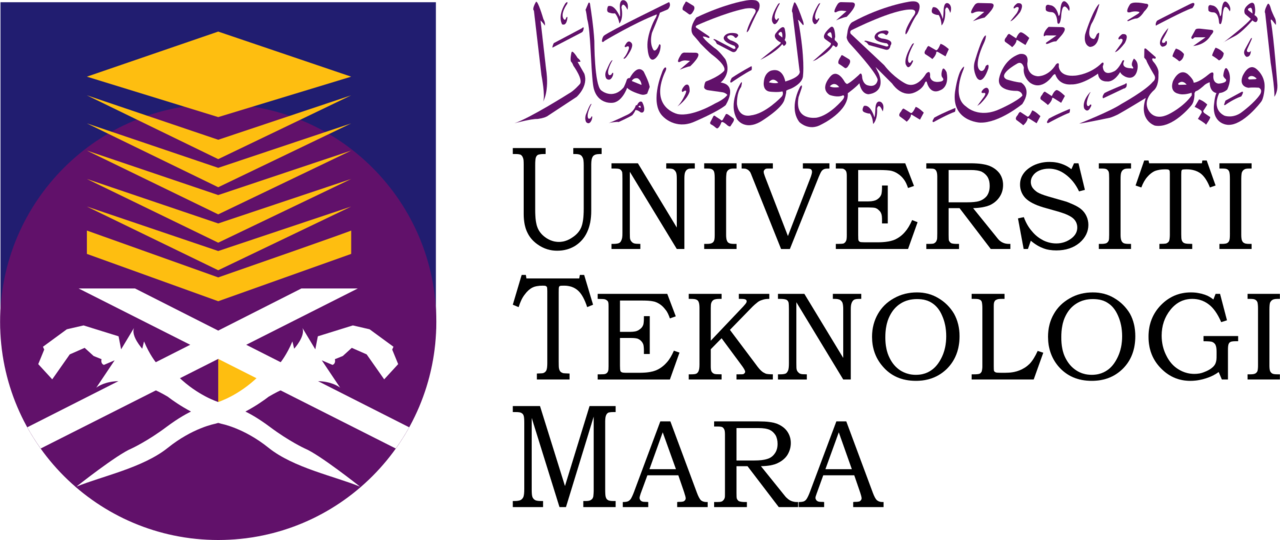 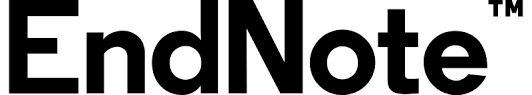 EndNote is a reference management software used to manage bibliographies and reference when writing essays and articles.

You can organize images including charts, table, figures, PDfs and other files.

Downloading references from other databases such as Science Direct, PubMed, Ovid etc.

Using the database to link to references in word-processed documents.

Generating a bibliography in the correct style for publications.
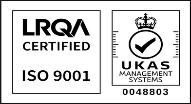 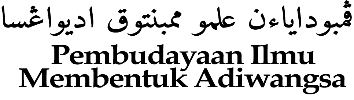 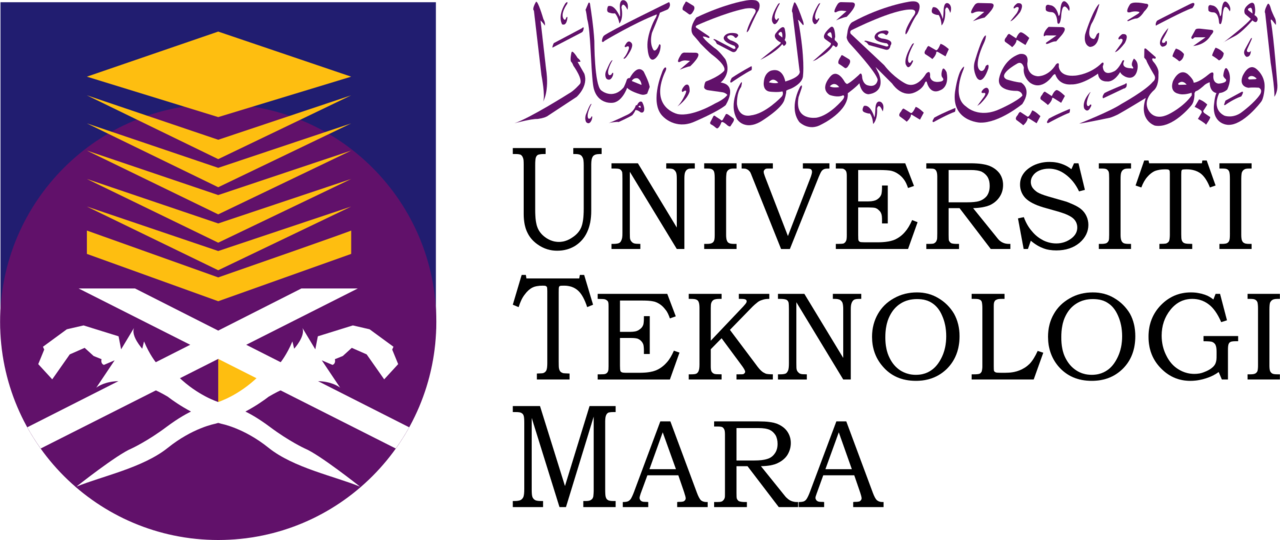 ENDNOTE DOWNLOAD AND INSTALLATION
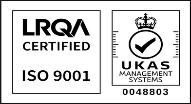 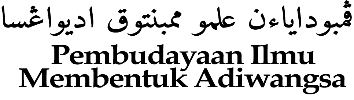 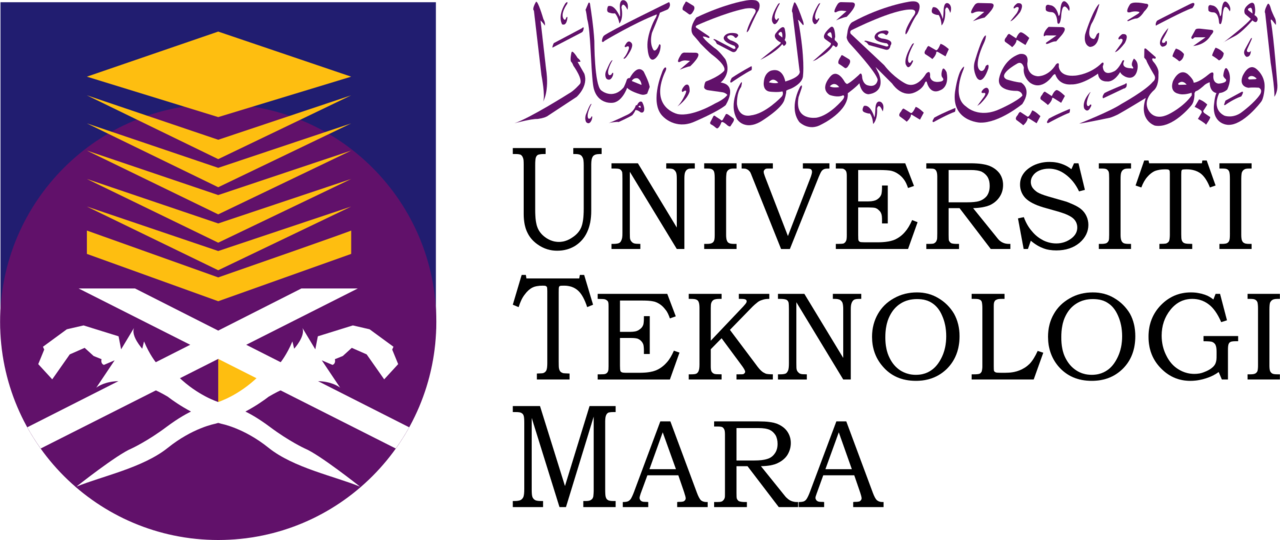 Go to the Library Portal URL and click Download
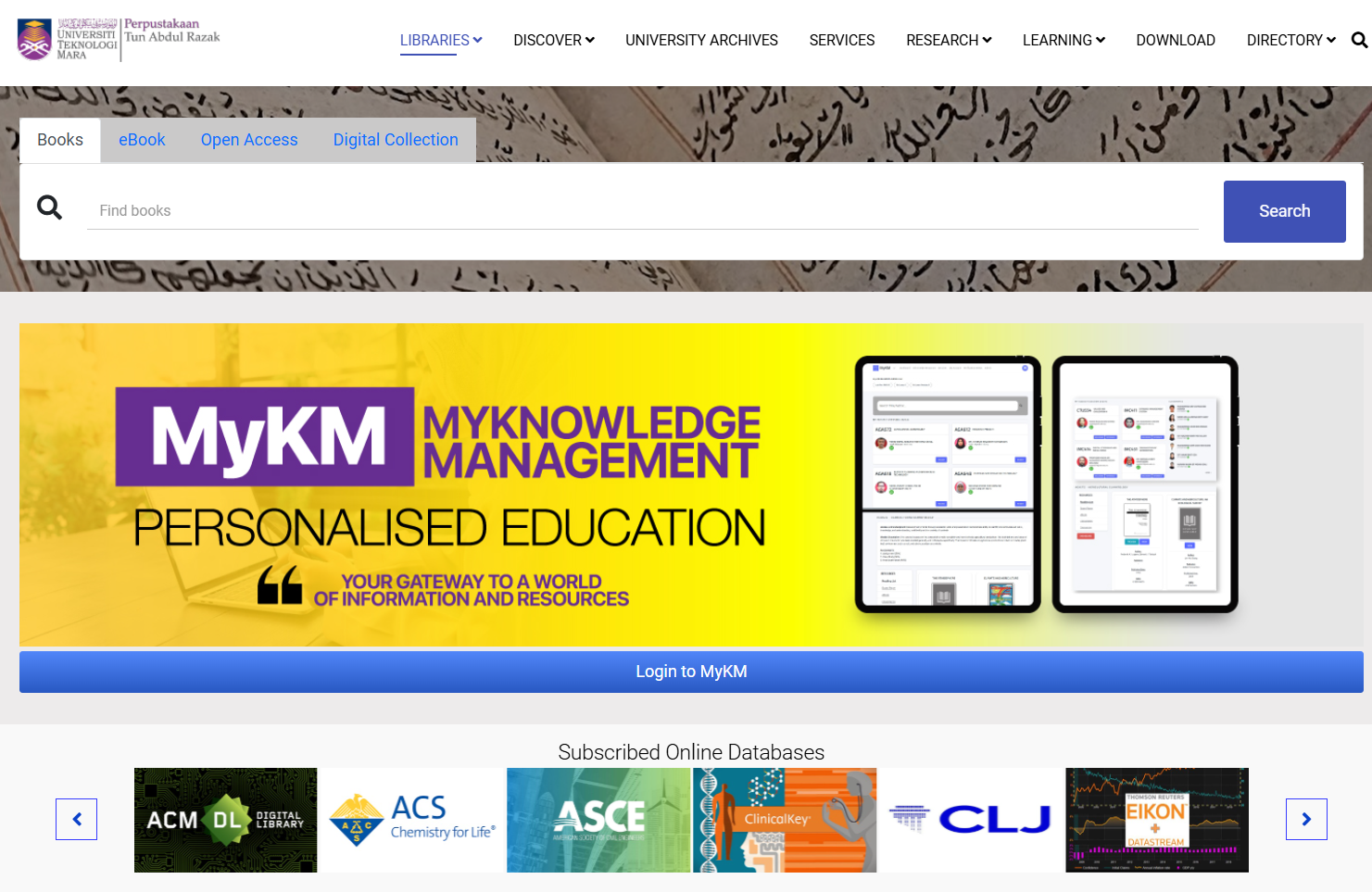 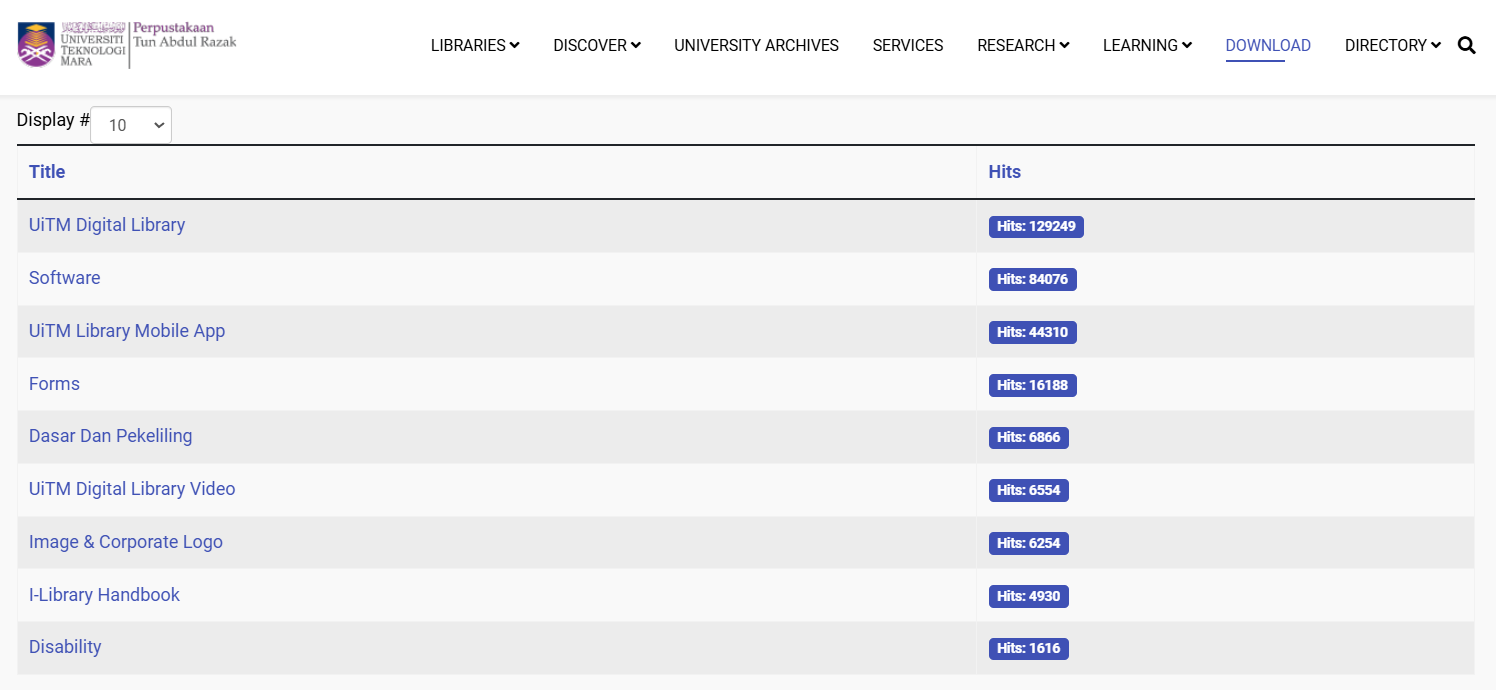 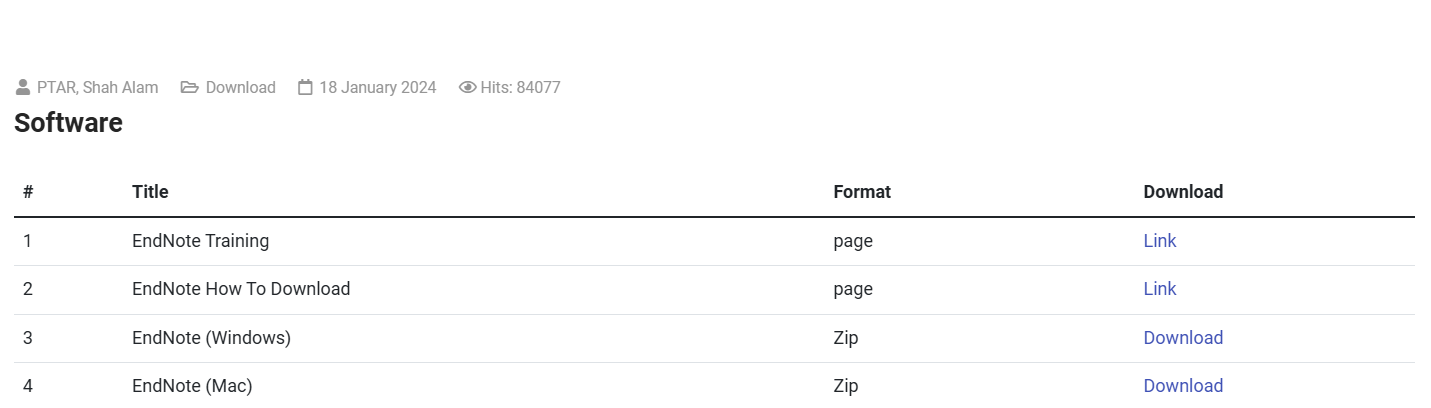 Click Download to install Endnote Software to your PC (Windows/Mac)
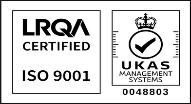 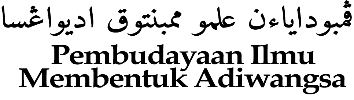 Download instruction
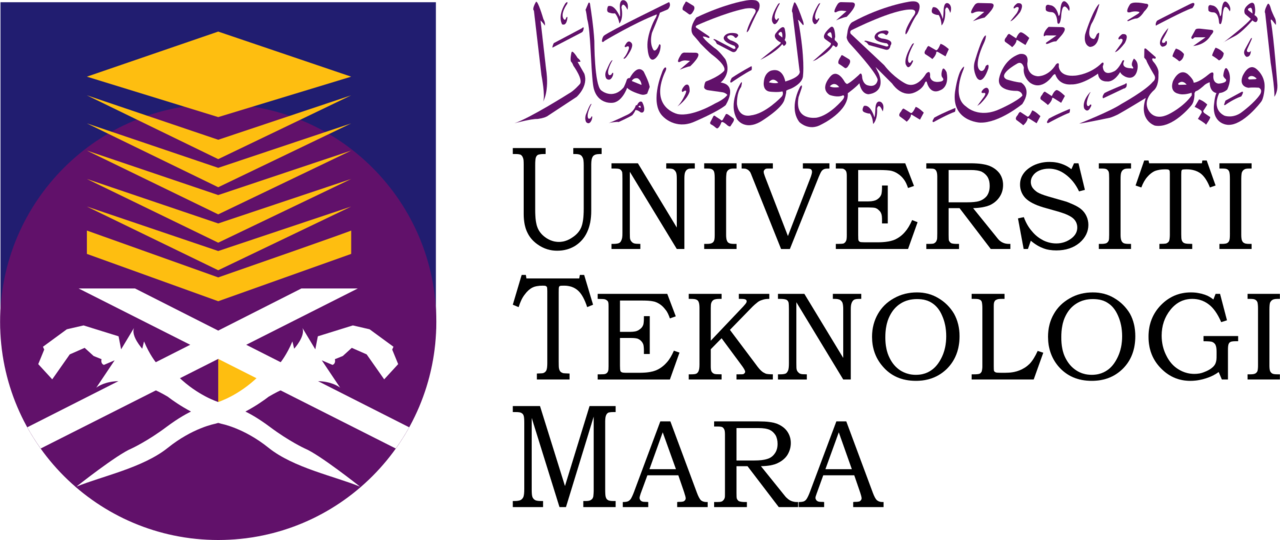 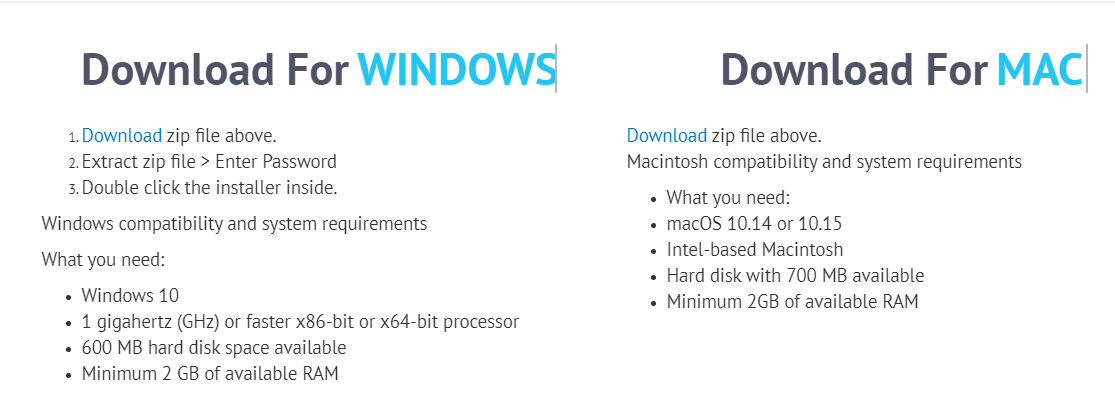 **This software requires a password. Please contact your respective librarian.
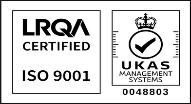 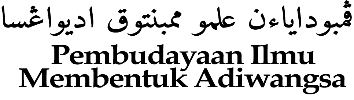 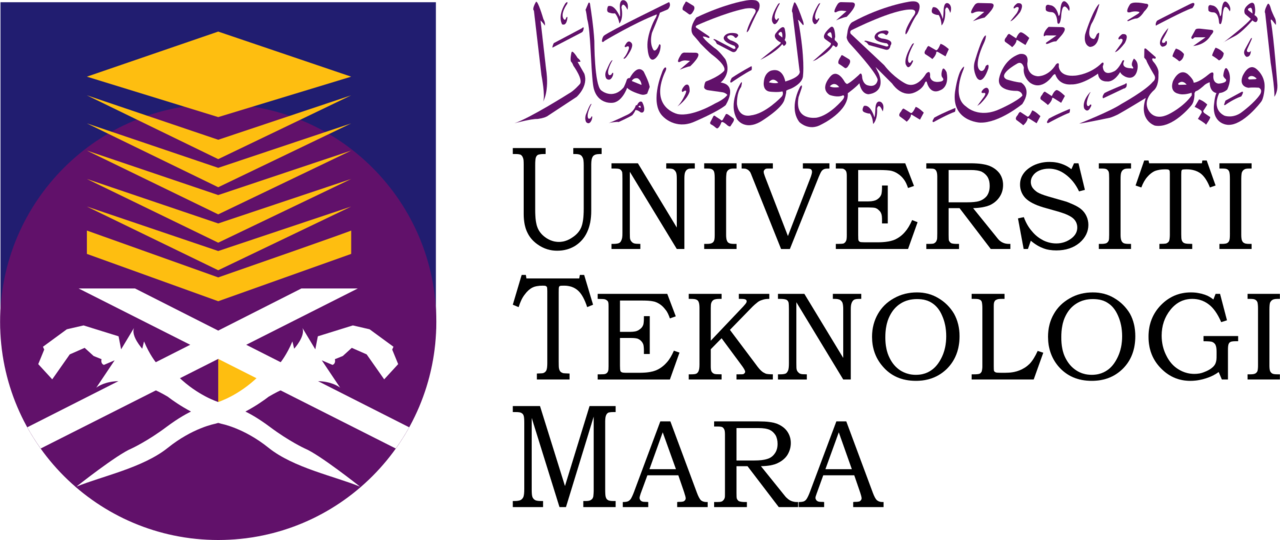 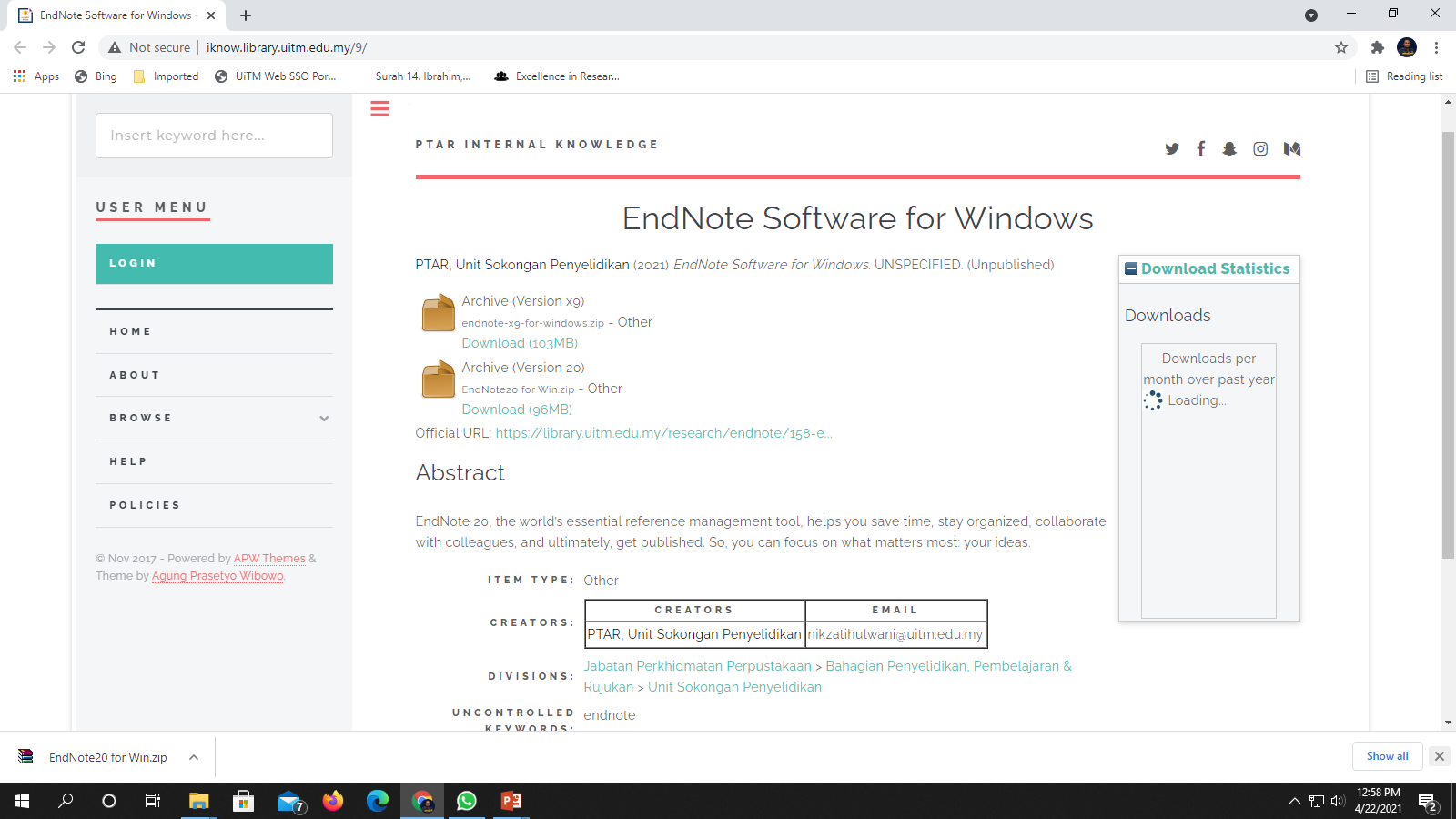 Click this folder to download Endnote 20
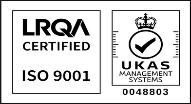 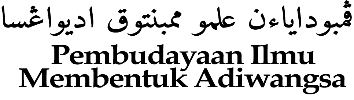 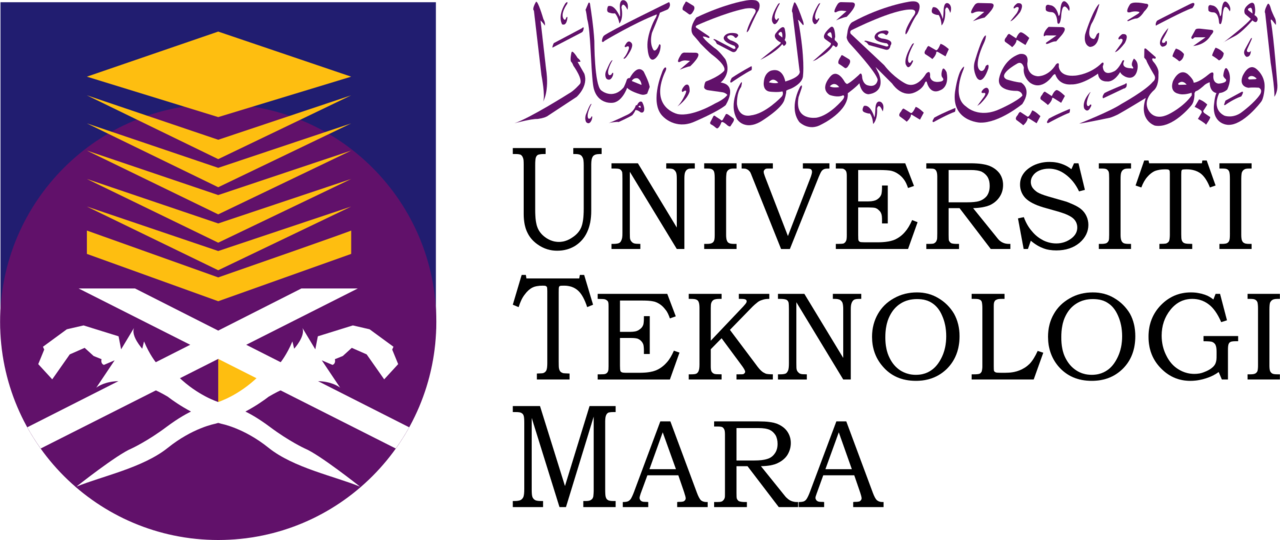 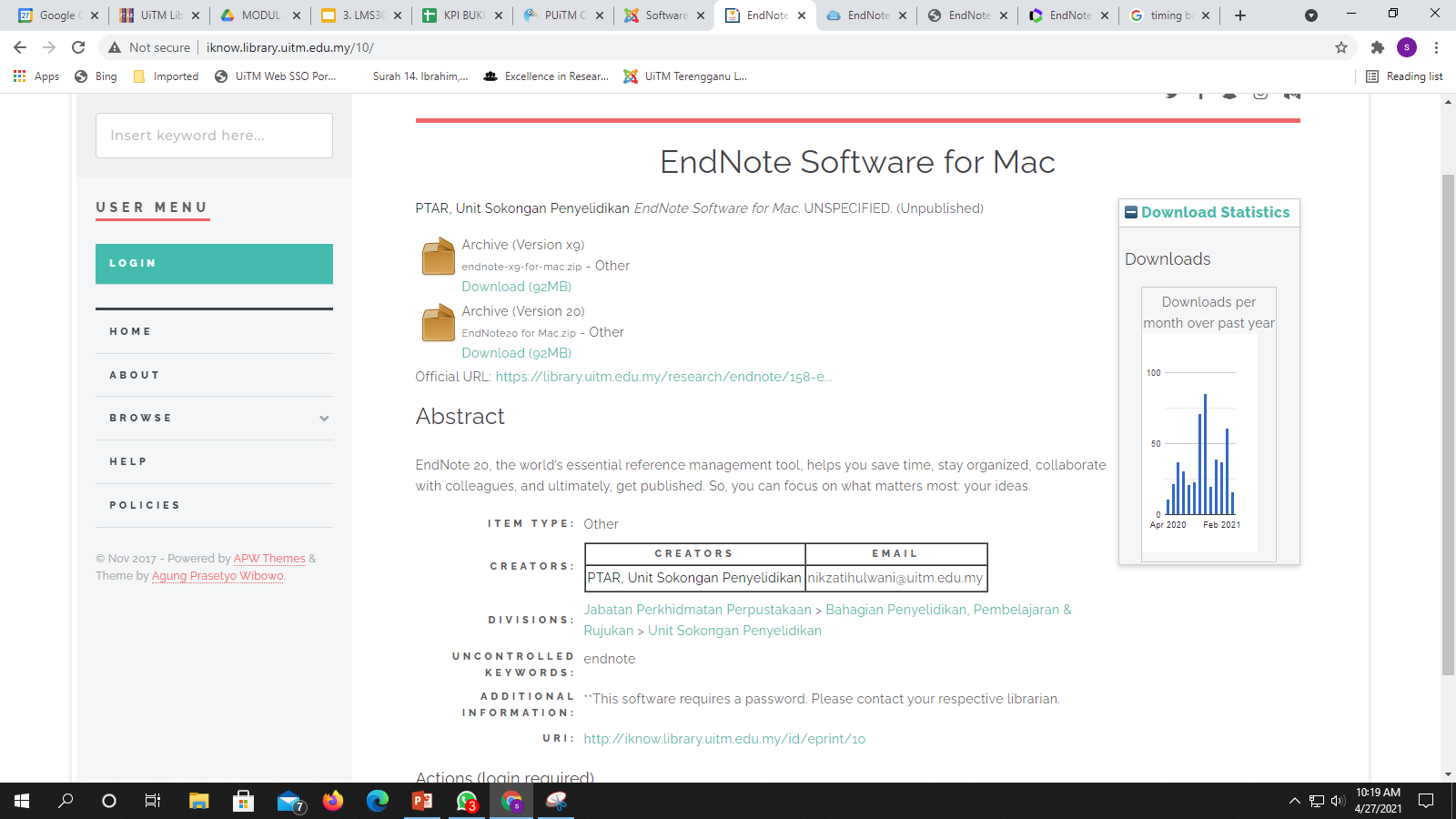 Click this folder to download Endnote 20
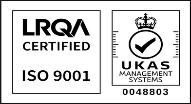 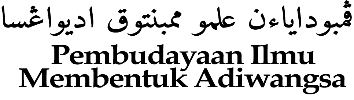 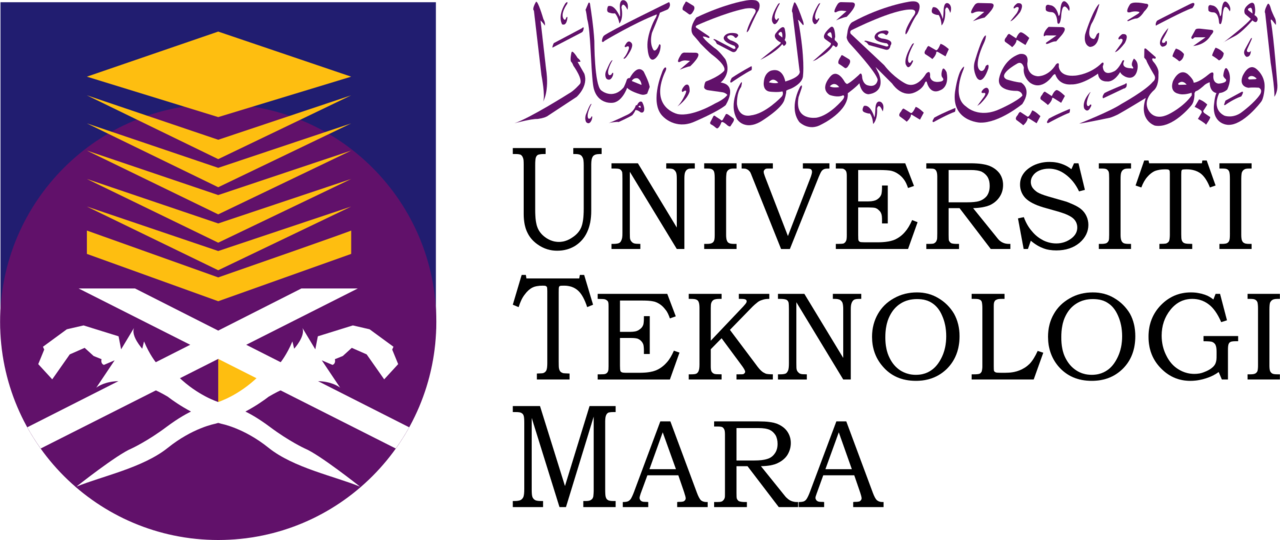 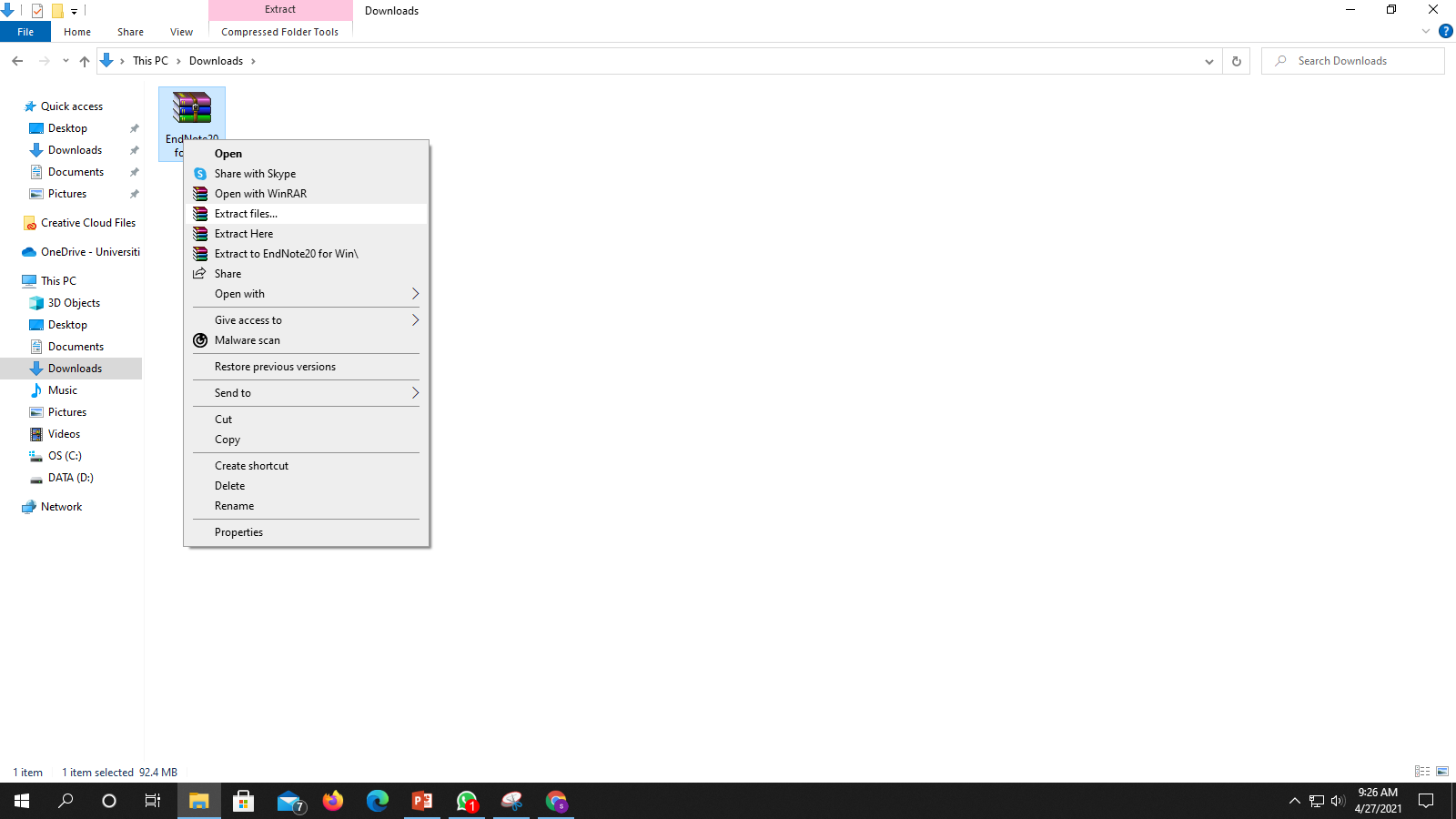 Right click the zip folder to extract the installation files
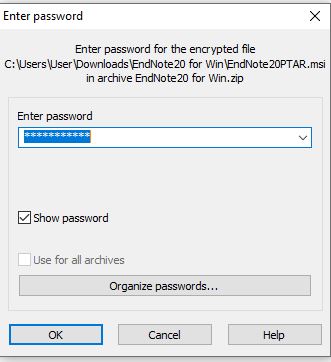 Insert the password (please refer to your reference librarian)
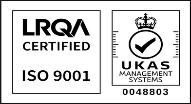 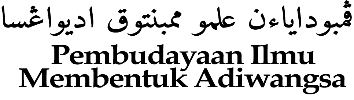 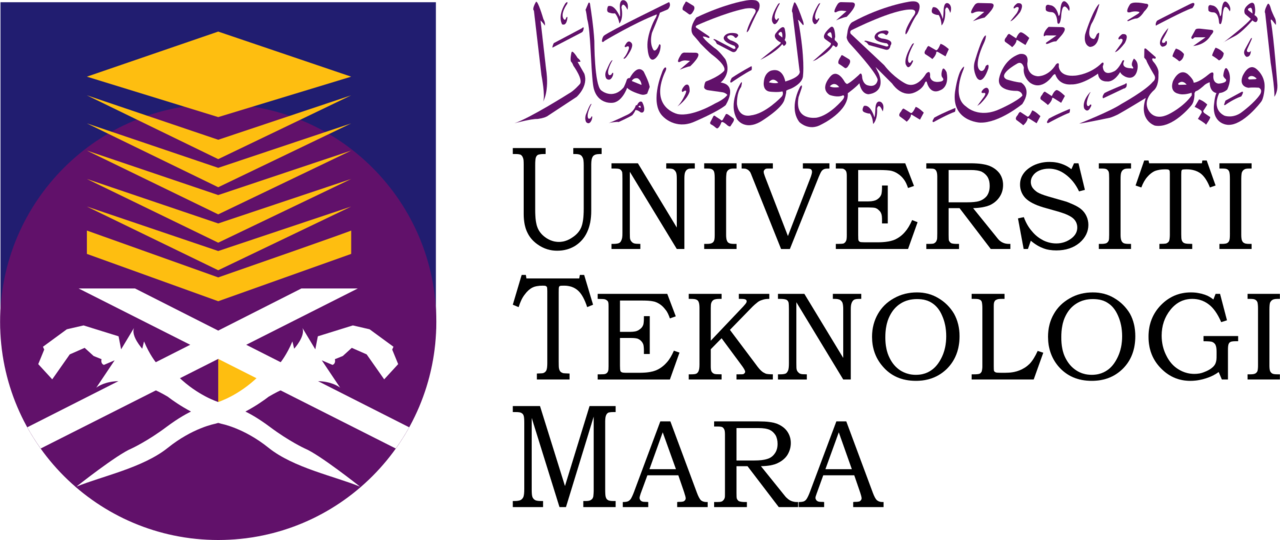 EndNote installation
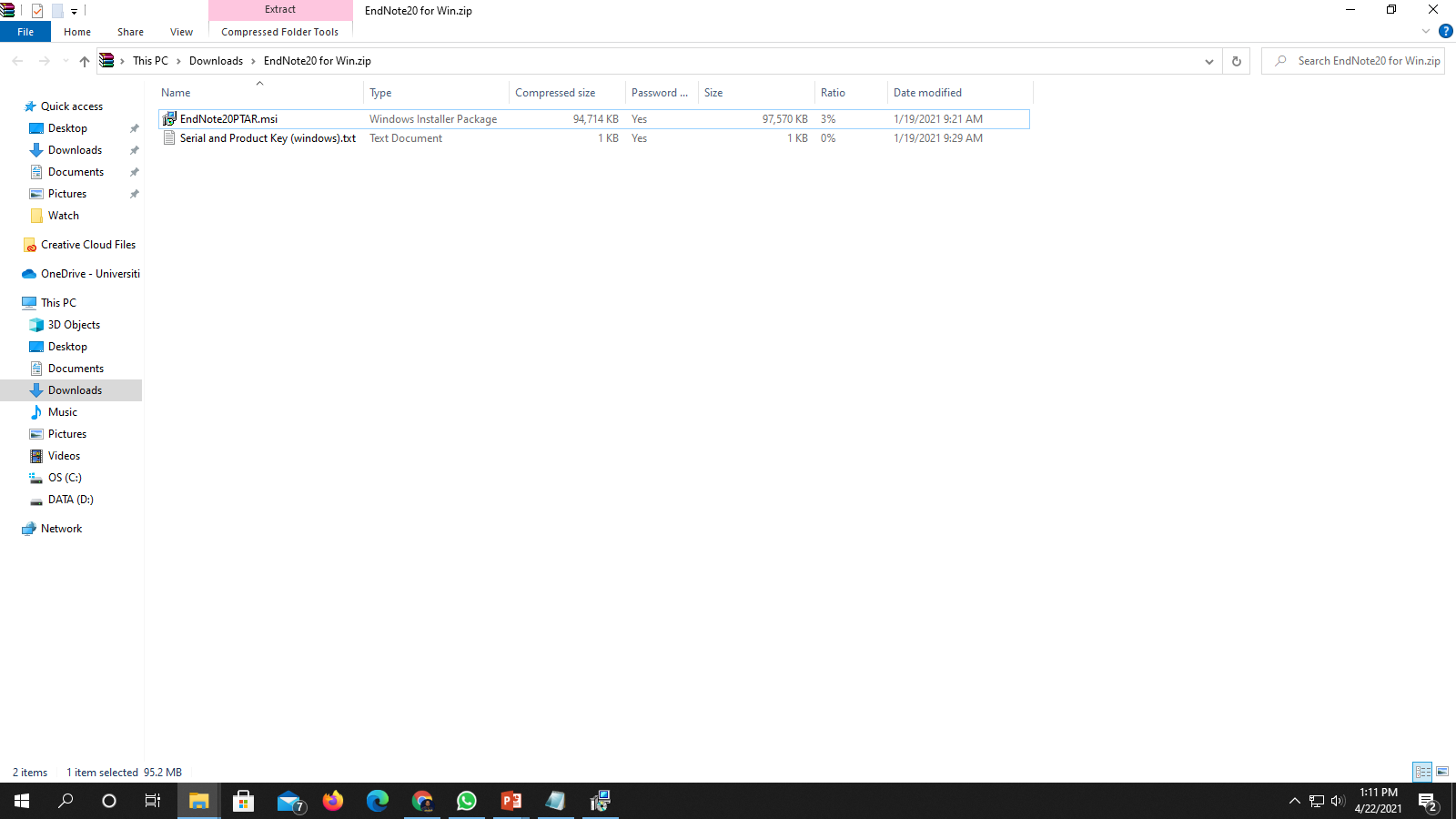 Click here to start installation
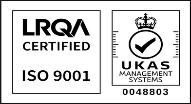 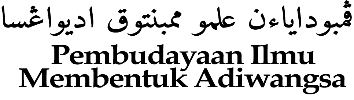 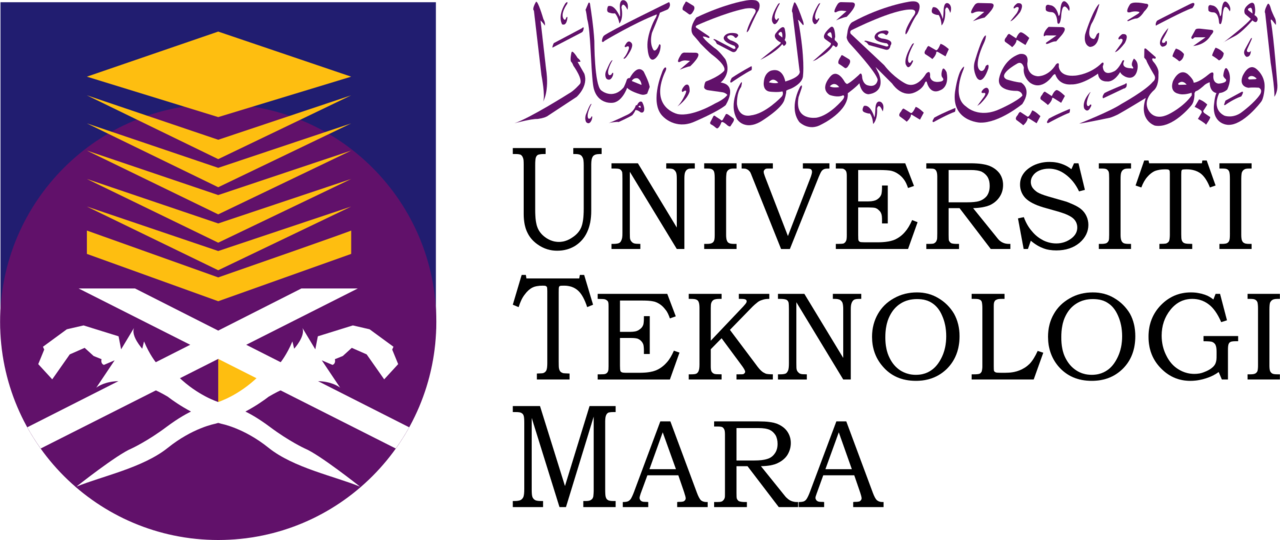 How to install the software 

Click on          to proceed for installation.
Follow the instruction on the installation 
Click finish when the installation complete.
To check the installation complete, open your Microsoft Word processor and check the “EndNote 20” tab at the top of the menu.
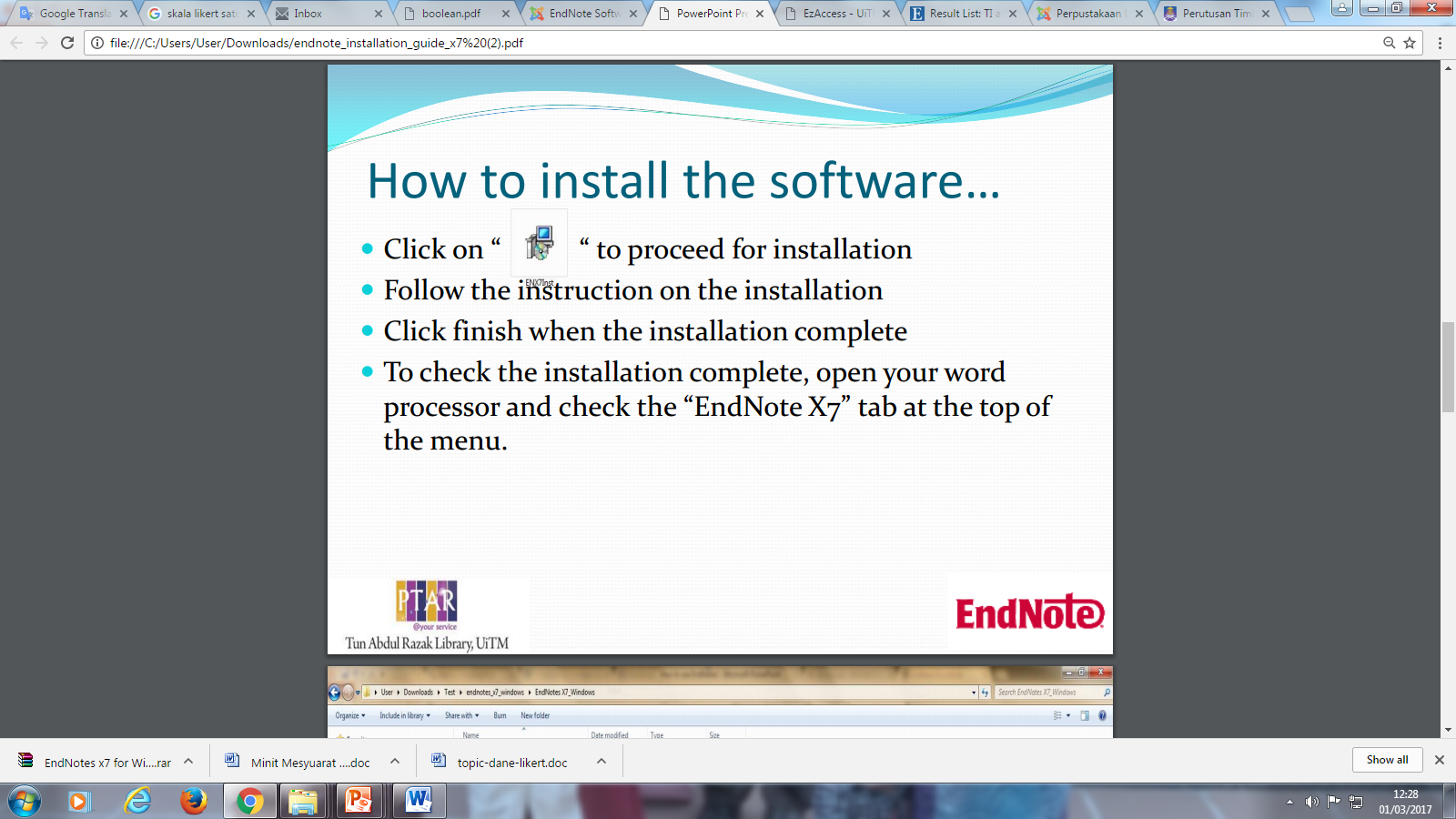 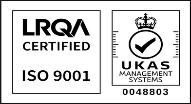 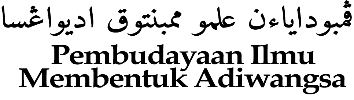 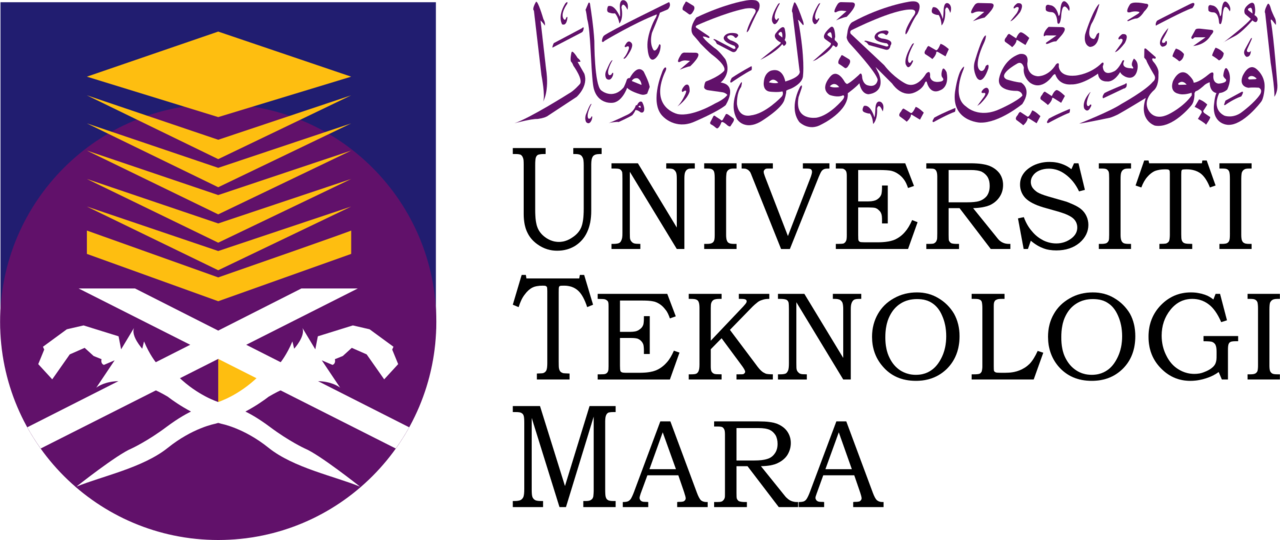 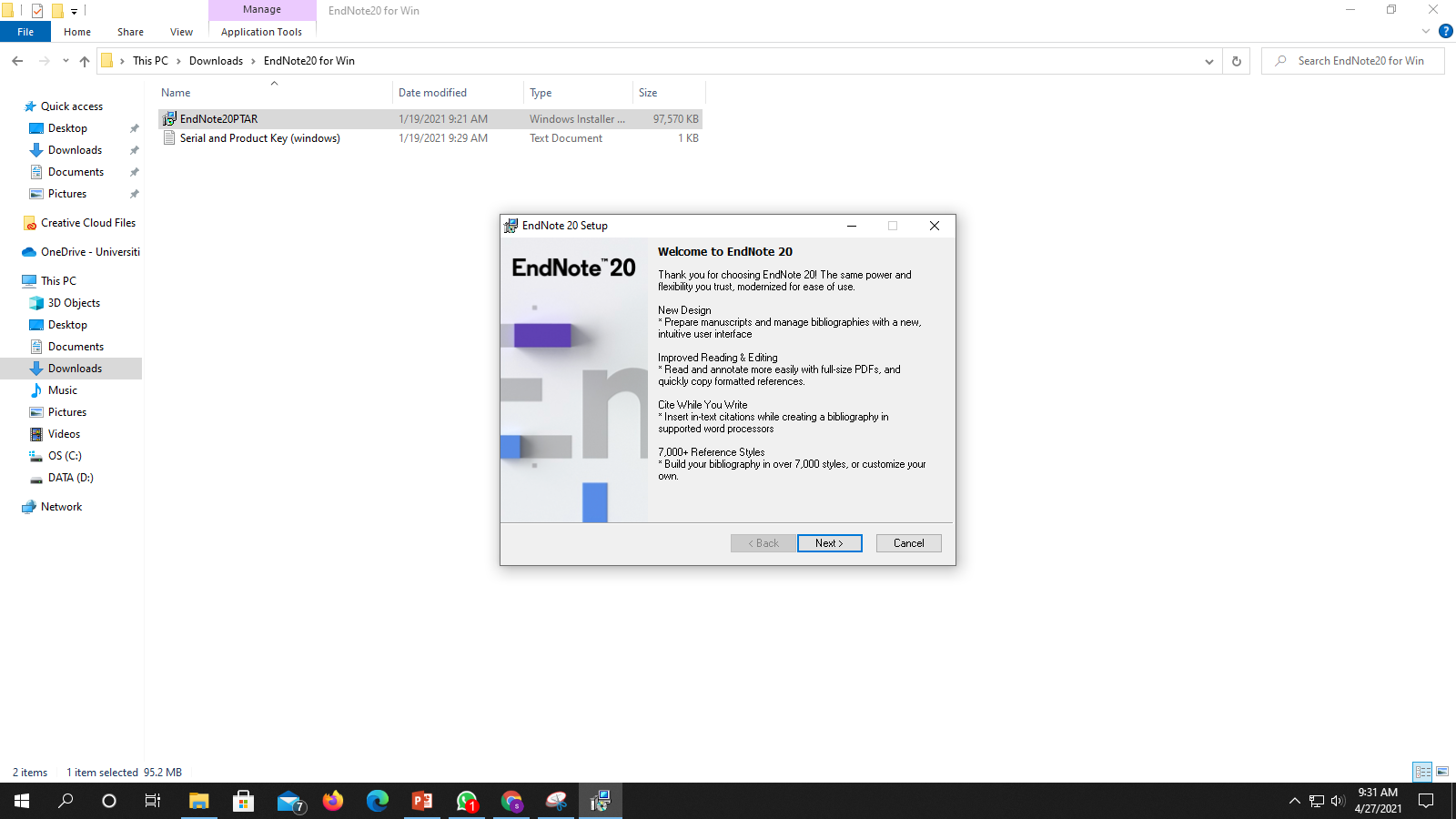 Get and copy product key number before installation
Click here to start installation
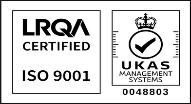 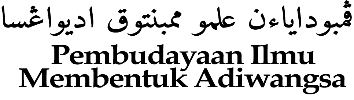 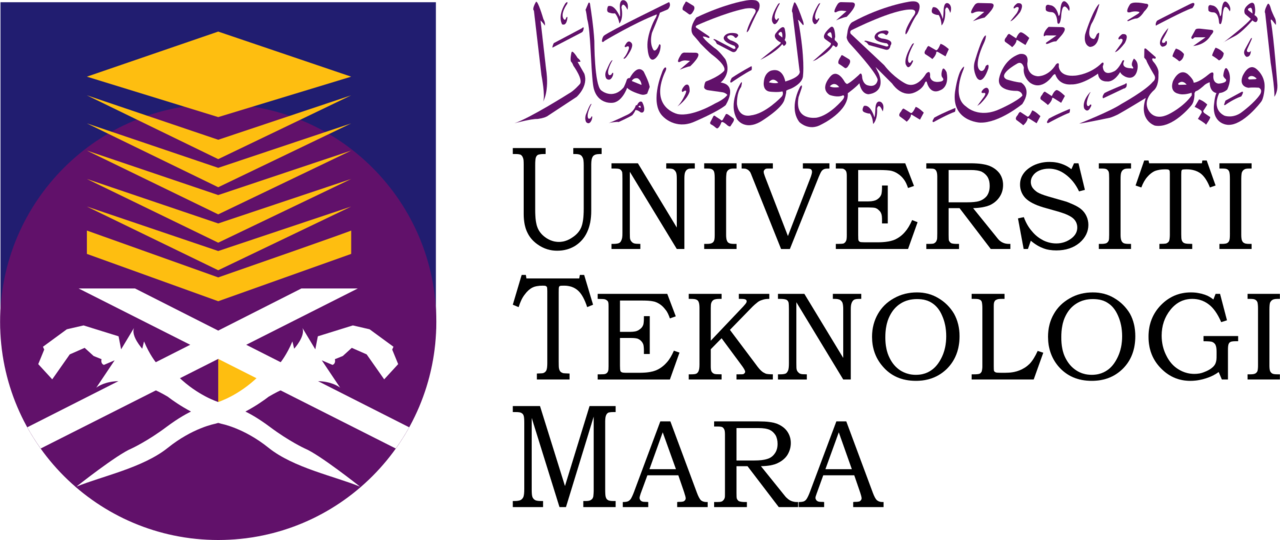 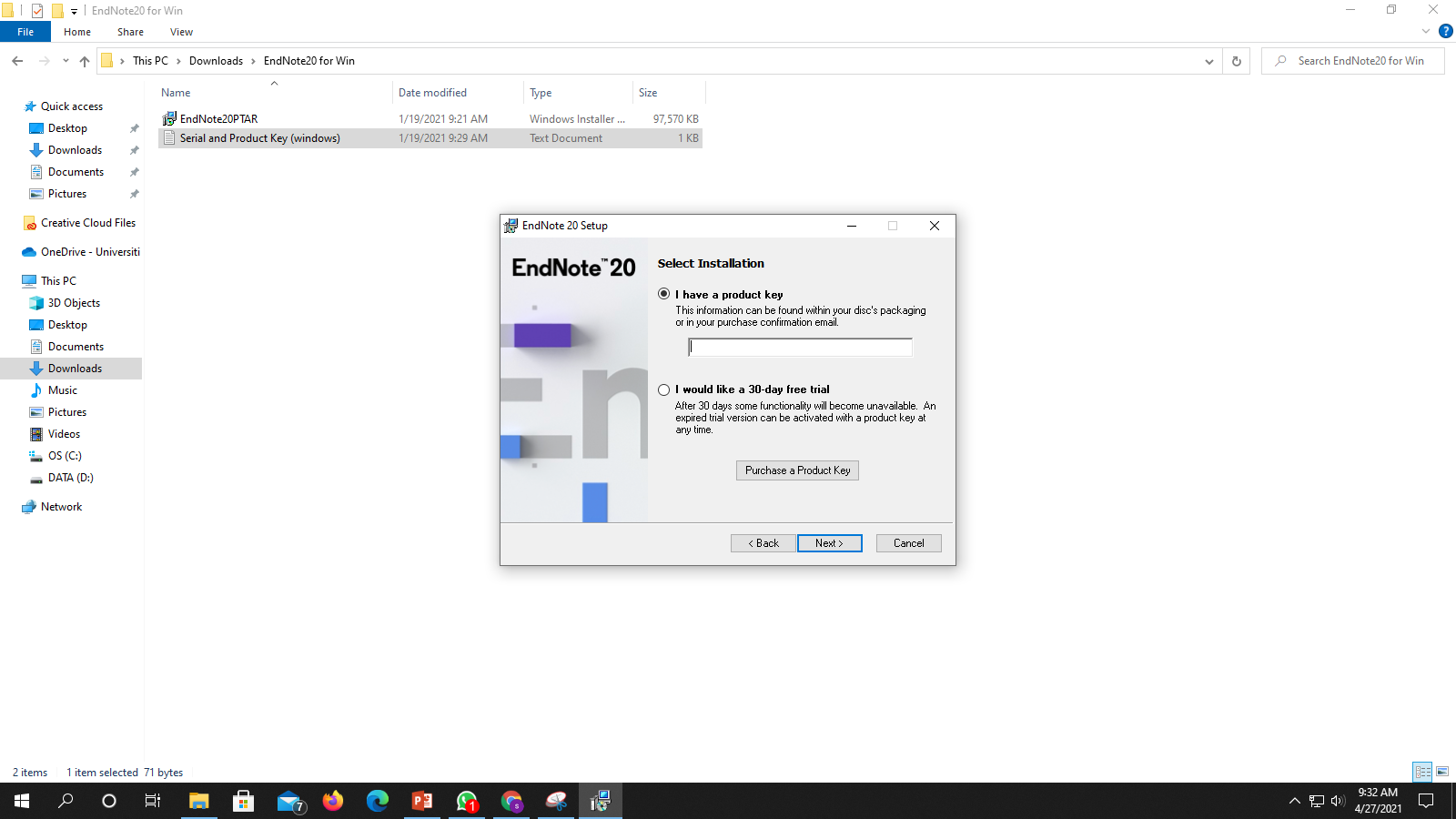 Key in / paste the product key number
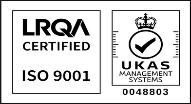 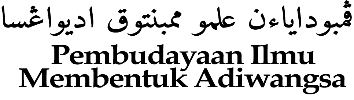 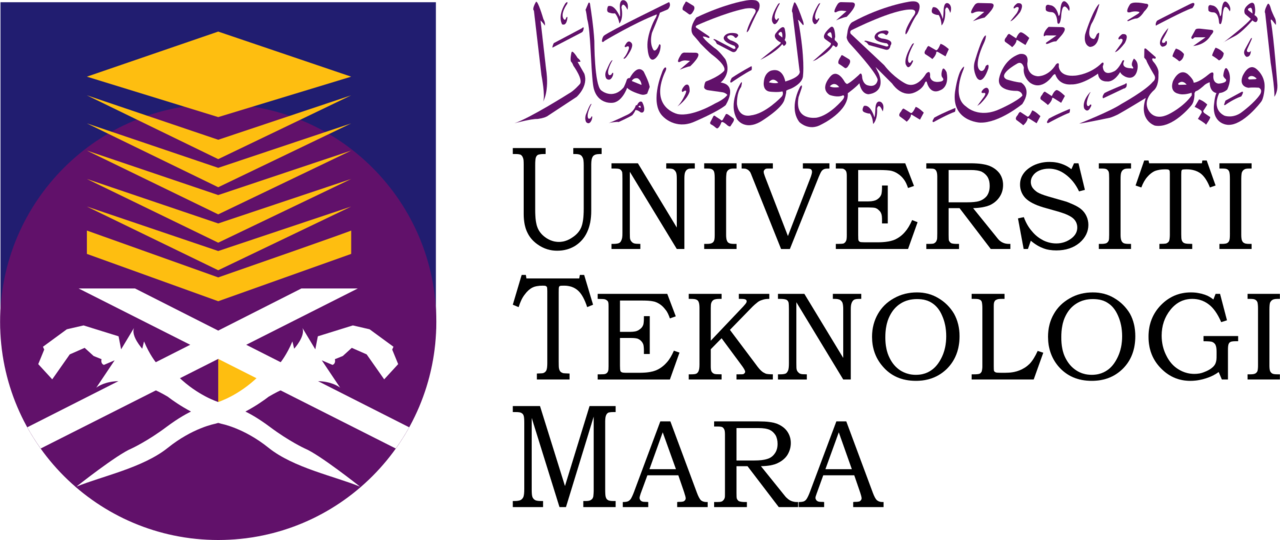 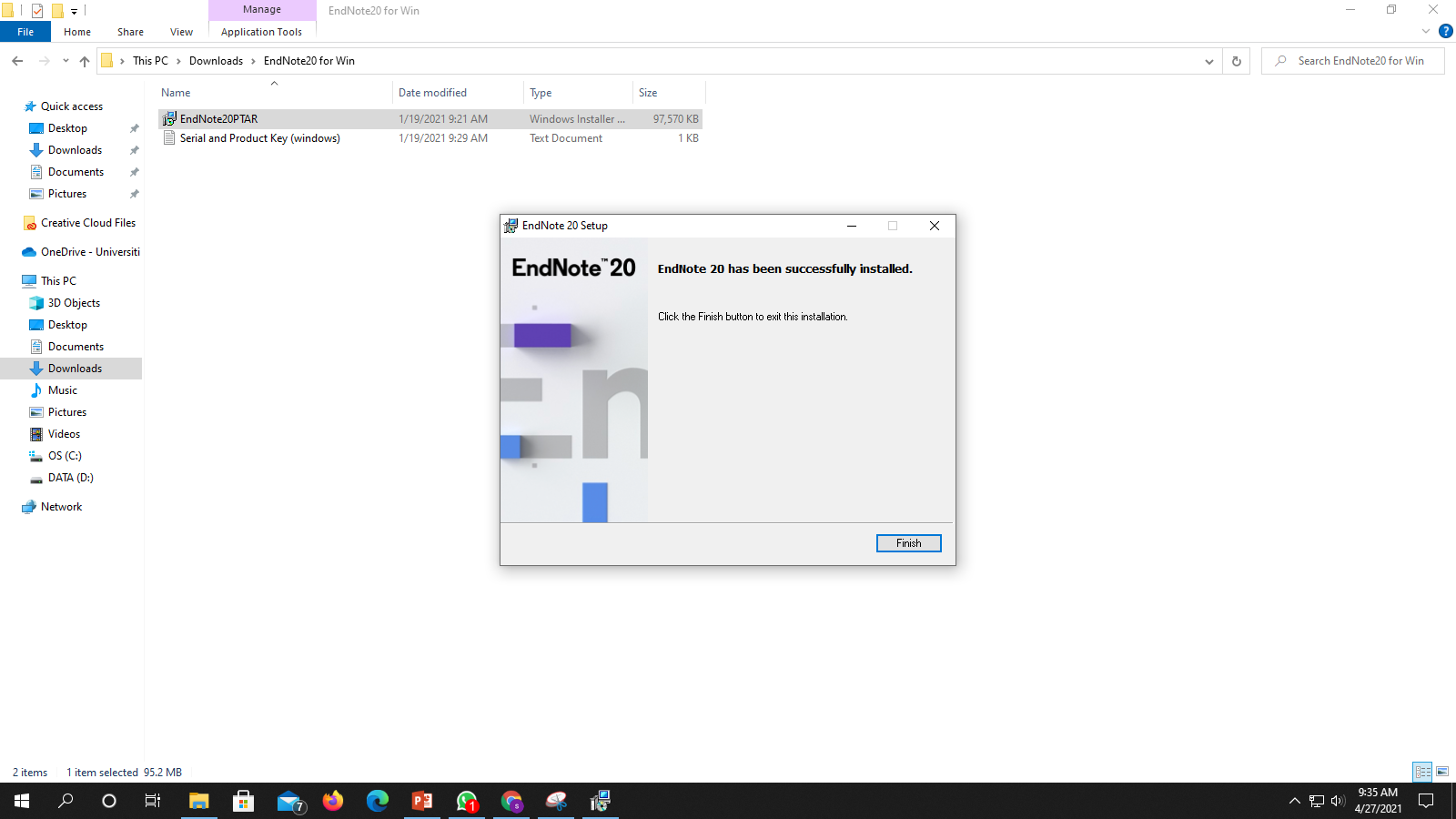 Click here to complete the installation
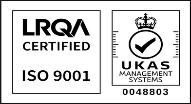 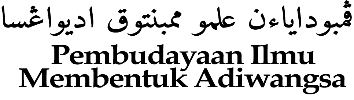 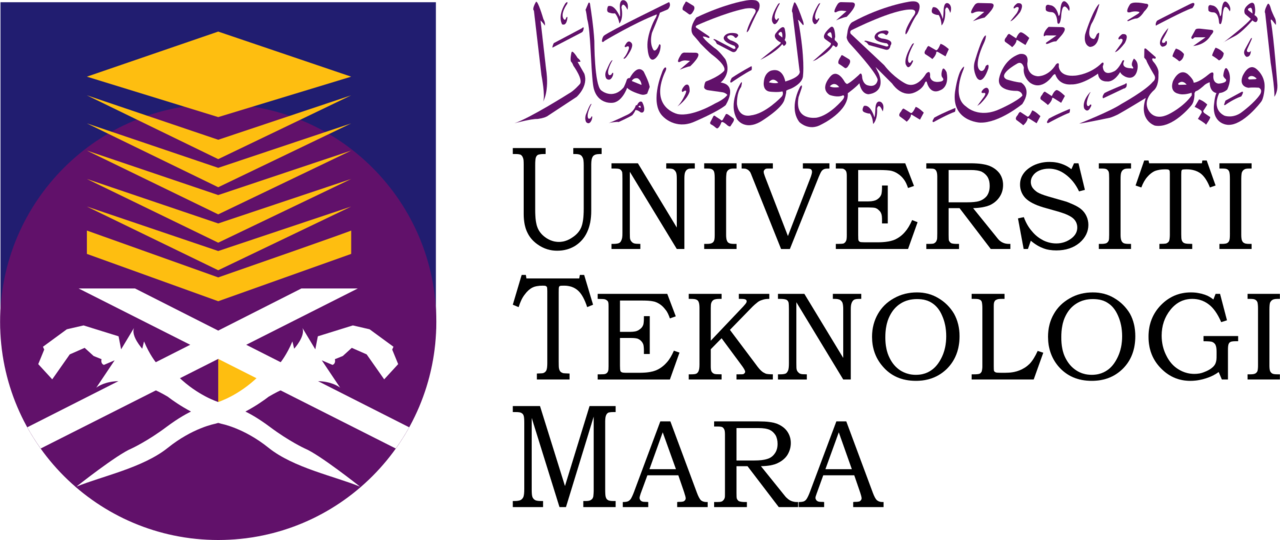 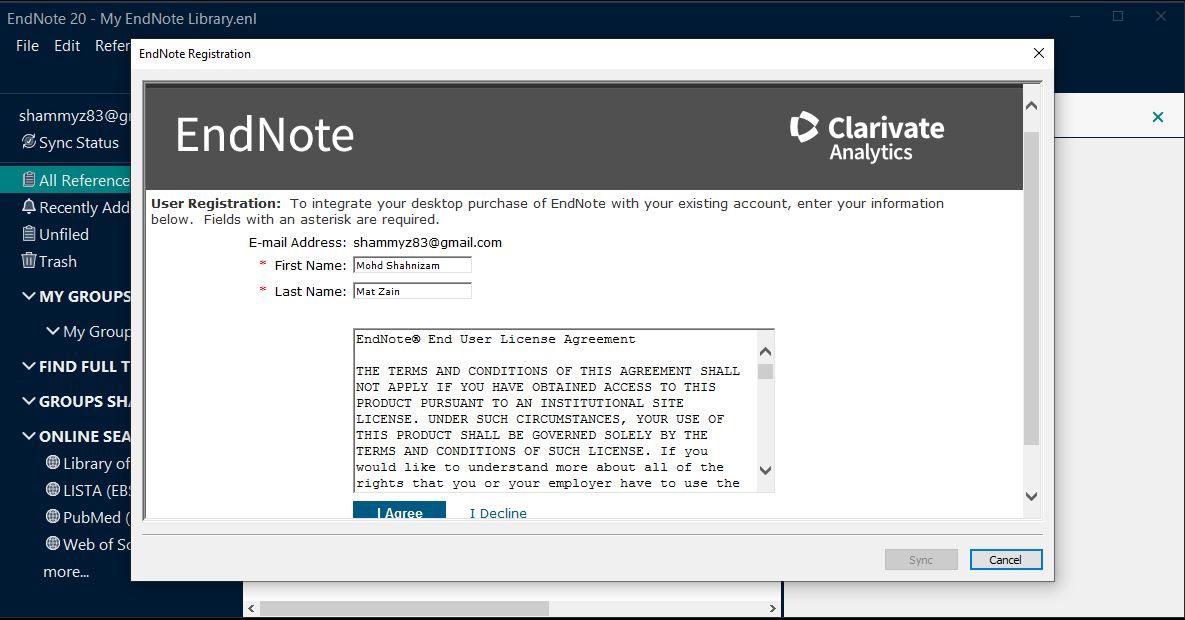 Click here to start registration
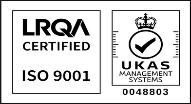 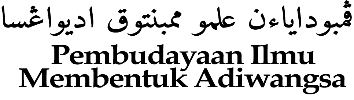 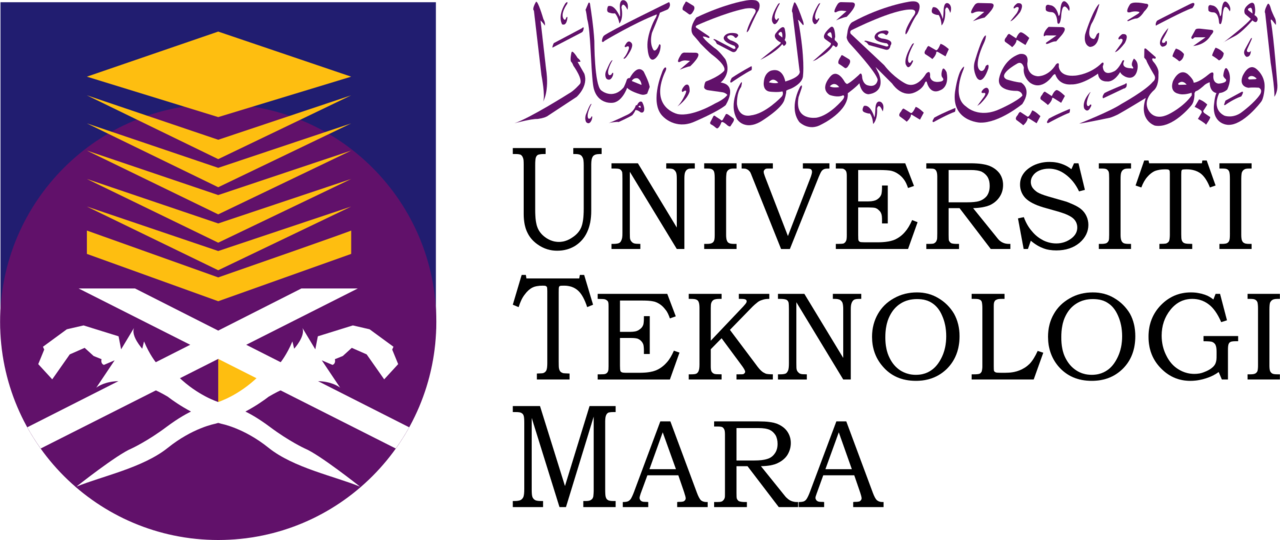 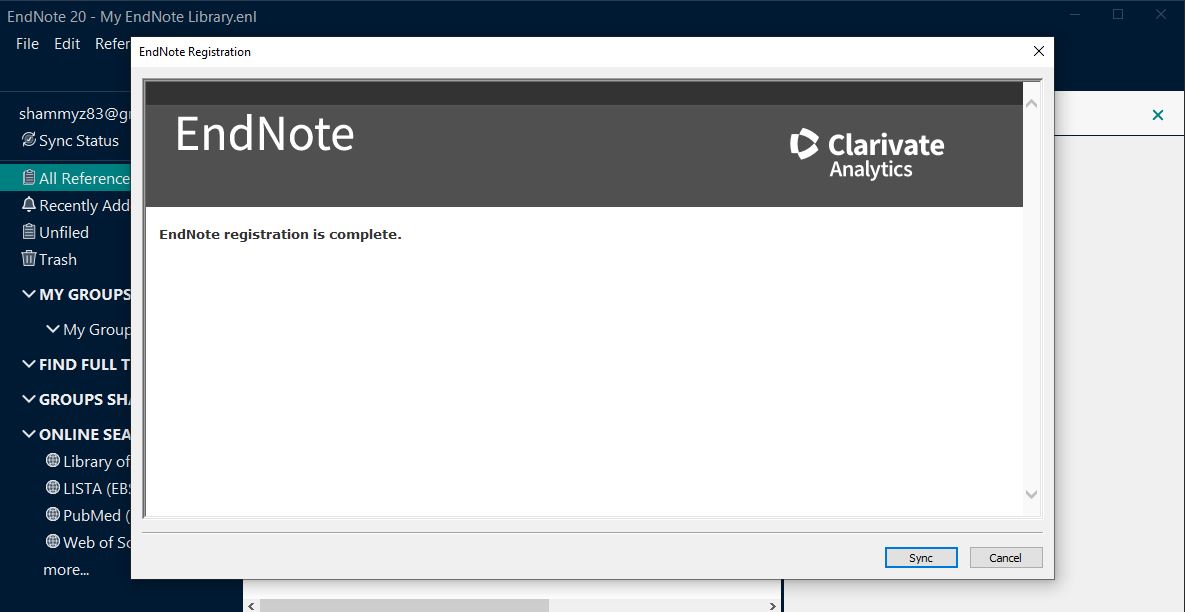 Click here to complete registration
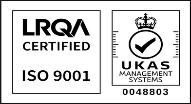 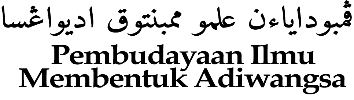 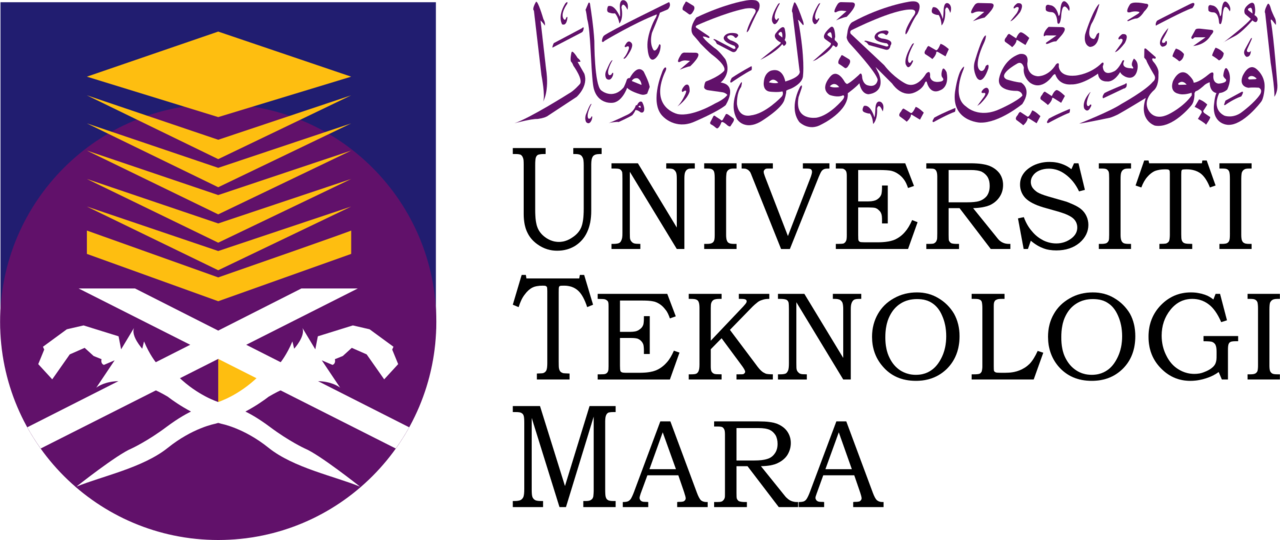 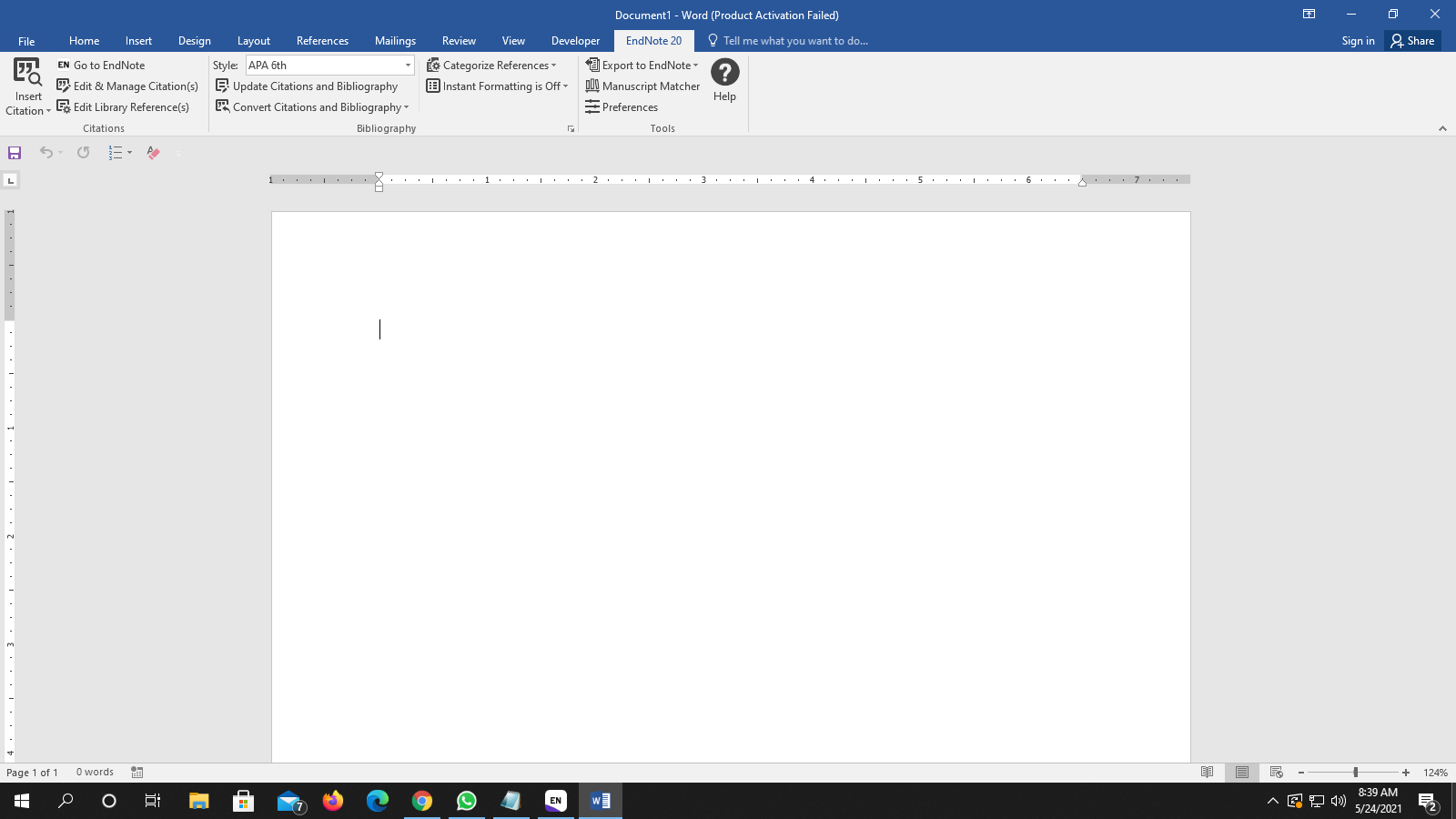 The “EndNote 20” tab will appear at the top of your Microsoft Word if the installation is successful
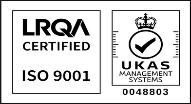 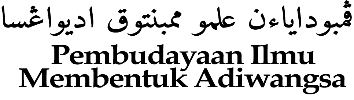 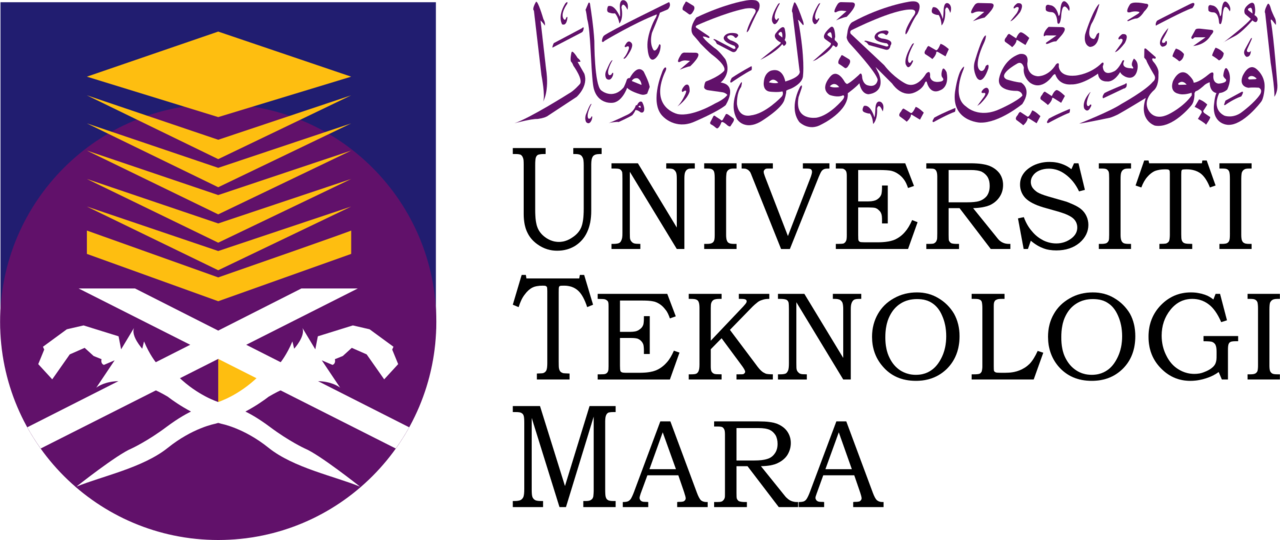 Create an Endnote library
• Open EndNote – Click File – Choose New
• Choose a name and save your library in a folder on your computer.
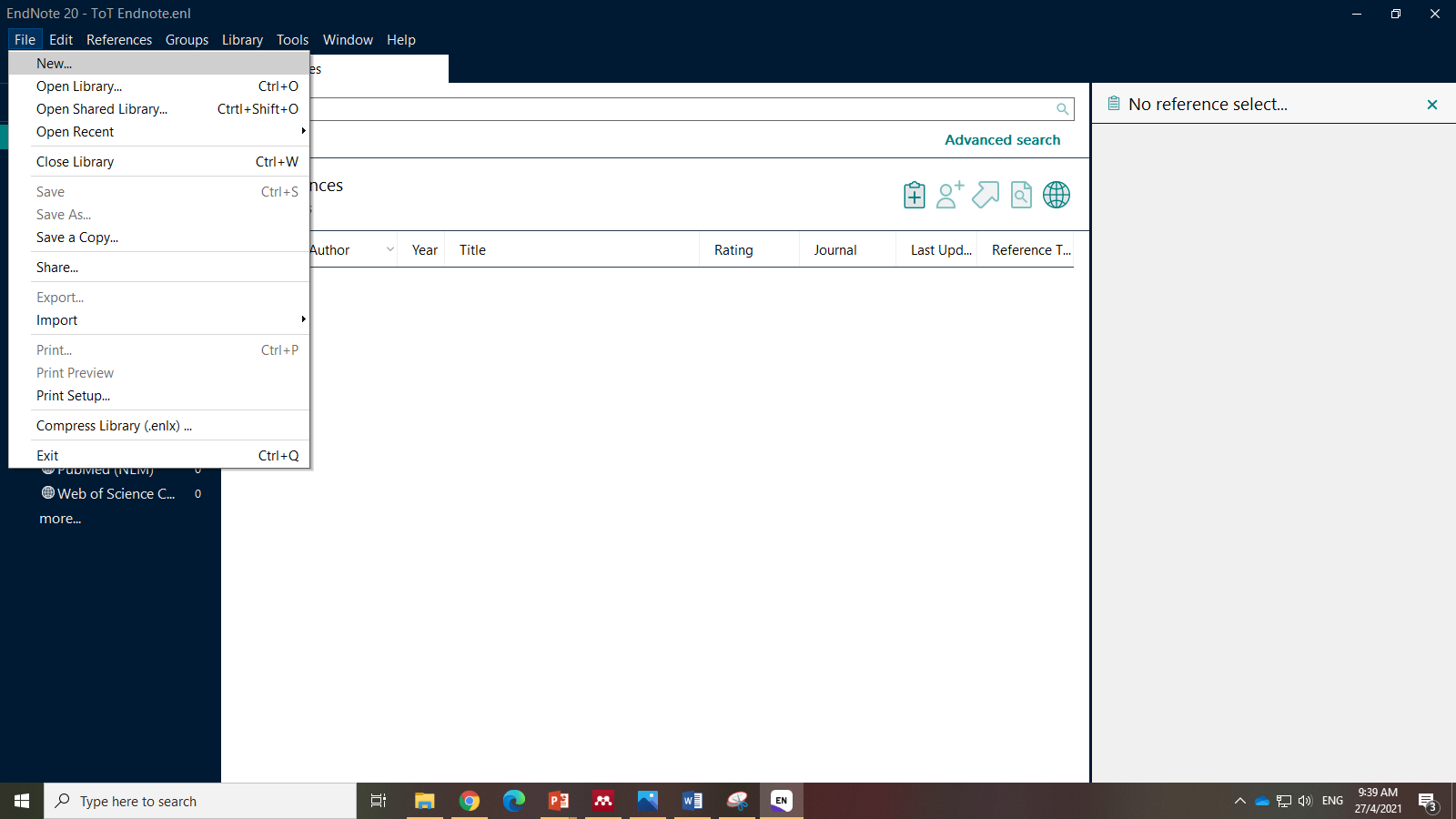 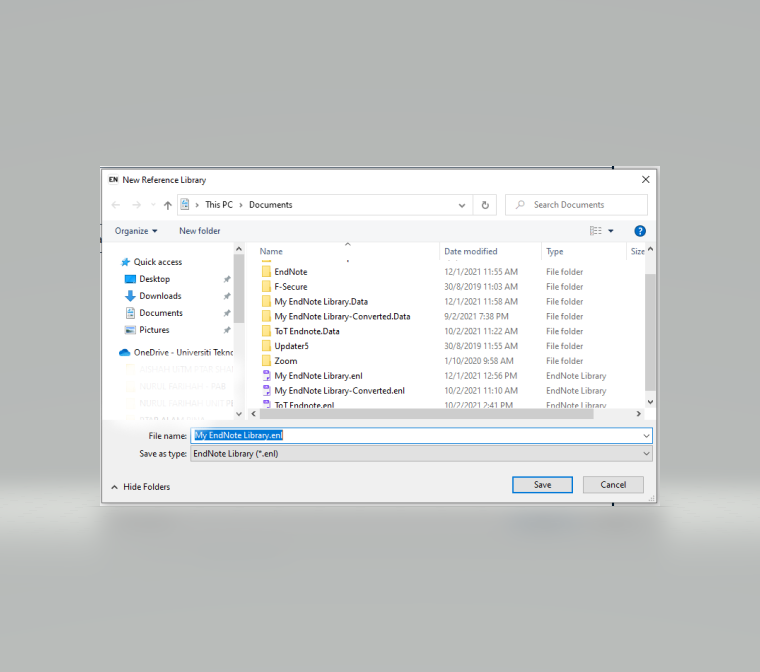 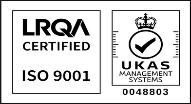 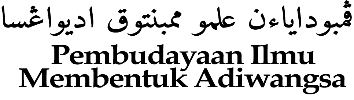 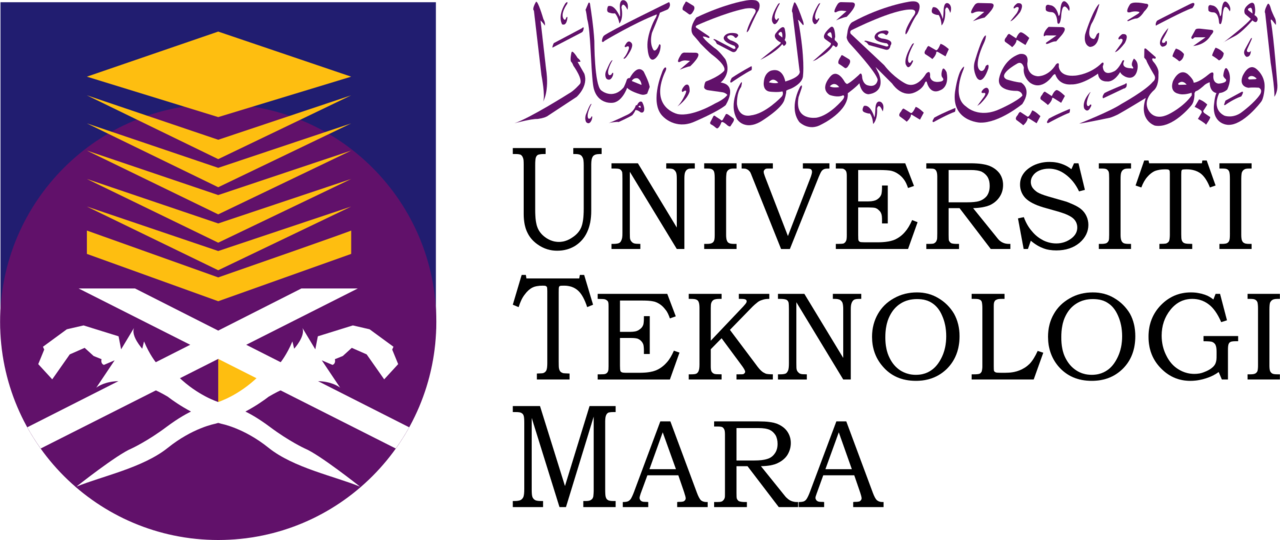 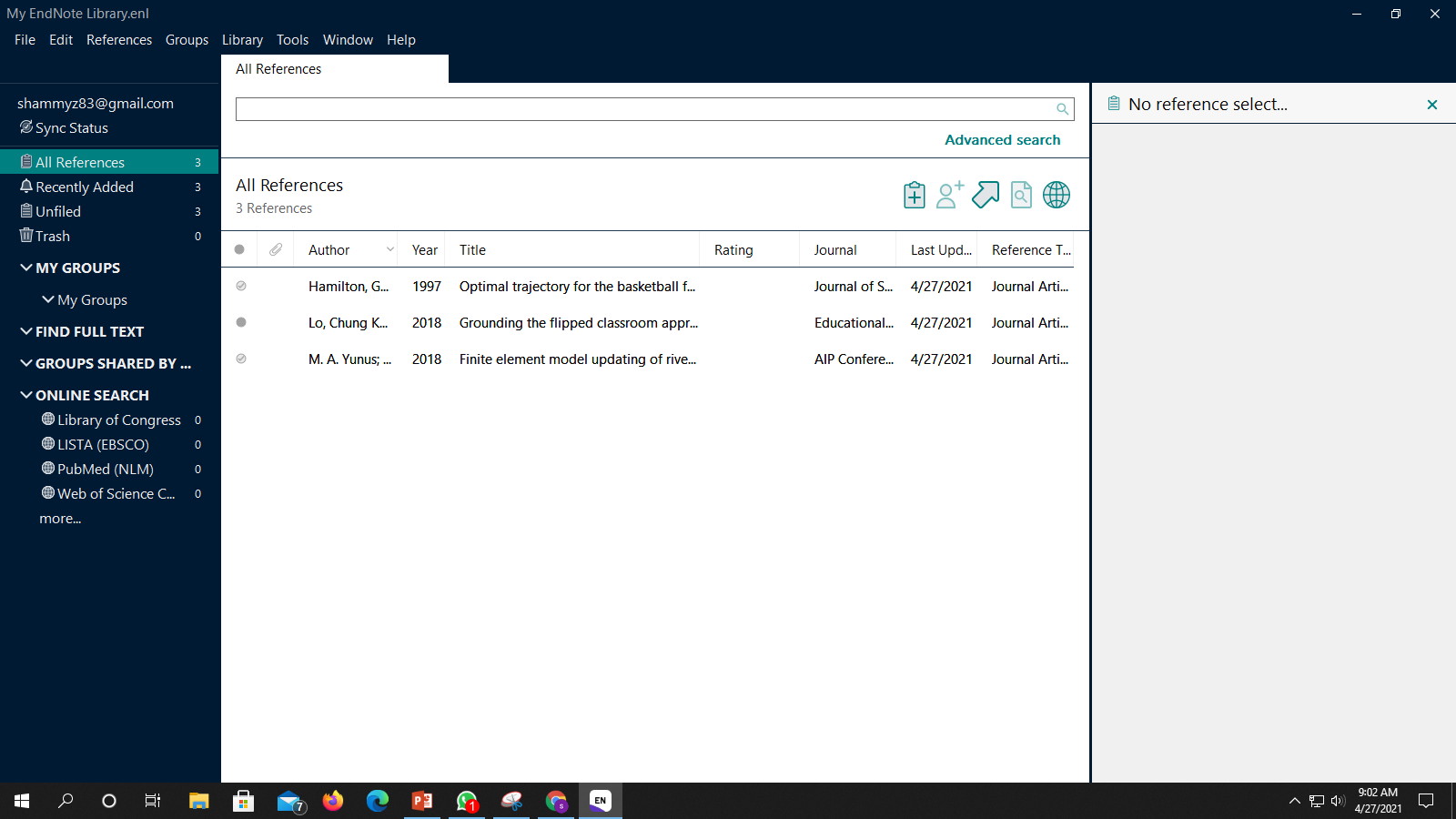 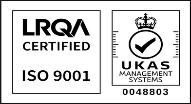 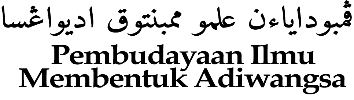 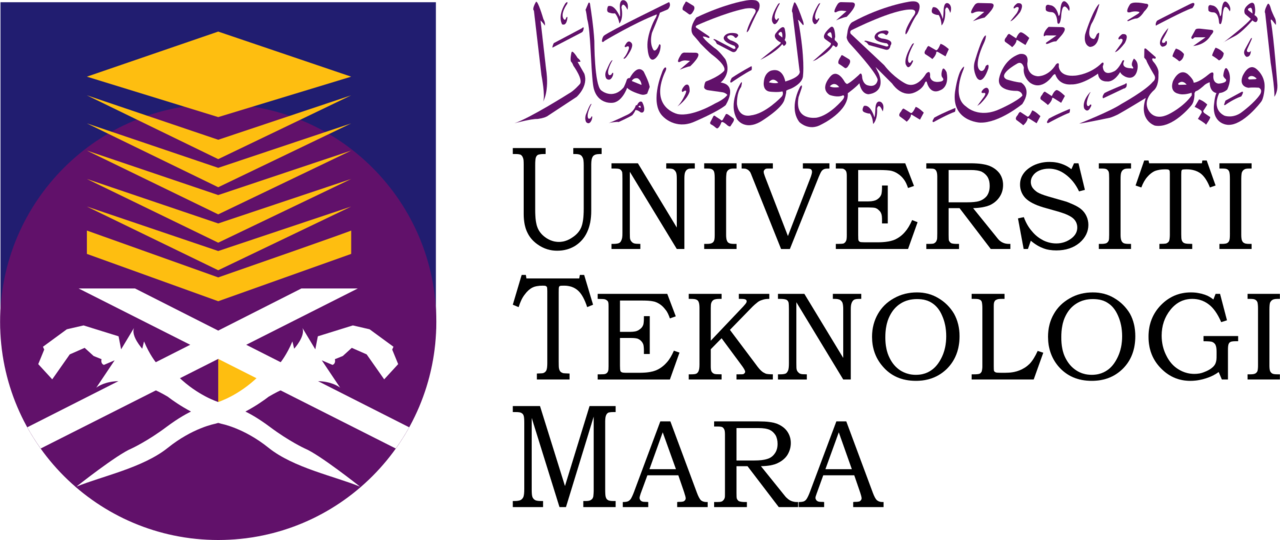 Choose/change Output style
• In EndNote Desktop, choose your output style in the menu in the lower right-hand corner
when viewing a reference. 
• If your preferred style is not on the list, there are more styles available through Select Another Style. Or through the main menu; Tools - Output styles - Open style manager. 
• Choose the new style for it to be added to both your EndNote Desktop and the EndNote plug-in in Word.
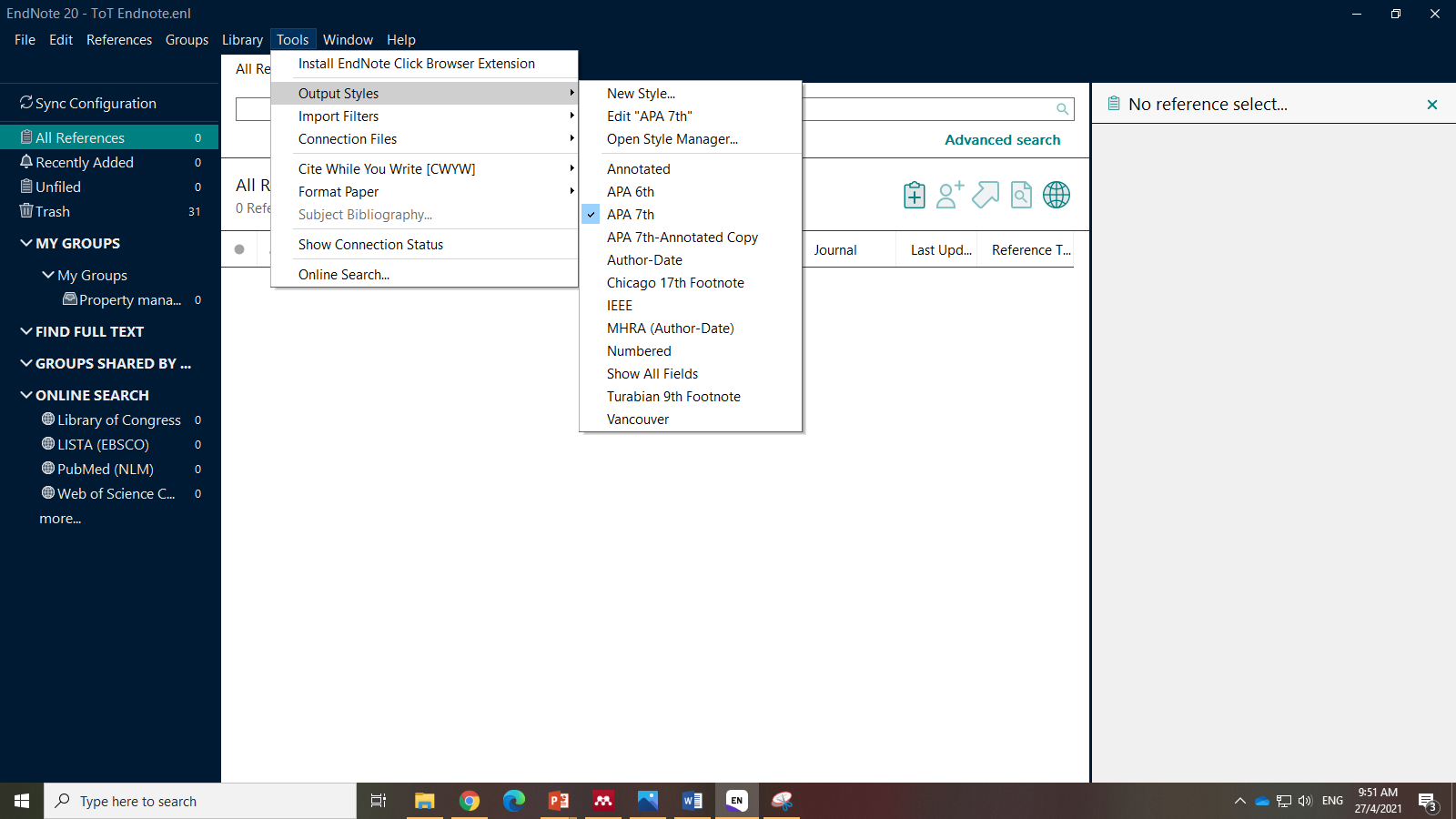 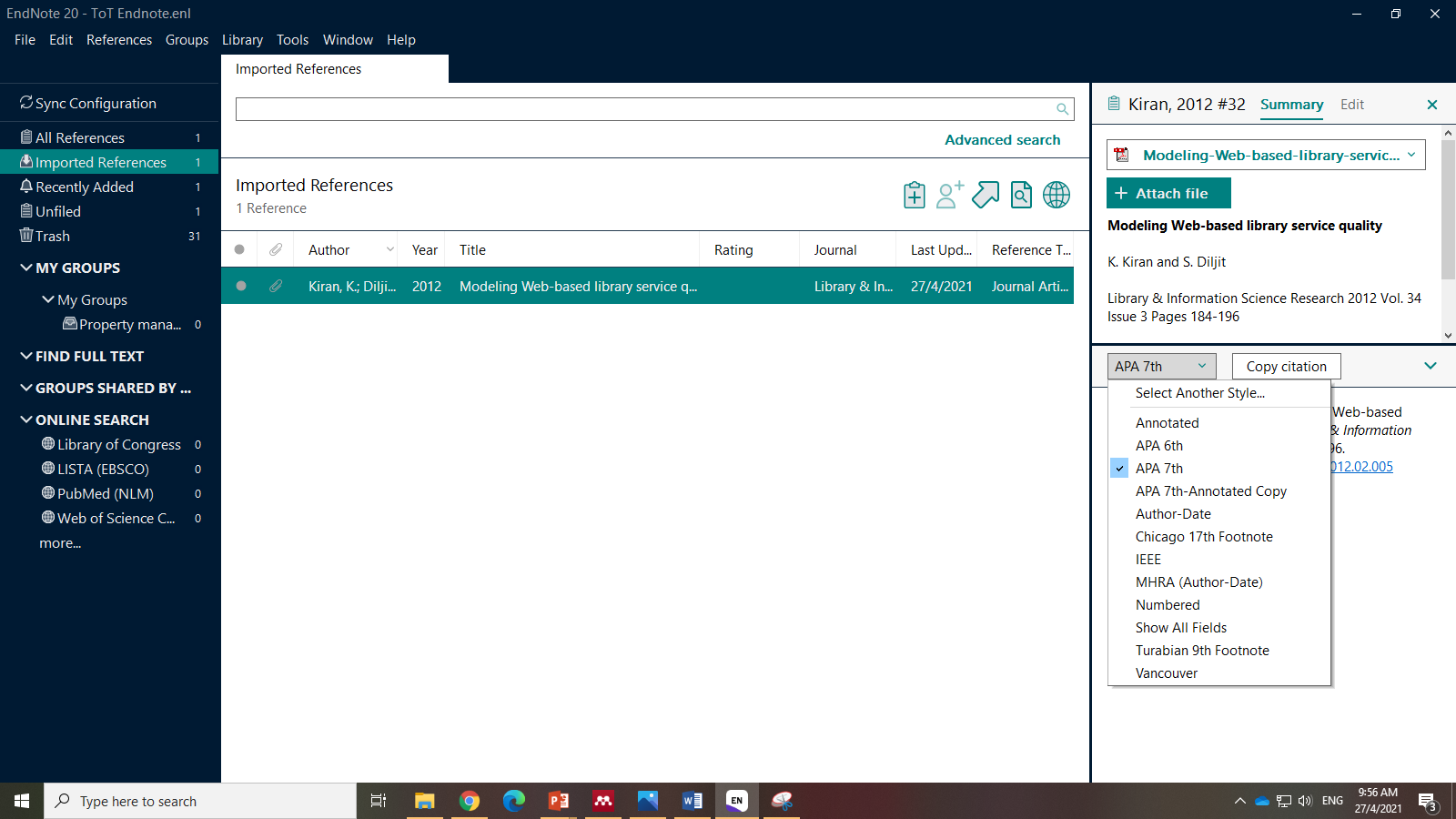 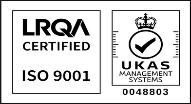 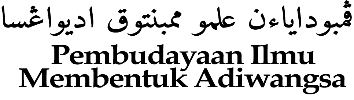 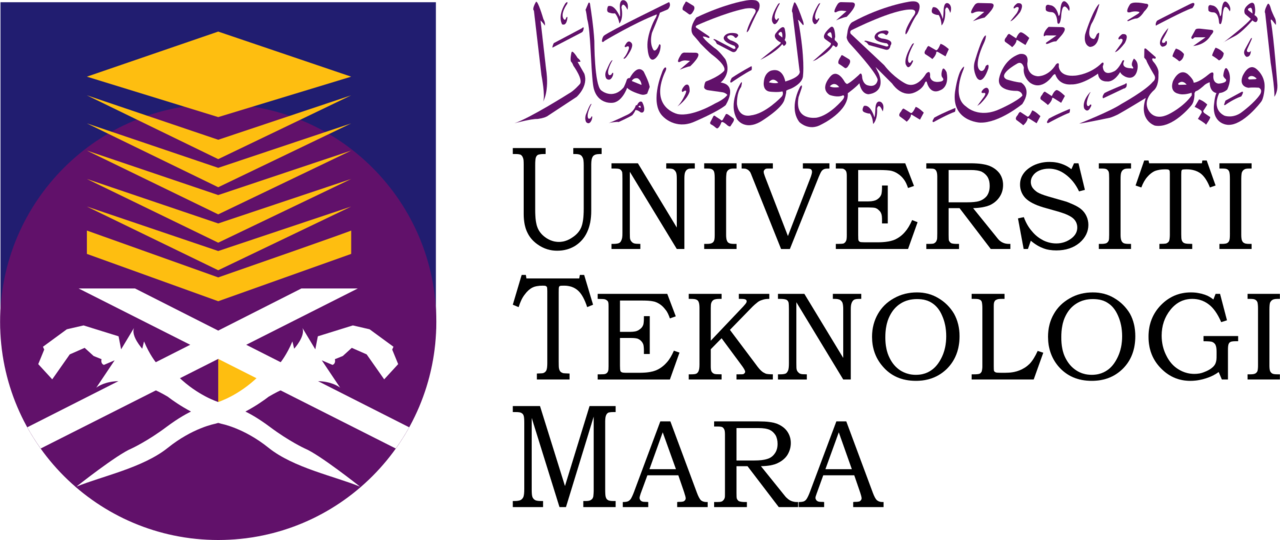 Adding references - Adding references manually
• Choose References – New reference.
• Choose the Reference Type you want to add from the drop-down list.
• Fill in information about the source in the corresponding fields.
• The author’s name should be written: Last name, First name (i.e. Smith, James).
• If there are more than one author, separate the authors pressing enter and enter each author on a new line.
• If the author is an organization, company or government agency, a comma should be written at the end;   
   Universiti Teknologi MARA, 
• Save by closing the current window.
• Depending on your chosen output style different information may be required.
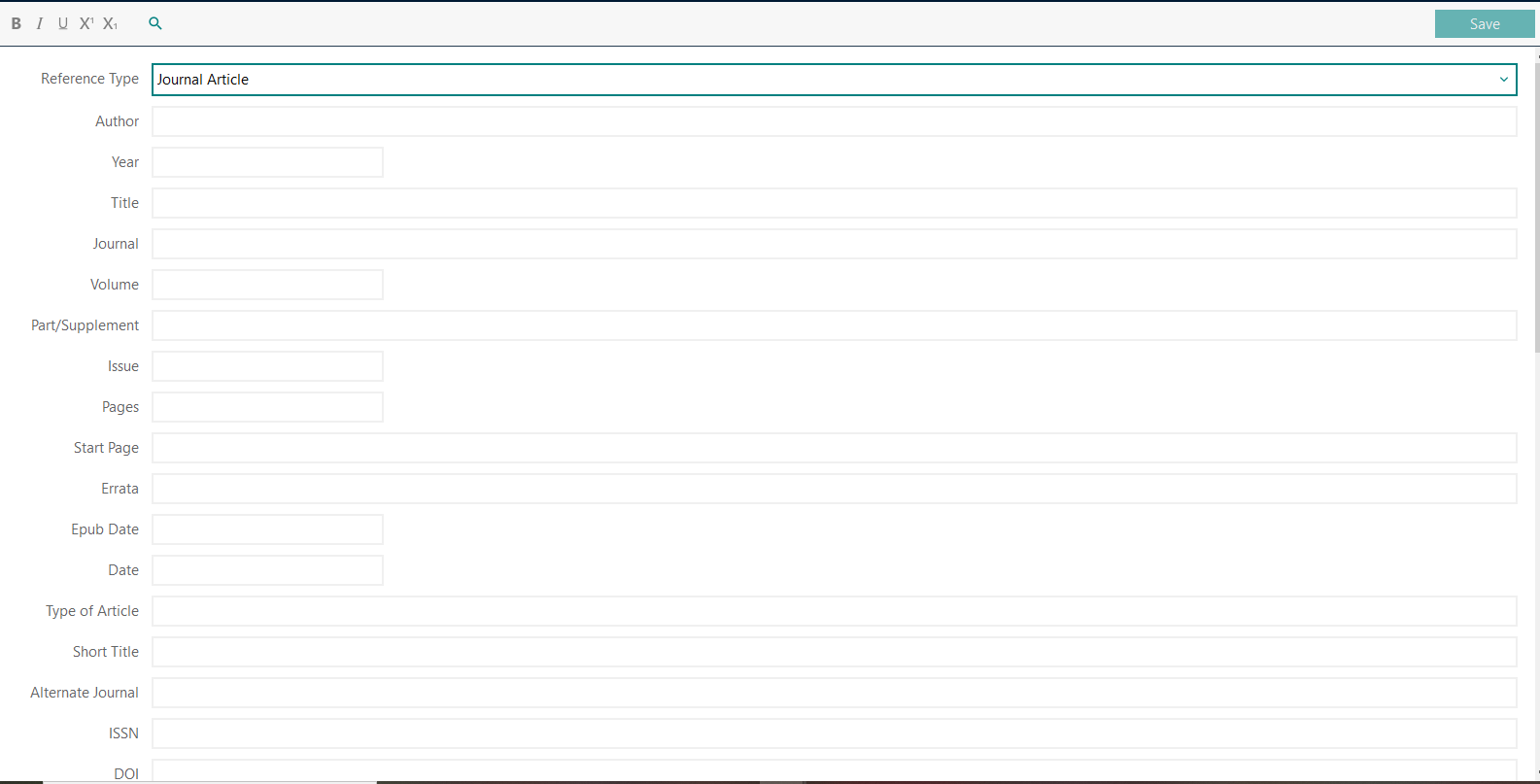 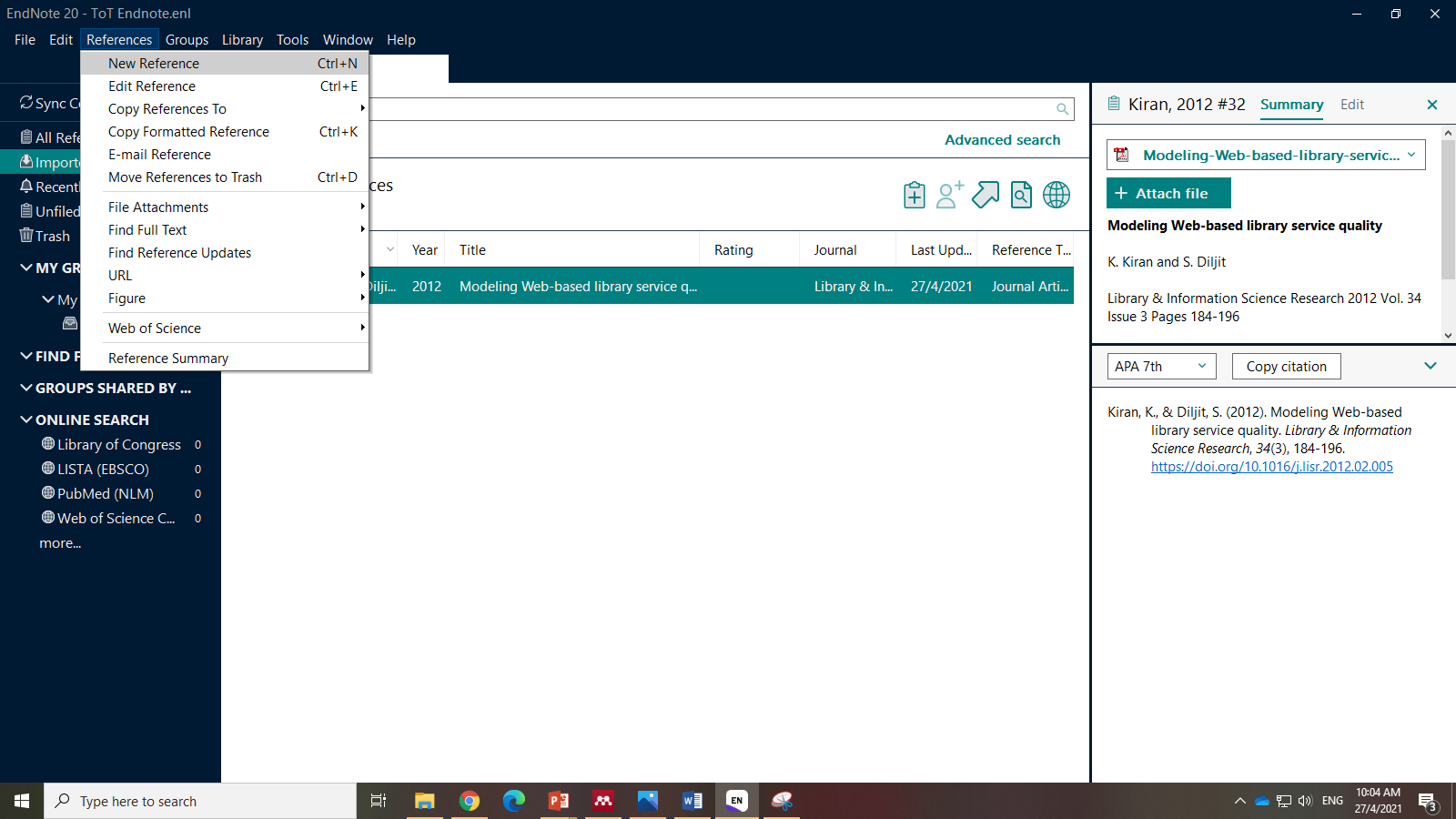 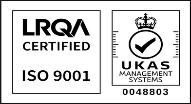 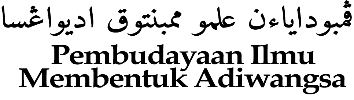 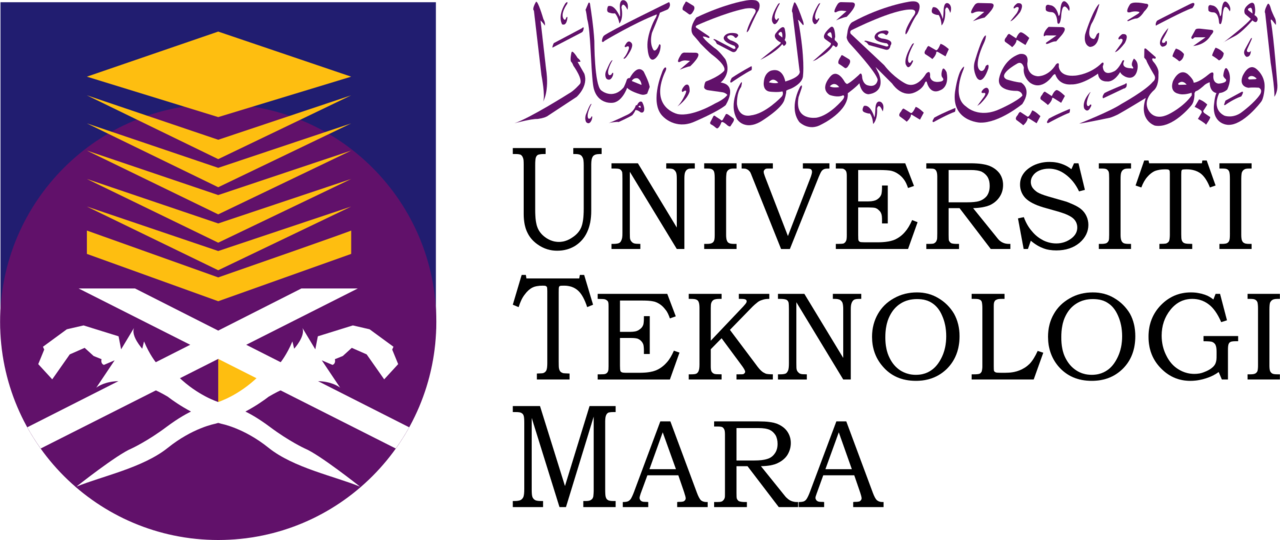 Import File / Folder
• Choose File – Import – Choose File or Folder.
• Choose File Location – Import Option : PDF – Duplicates: Discard Duplicates – Text translation : No translation - Import
• If you choose Import Folder – Choose Folder Location - Import Option : PDF – Duplicates: Discard Duplicates – Import
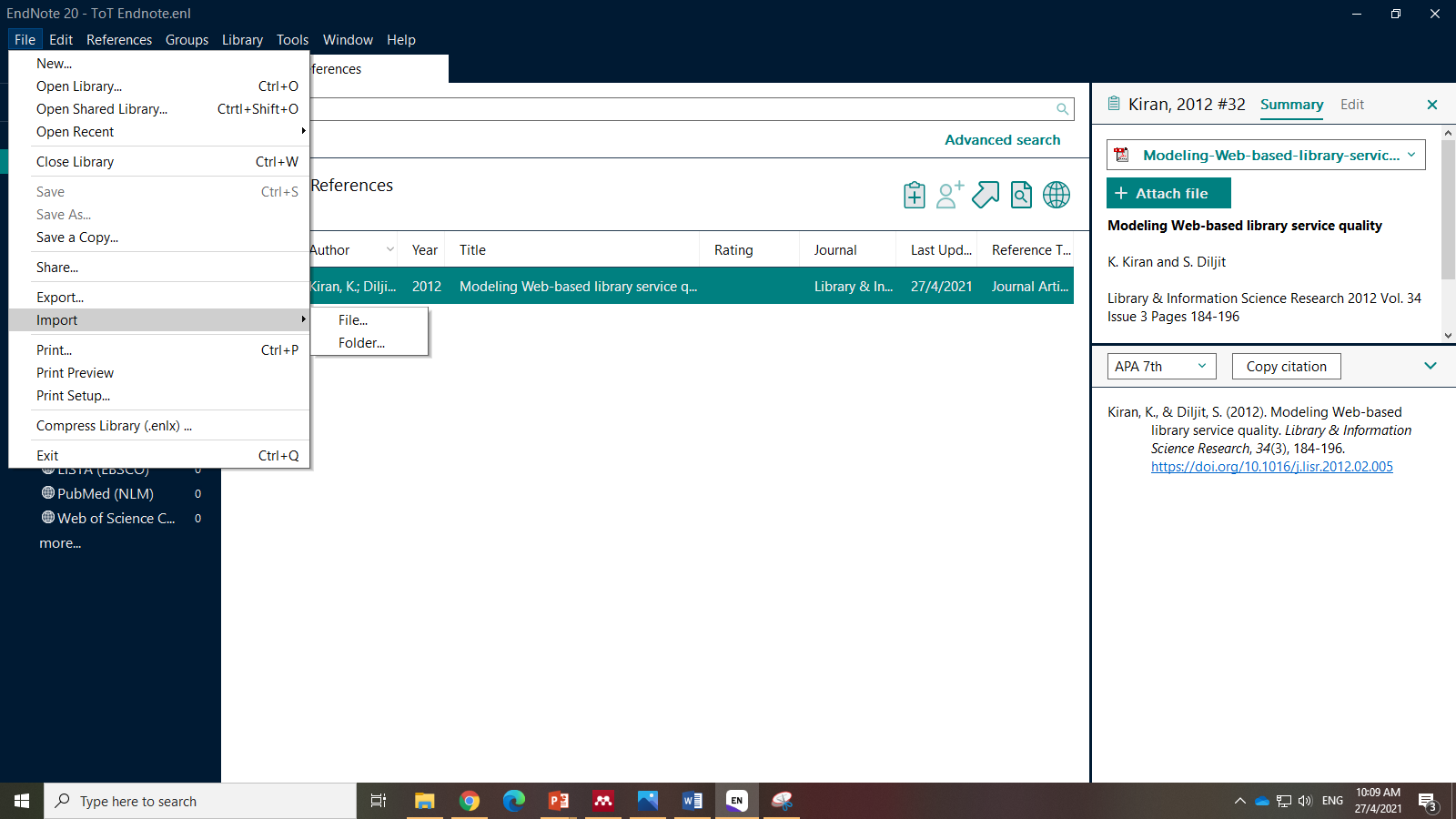 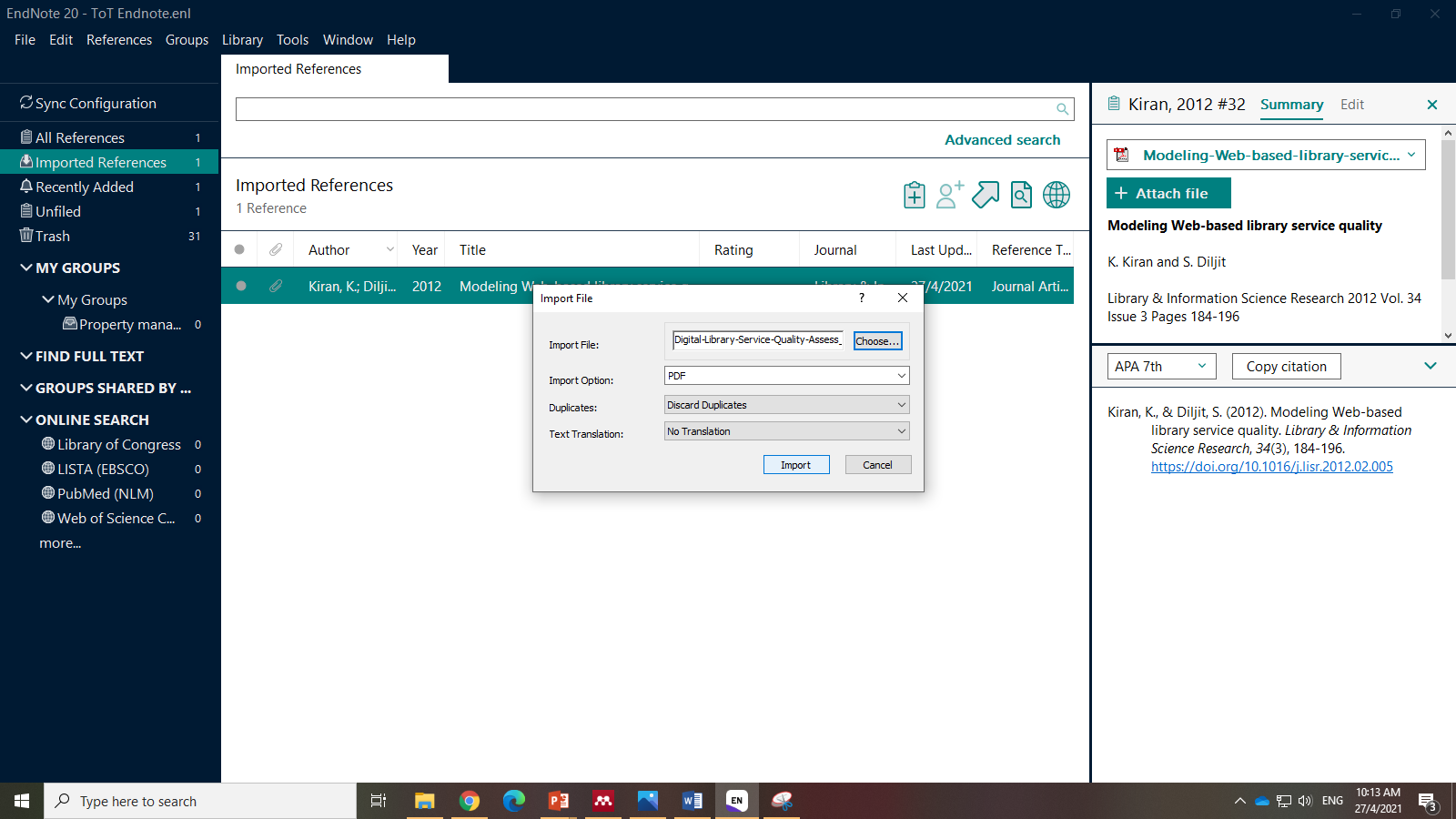 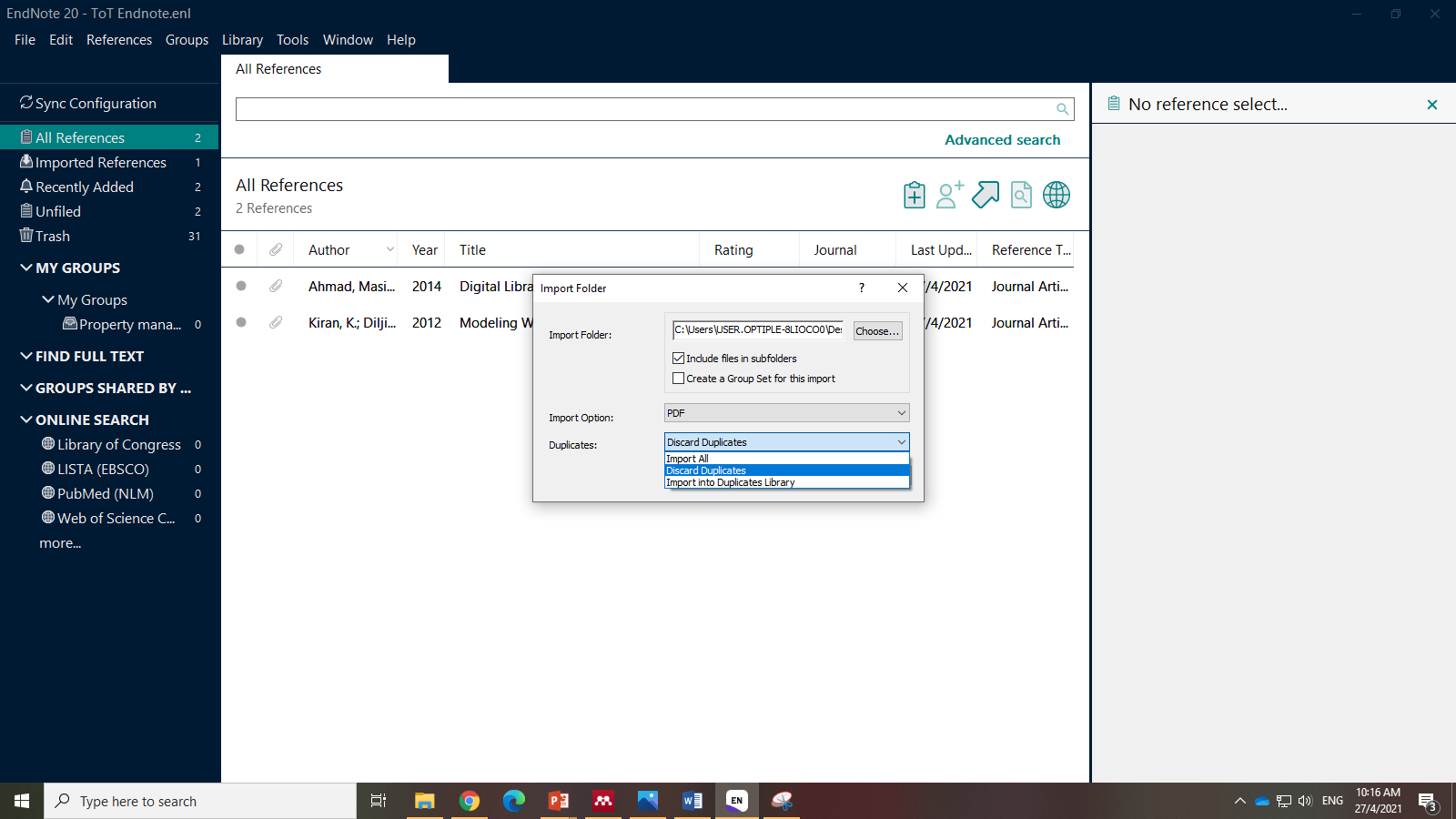 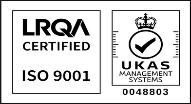 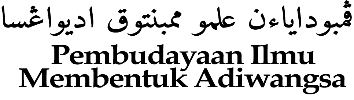 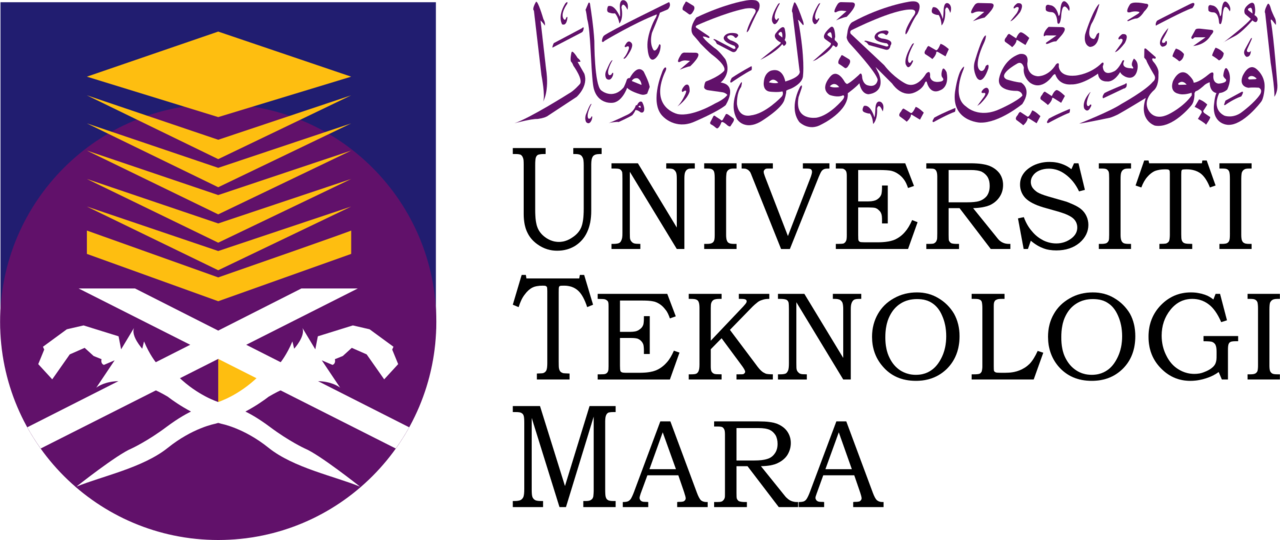 View PDF attachment
• Choose article in library – Click PDF icon - Open
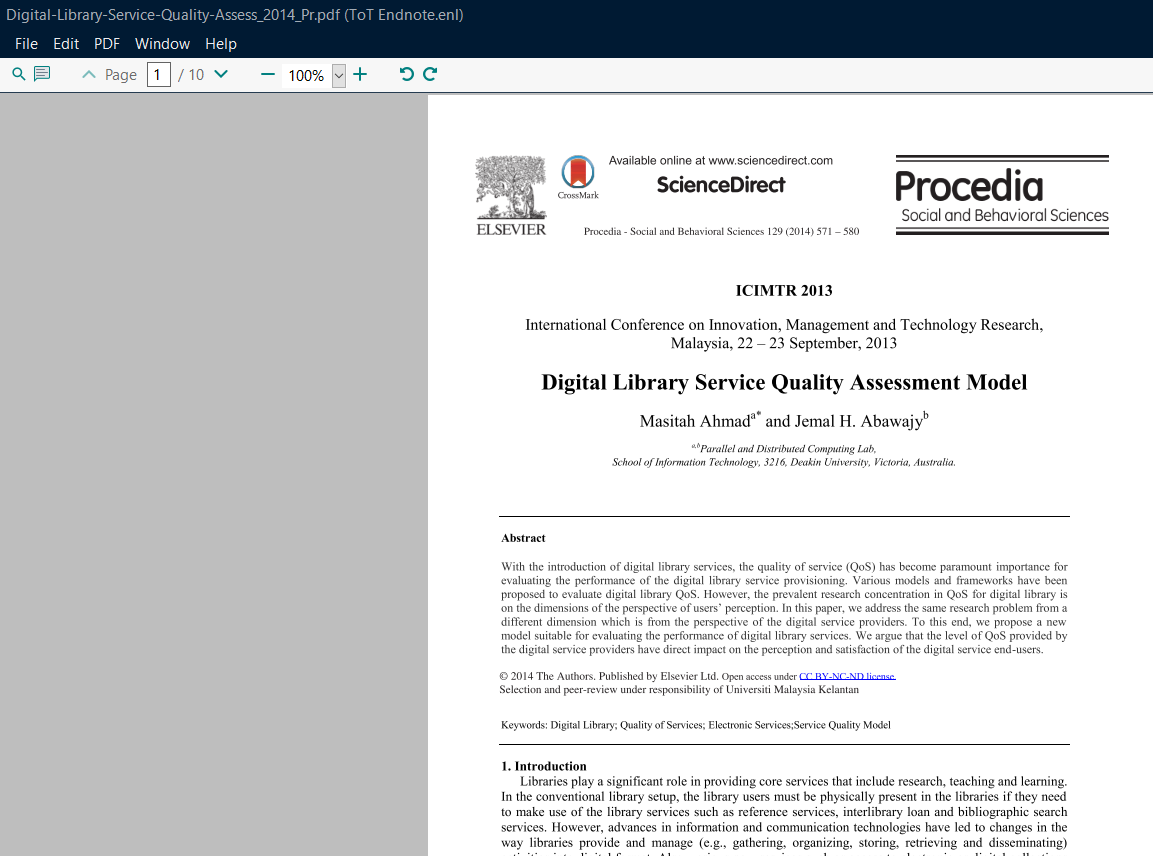 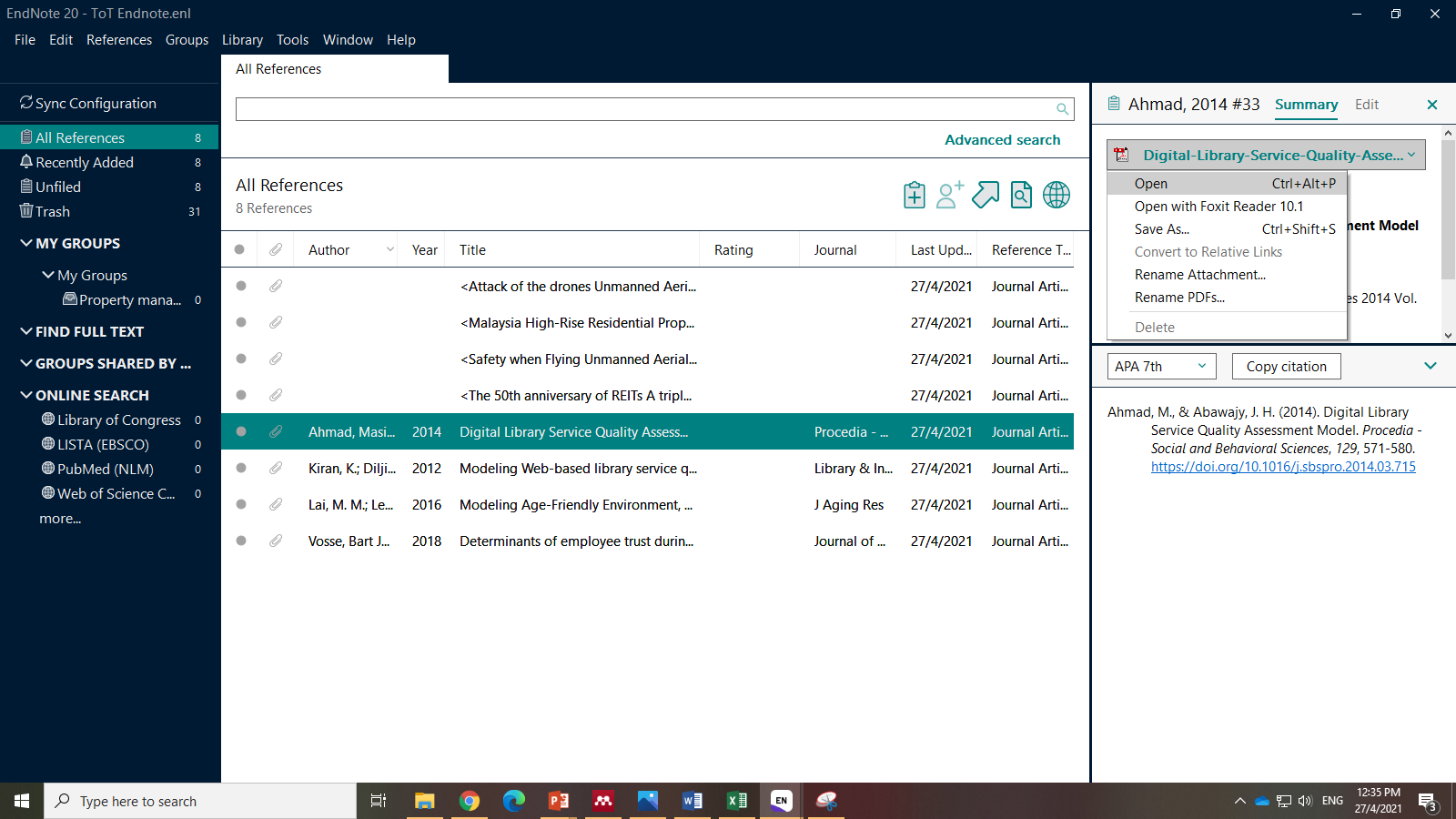 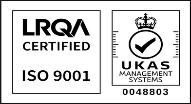 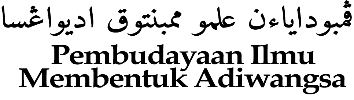 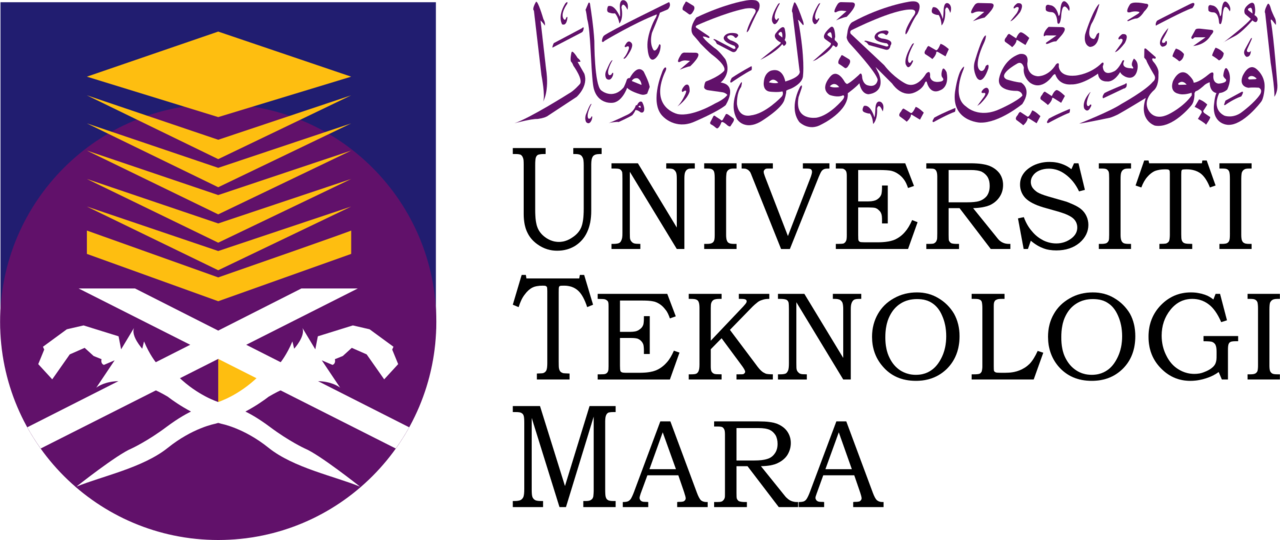 Mark up / annotation
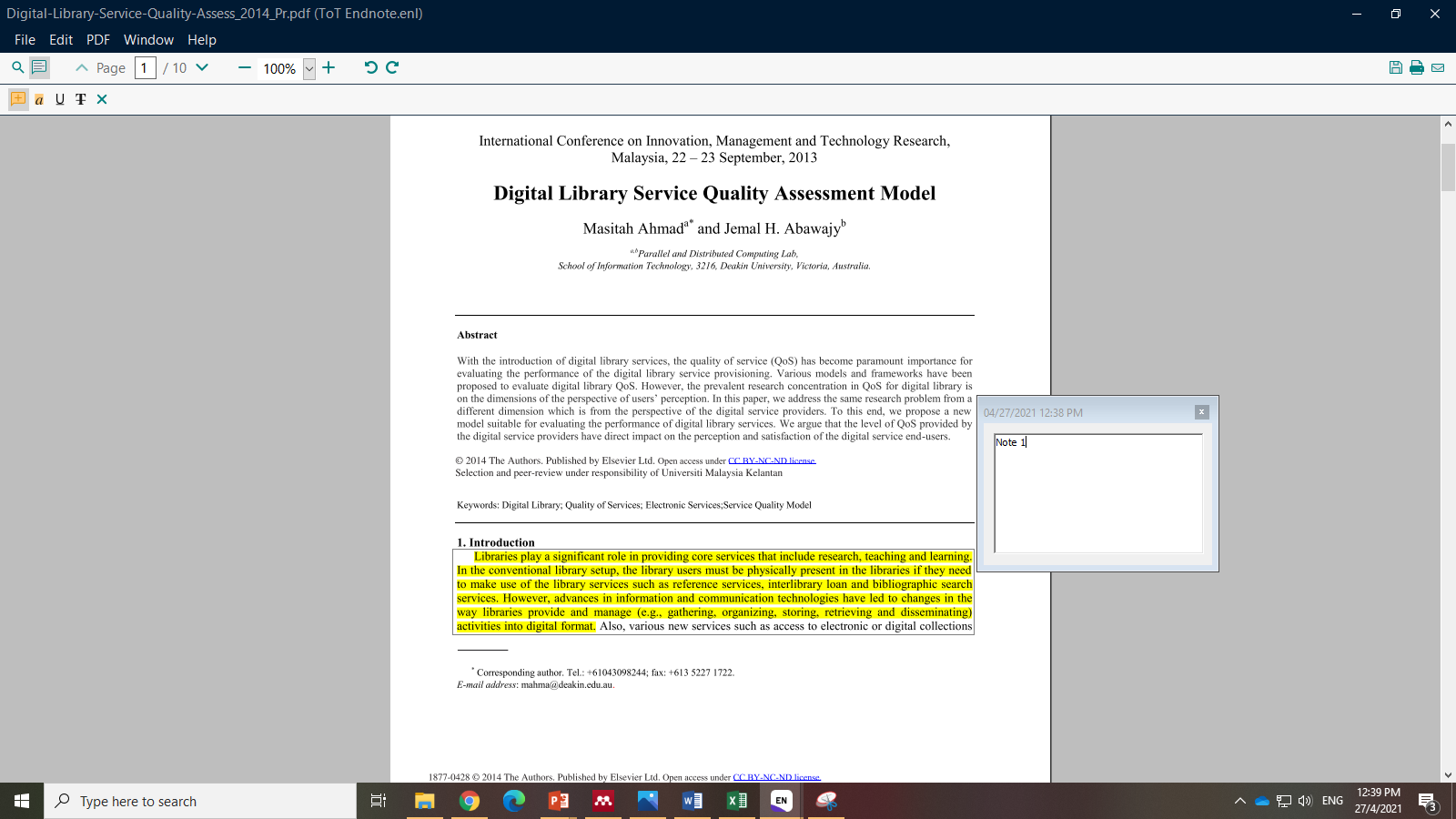 Mark up/ annotation
Strikeout the selected text
Underline the selected text
Highlight the selected text
Add a sticky note
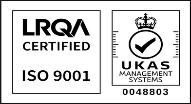 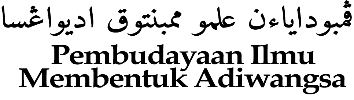 Inserting Citation From Online Databases 
Eg: Science Direct
Search Articles (Example :“unmanned automated vehicle”) 
Select a few articles.
Click export
Select Export Citation to RIS
Click .ris download file
Endnote automatically open downloaded .ris file in library
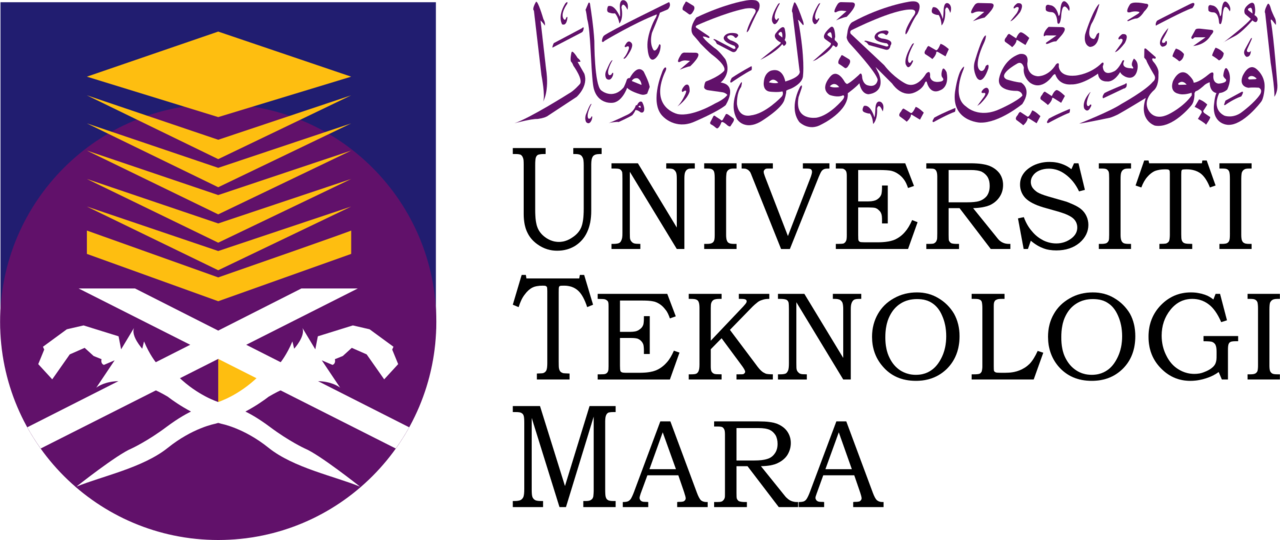 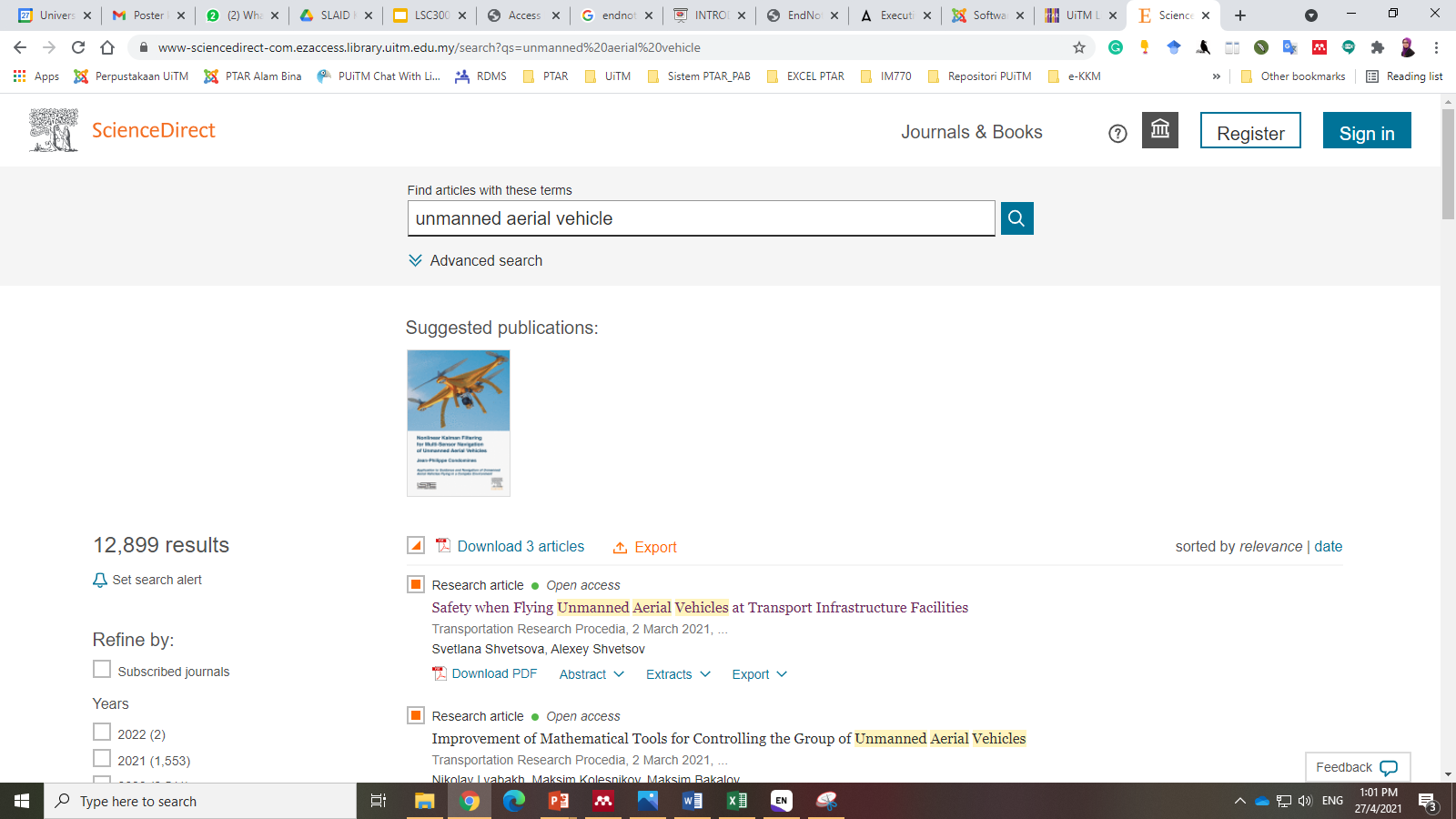 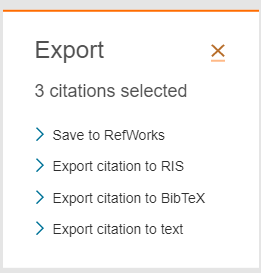 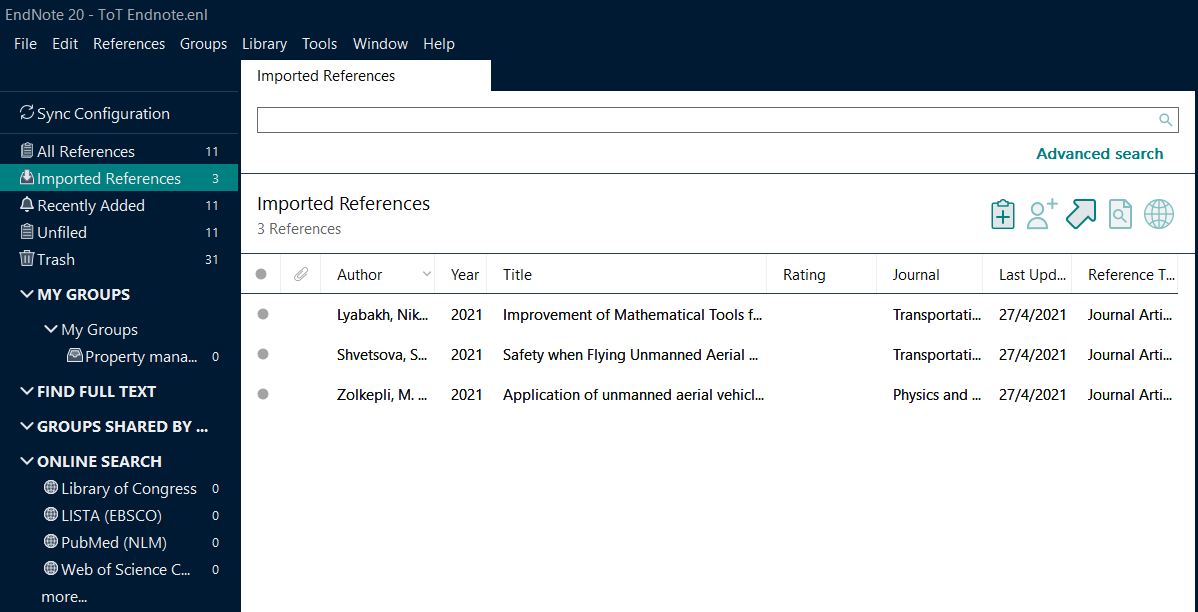 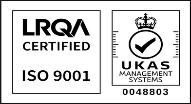 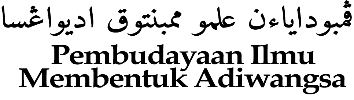 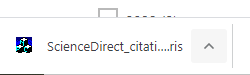 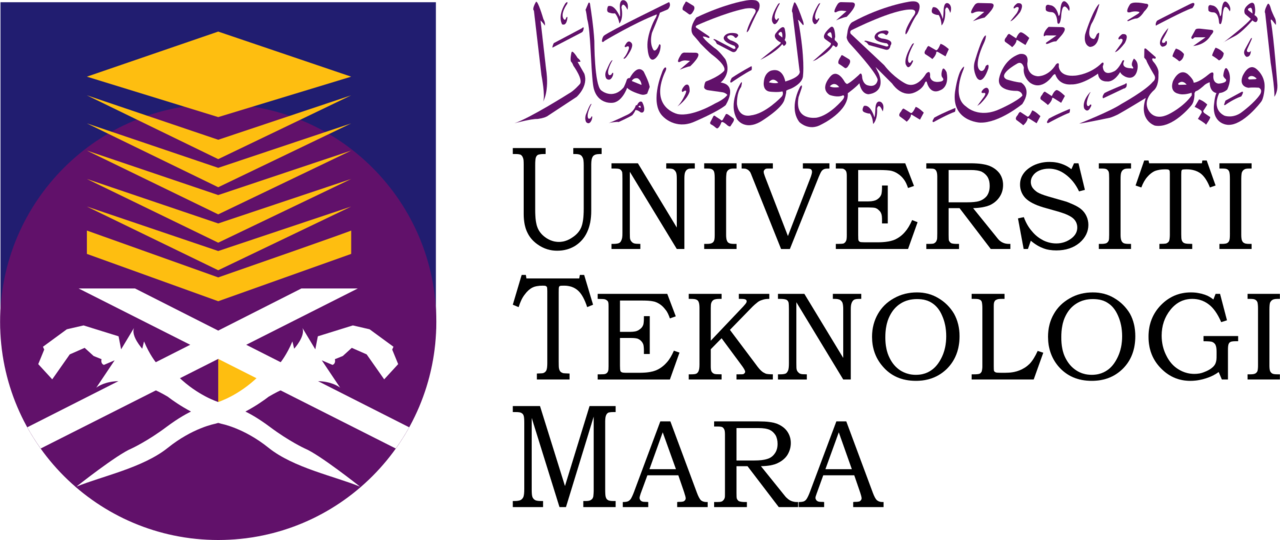 Adding References Into Word Documents
In MS Word you’ll find the connection to EndNote through the tag EndNote 20
Place the marker where you want the reference and click Insert Citation. Then search for the reference you want to insert.
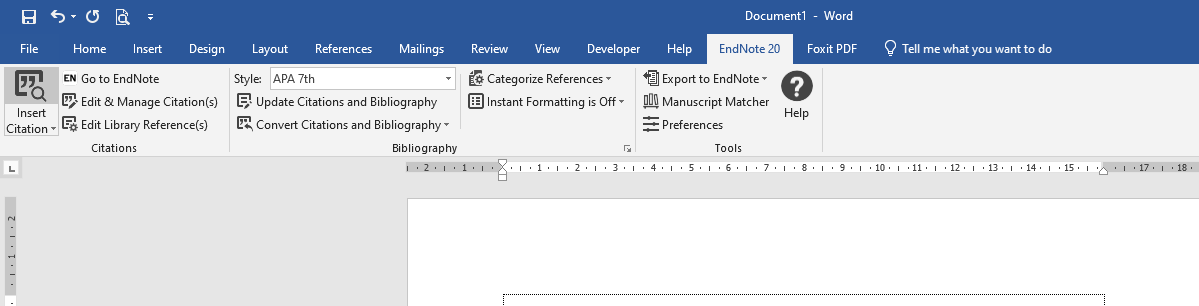 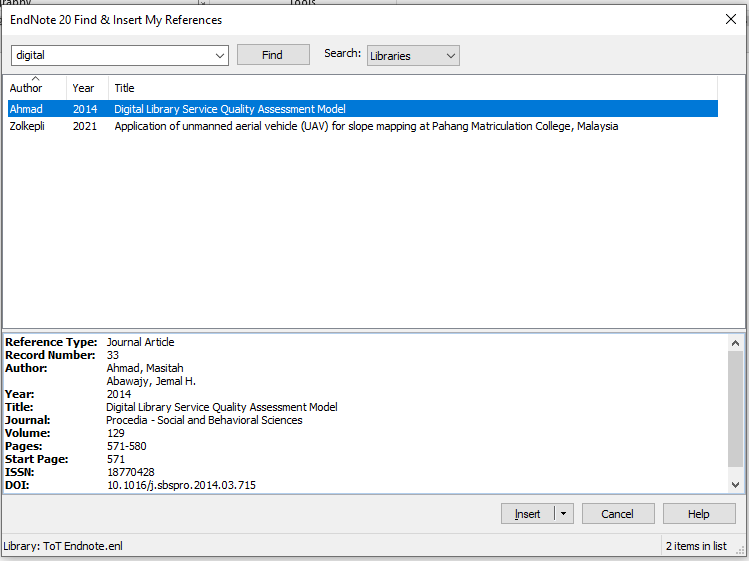 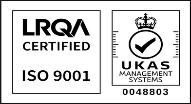 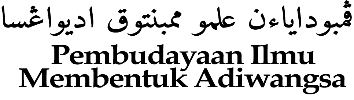 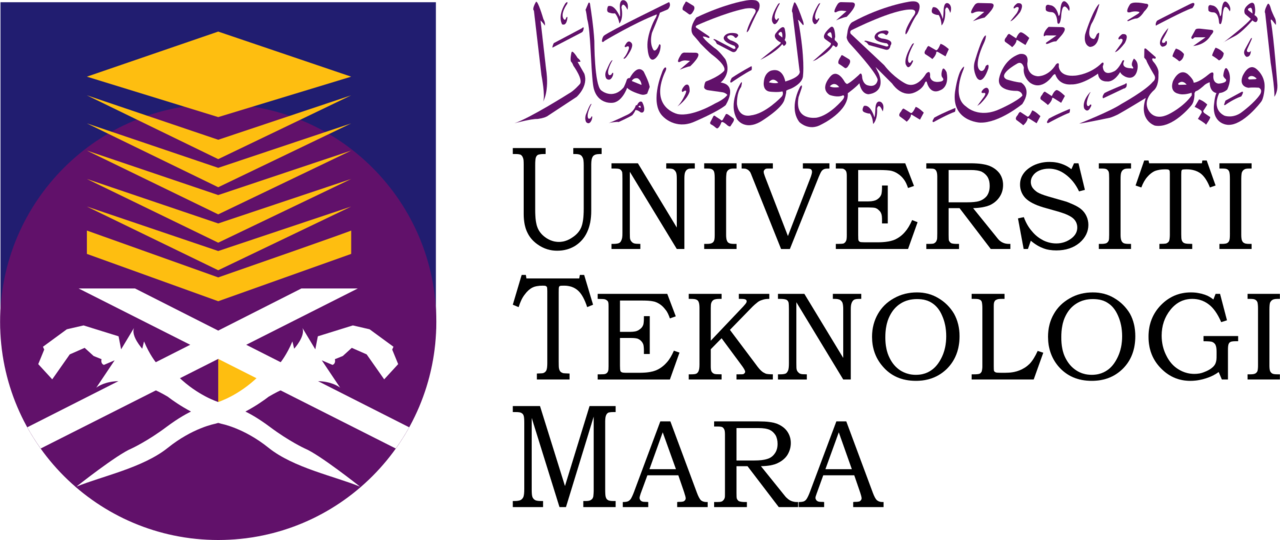 In EndNote, mark the reference(s) you want to insert and go to Tools → Cite While You Write → Insert Selected Citation(s).

Once you’ve added one or more references to your text a reference list will be automatically created at the end of the document.
You choose Output style from the drop-down bar Style. If you don’t see the style, you want in the list, you can easily find more styles by choosing ‘Select Another Style.’
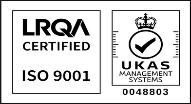 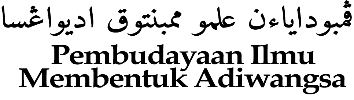 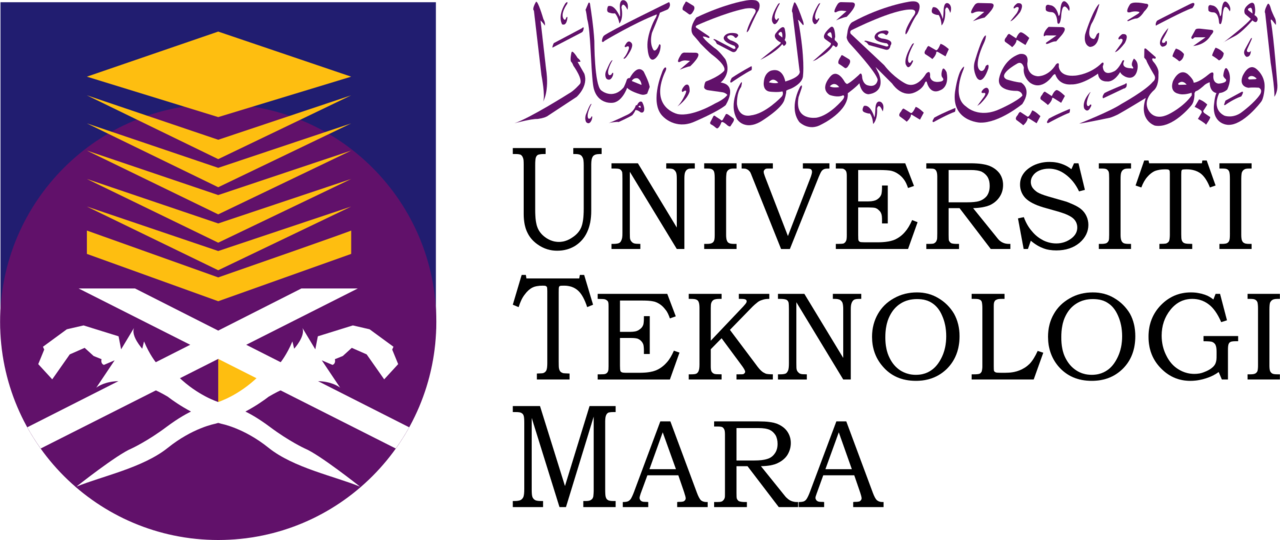 To edit citation: 
• Right click on selected citation – edit citation – choose preferred format
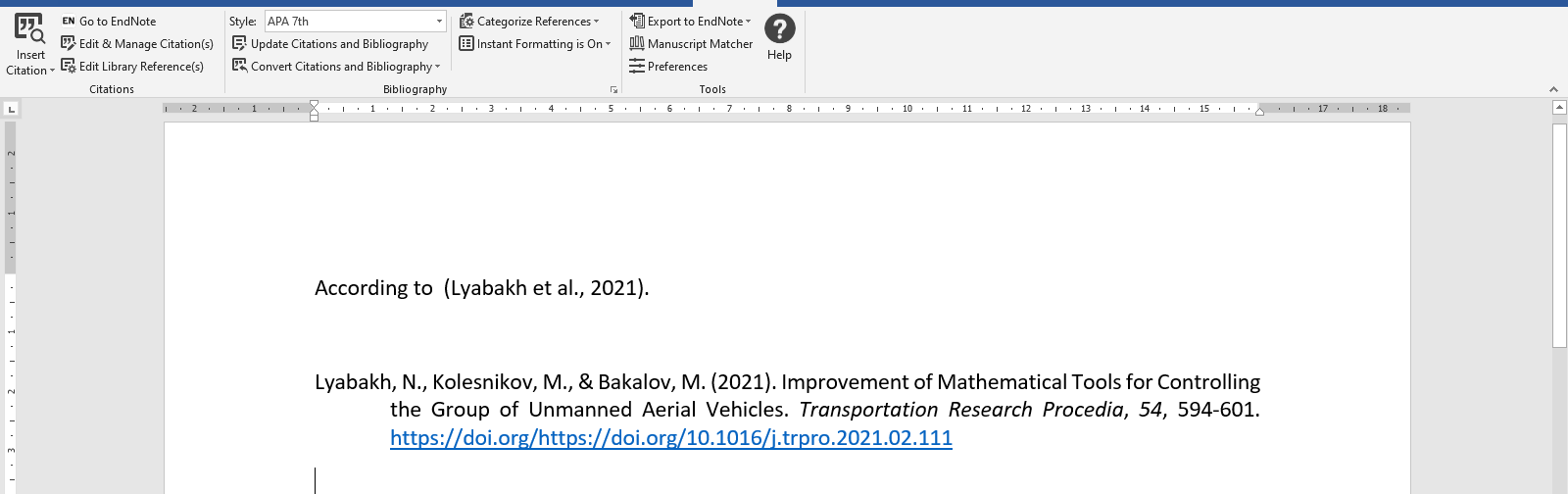 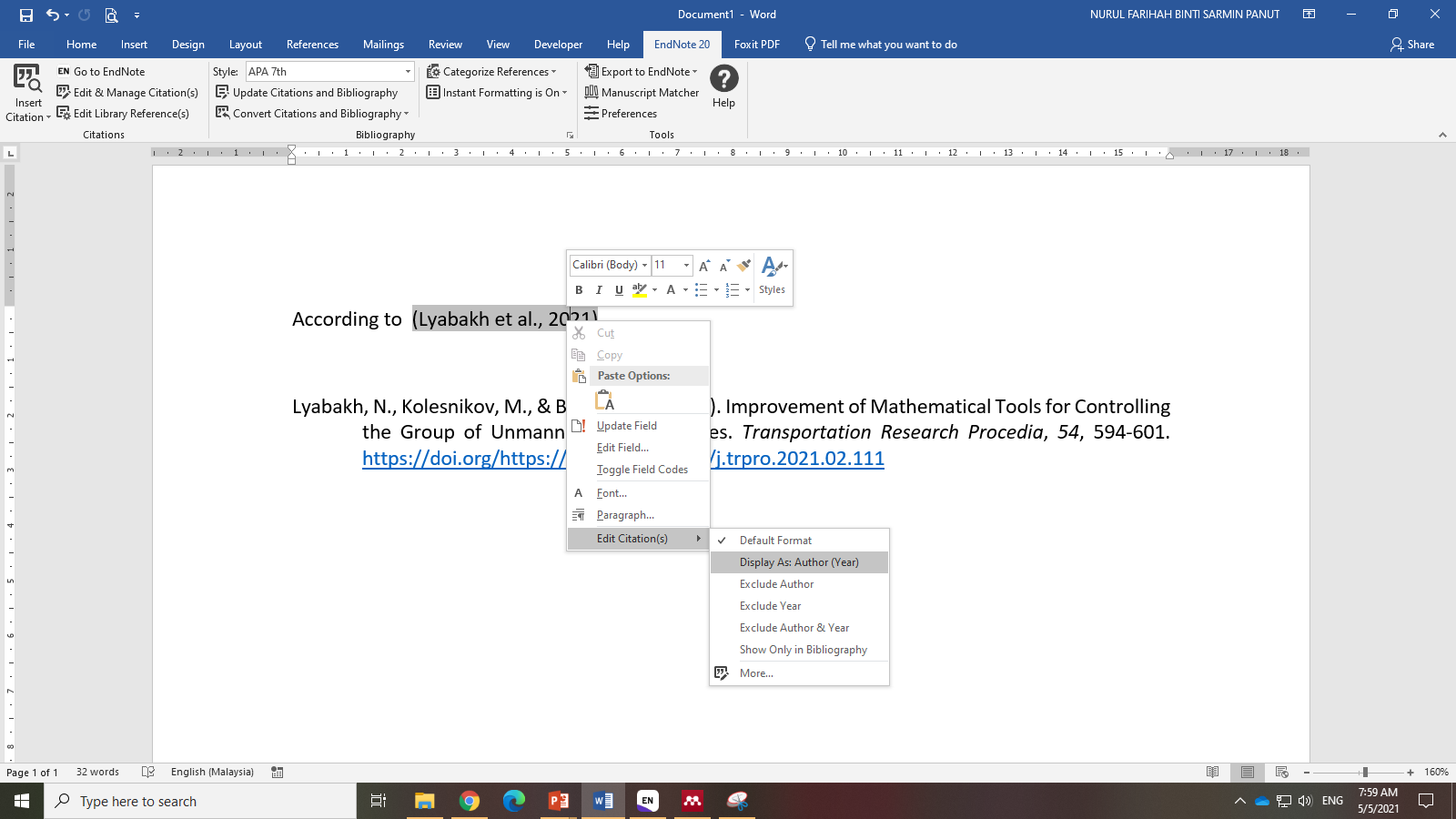 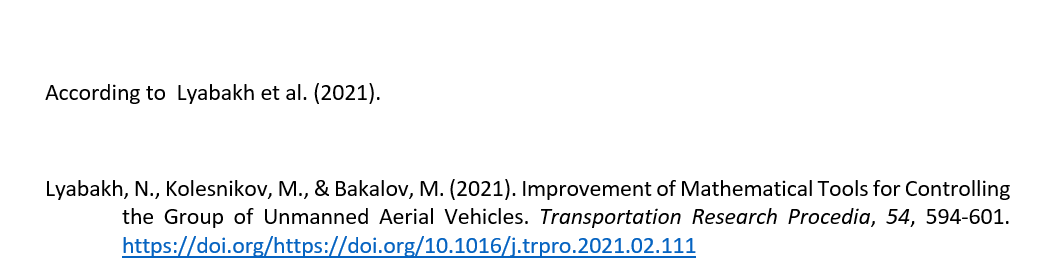 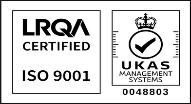 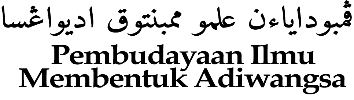 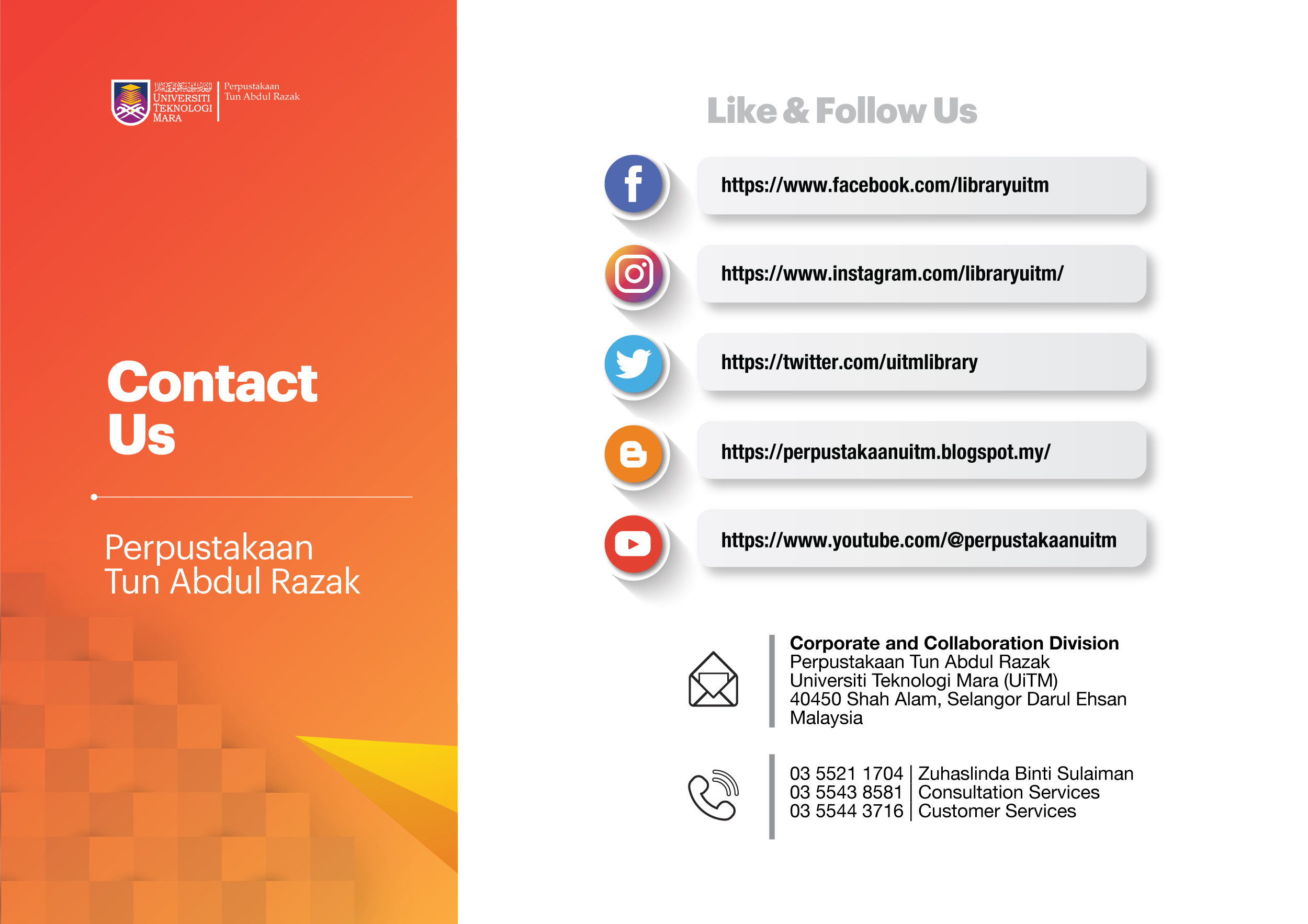 ENQUIRIES
Consultation Services:Main Library	                      : 03-5544 3793Law Library		        : 03-5544 3733 Science & Technology Library   : 03-5544 3820Engineering Library 	        : 03-5544 3812 Built Environment Library	        : 03-5544 4392
Chat with Librarian	: https://ptar.uitm.edu.my/libchatLike and follow us at social media:https://twitter.com/uitmlibraryhttps://www.instagram.com/libraryuitm/https://perpustakaanuitm.blogspot.com/https://www.facebook.com/libraryuitm/
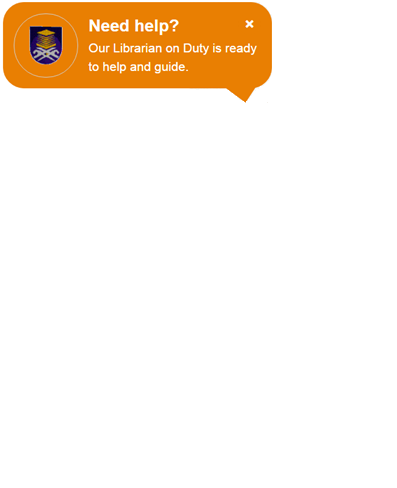 USER EDUCATION TEAM
MUHAMMAD AZRUL NIZAM BIN ABDUL RAHMAN
LIBRARIAN

RESEARCH SUPPORT UNIT
TUN ABDUL RAZAK LIBRARY

03-5544 3736
azrulnizam@uitm.edu.my
EZA ELIANA HJ ABDUL WAHID
SENIOR LIBRARIAN

RESEARCH SUPPORT UNIT
TUN ABDUL RAZAK LIBRARY

03-5544 3742
eza080@uitm.edu.my
USER EDUCATION TEAM (FACULTY LIBRARIES)
SITI ROHAYU BINTI MOHAMAD YUSOF
SENIOR LIBRARIAN

TUN ABDUL RAZAK LIBRARY 
(BUILT ENVIRONMENT)

03-5544 4392
sitirohayu@uitm.edu.my
MASNIDA HANIM BINTI ROJIKIN
SENIOR LIBRARIAN

TUN ABDUL RAZAK LIBRARY
(ENGINEERING)

03-5544 3812
idahanim@uitm.edu.my
MOHD HAZRUL BIN MOHD HUSSIN
SENIOR LIBRARIAN

TUN ABDUL RAZAK LIBRARY
(SCIENCE & TECHNOLOGY) 

03-5544 3811
hazrul@uitm.edu.my
HANANI BINTI ROJIKIN
SENIOR LIBRARIAN

TUN ABDUL RAZAK LIBRARY
(LAW)

03-5544 3738
hanani_rojikin@uitm.edu.my
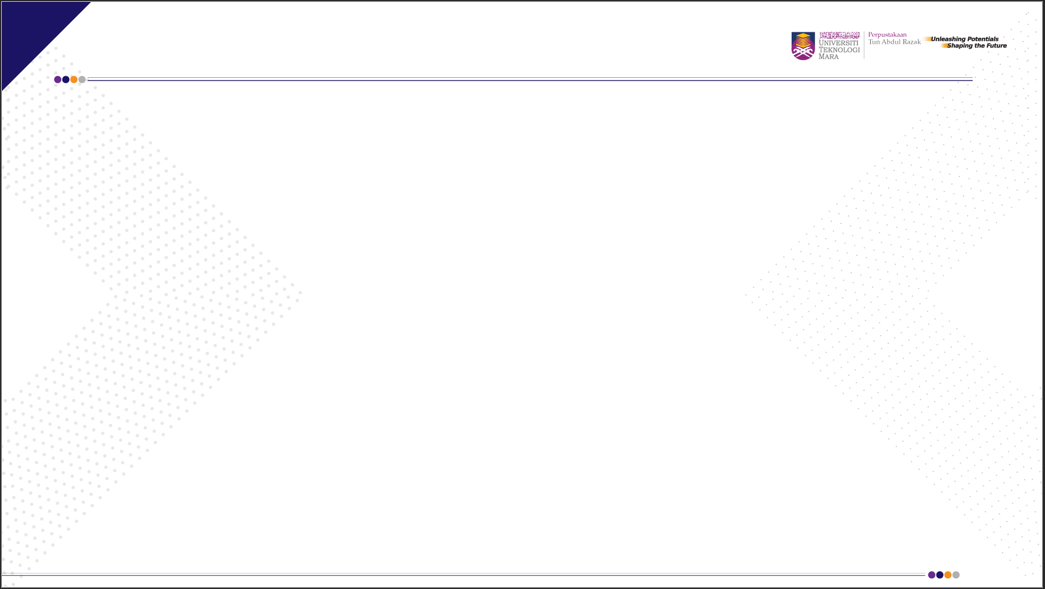 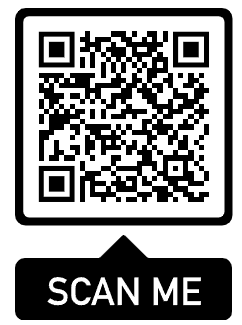 ATTENDANCE
SAMPLE
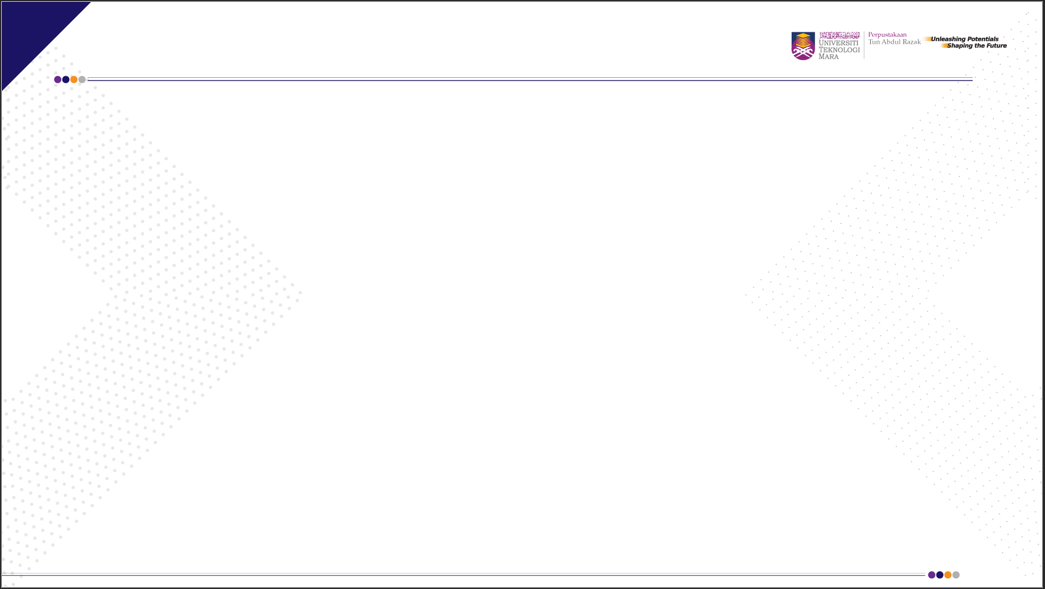 SURVEY
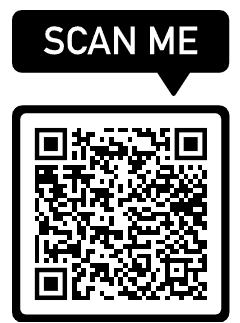 SAMPLE
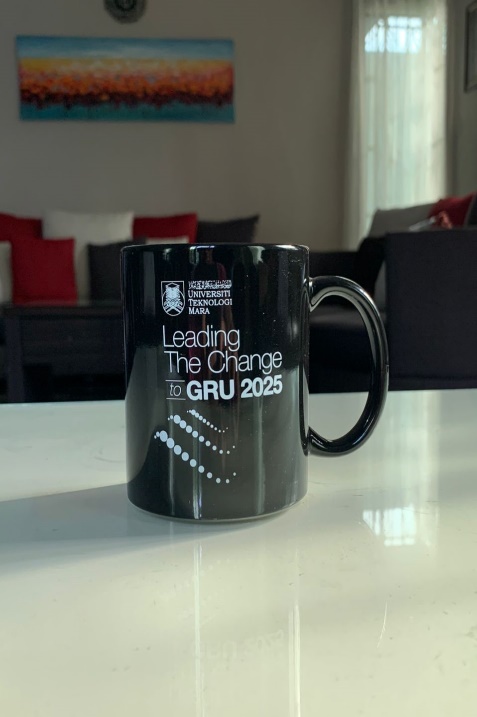 THANK YOU
PERPUSTAKAAN TUN ABDUL RAZAK, UiTM